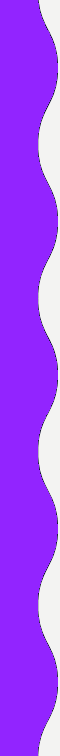 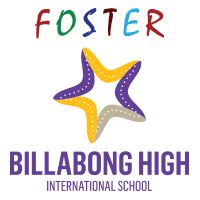 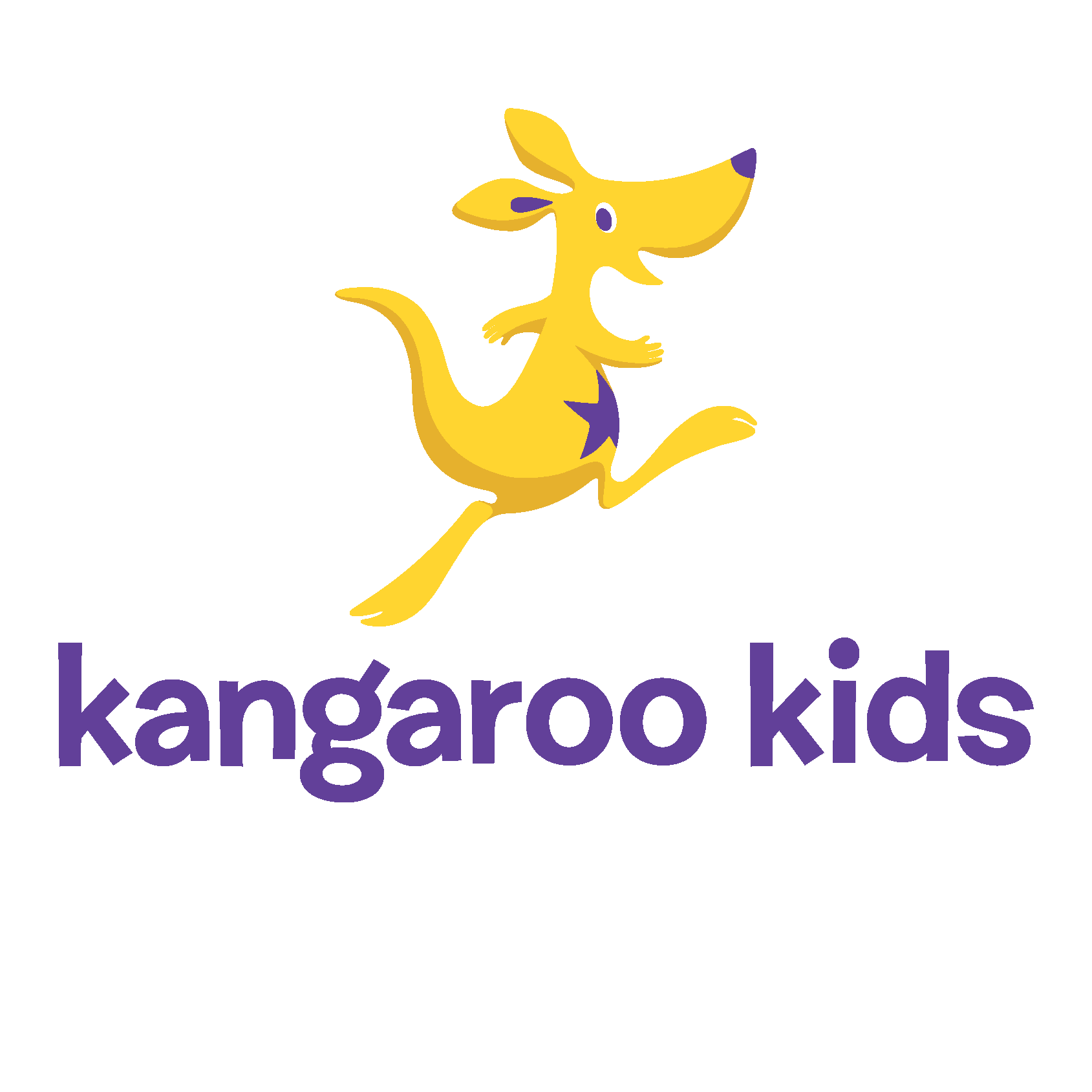 Annual Report
2019-20
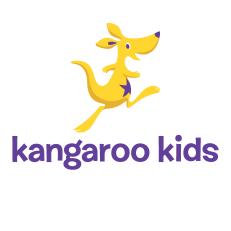 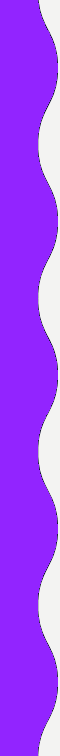 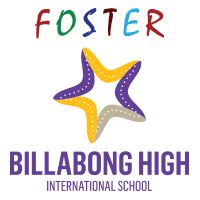 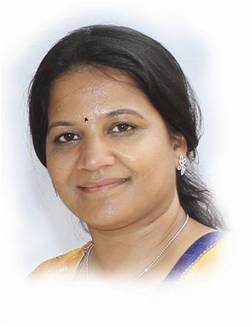 From the Director’s Desk
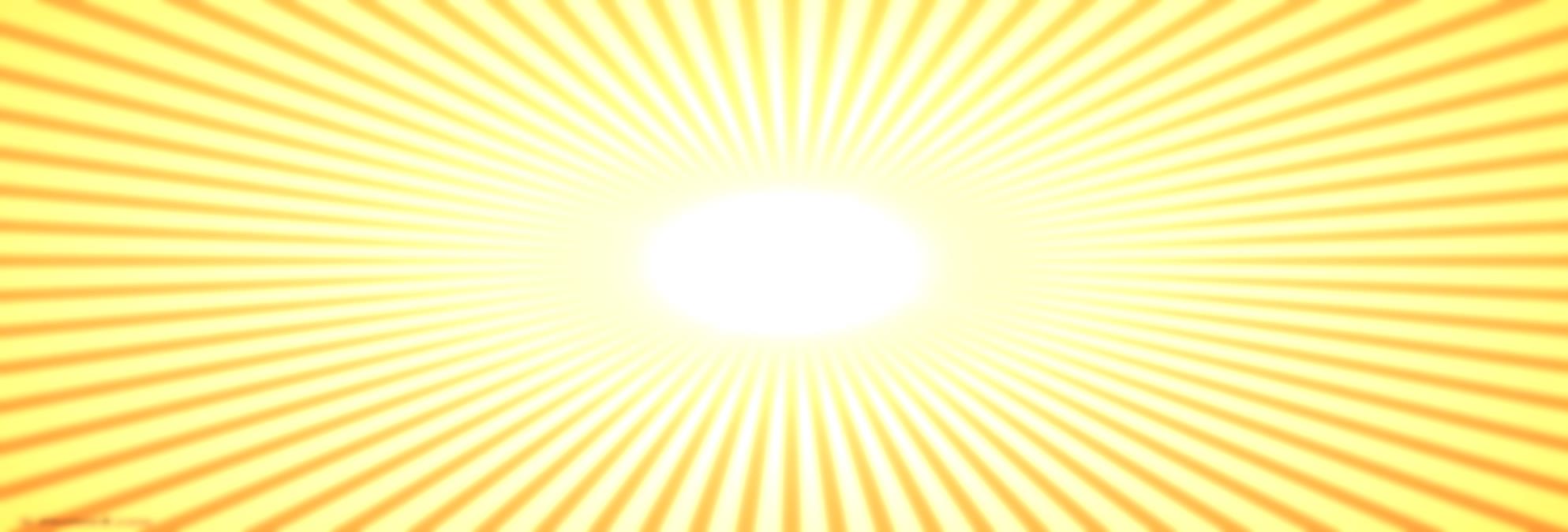 We believe in imparting good values, holistic and joyous learning .              
              Ms.G.Sunitha Rani
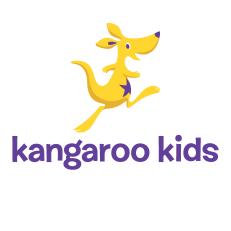 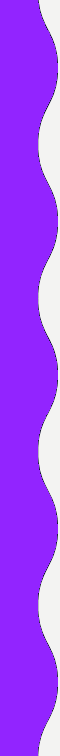 Achievements and Accolades
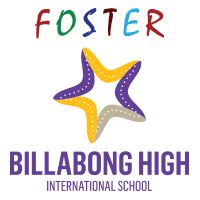 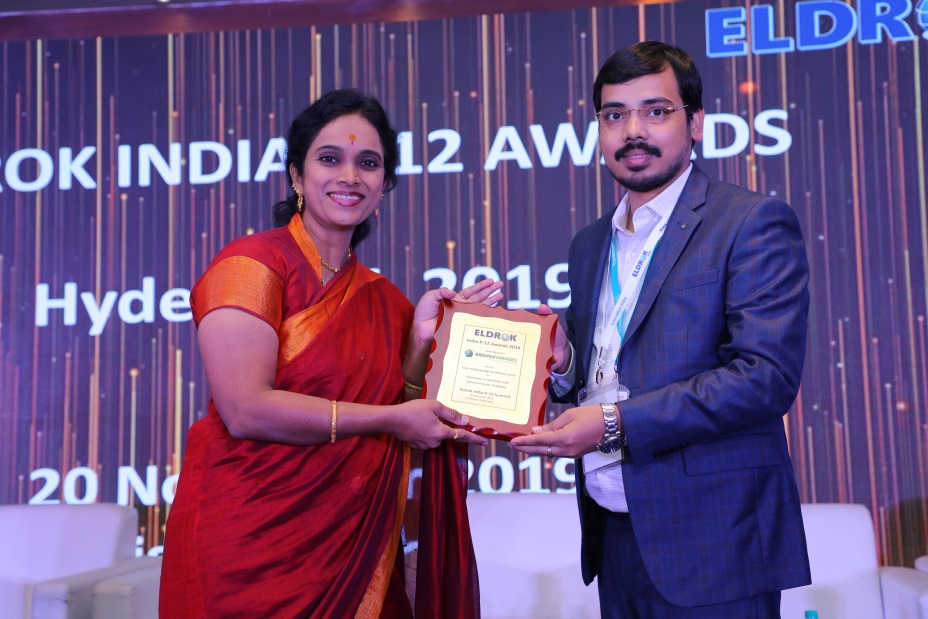 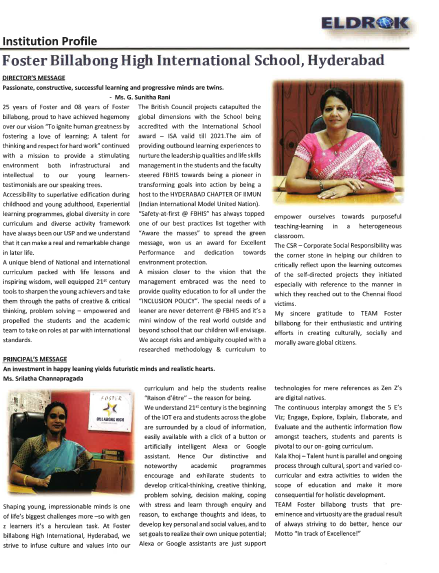 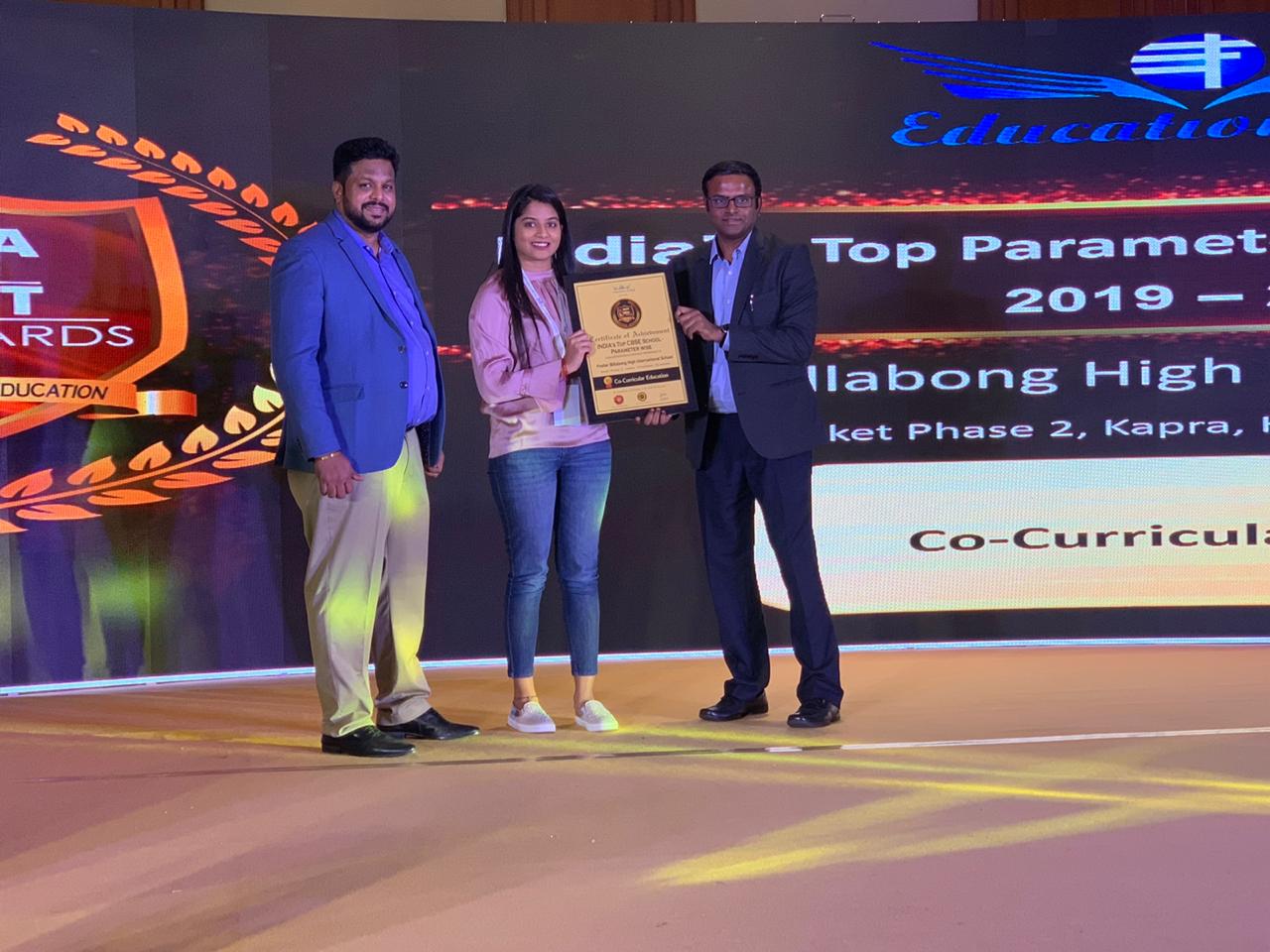 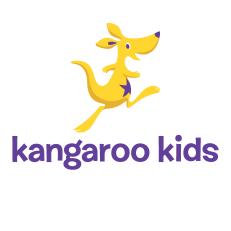 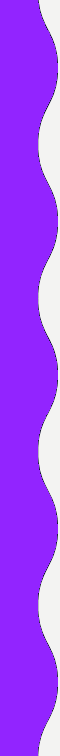 Preschool Achievements and Accolades 
17.11.2019
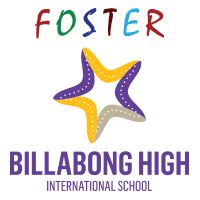 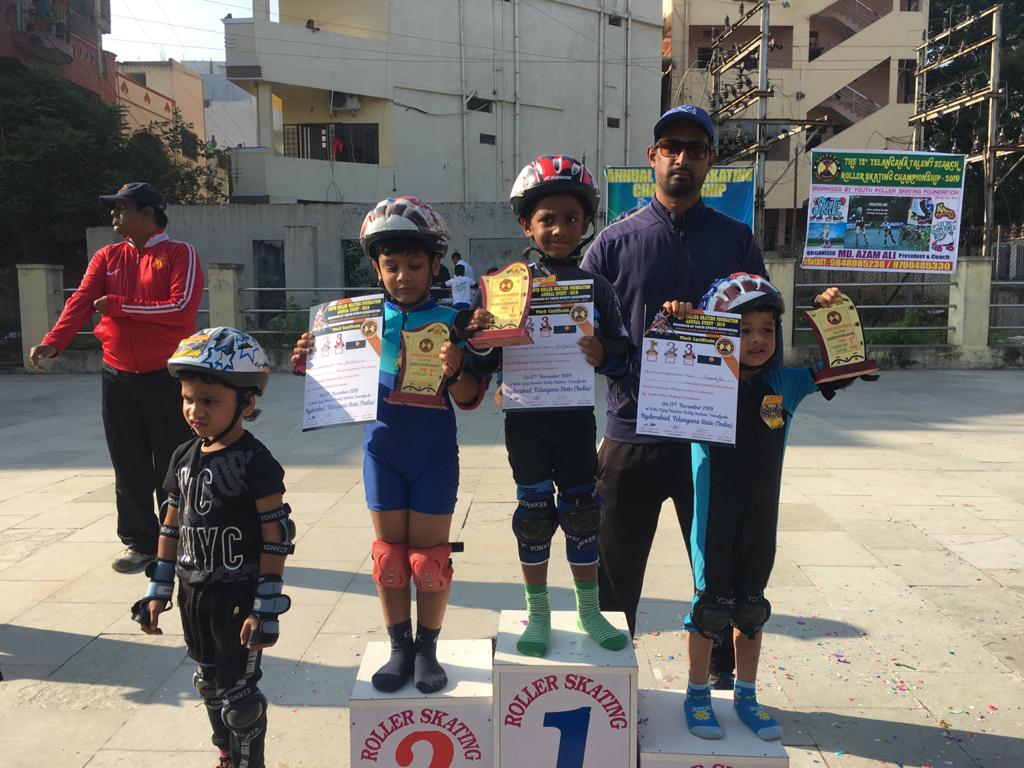 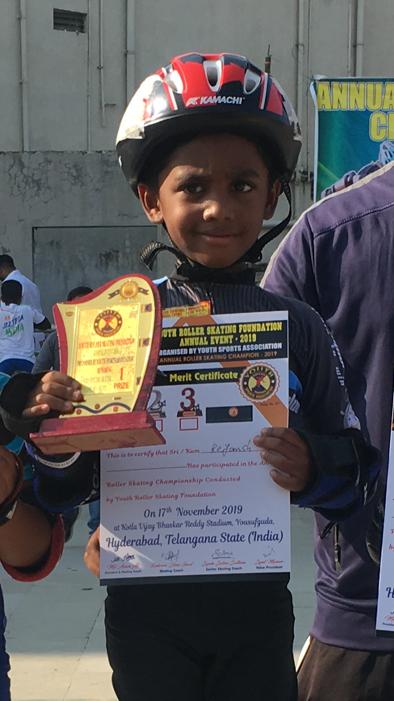 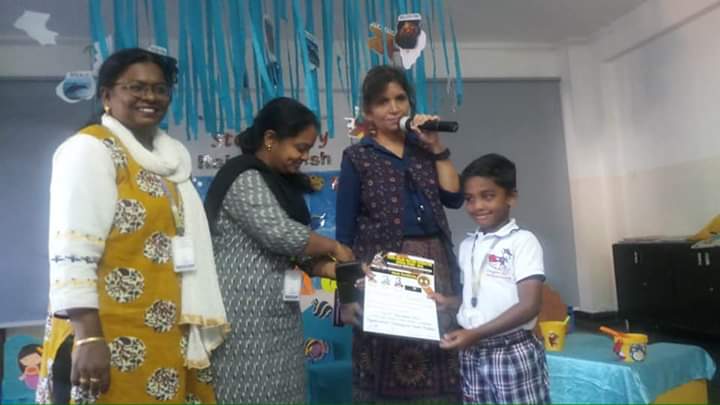 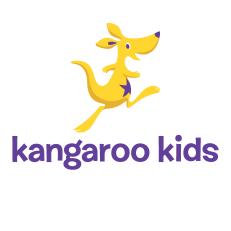 Preschool Achievements and Accolades 
14.12.2019
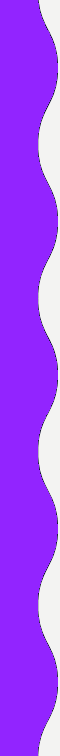 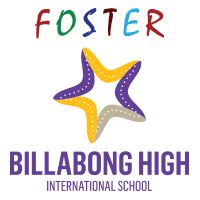 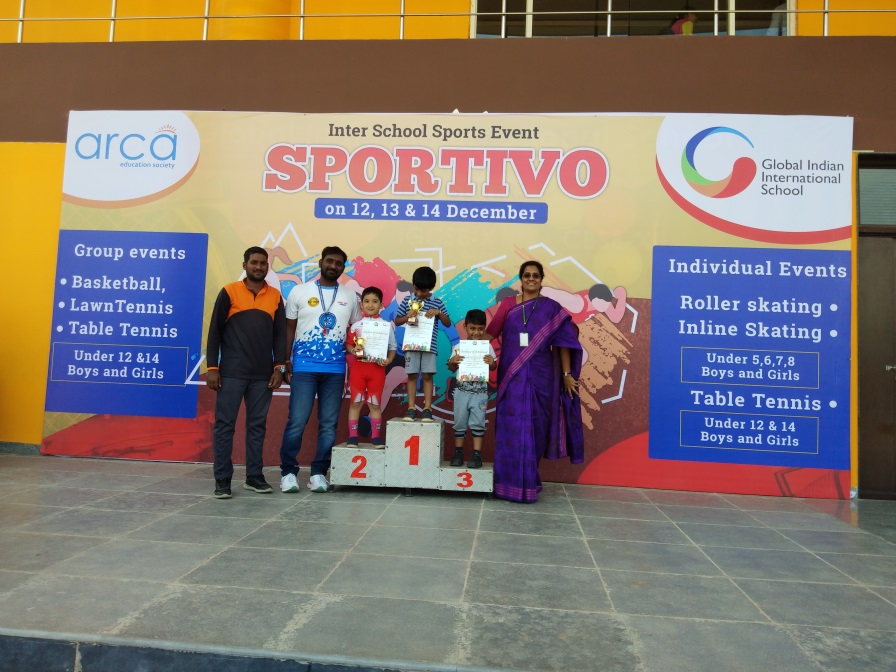 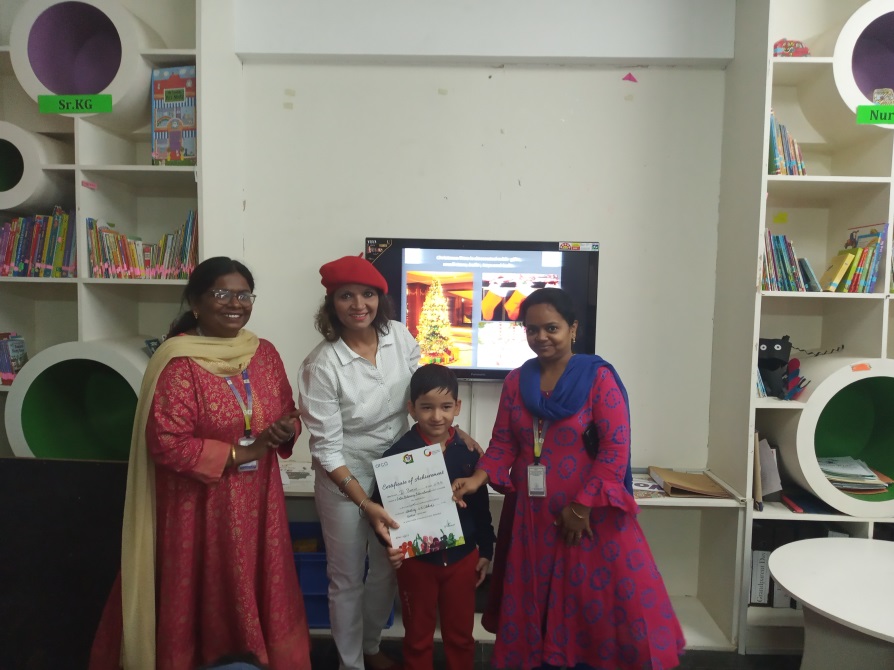 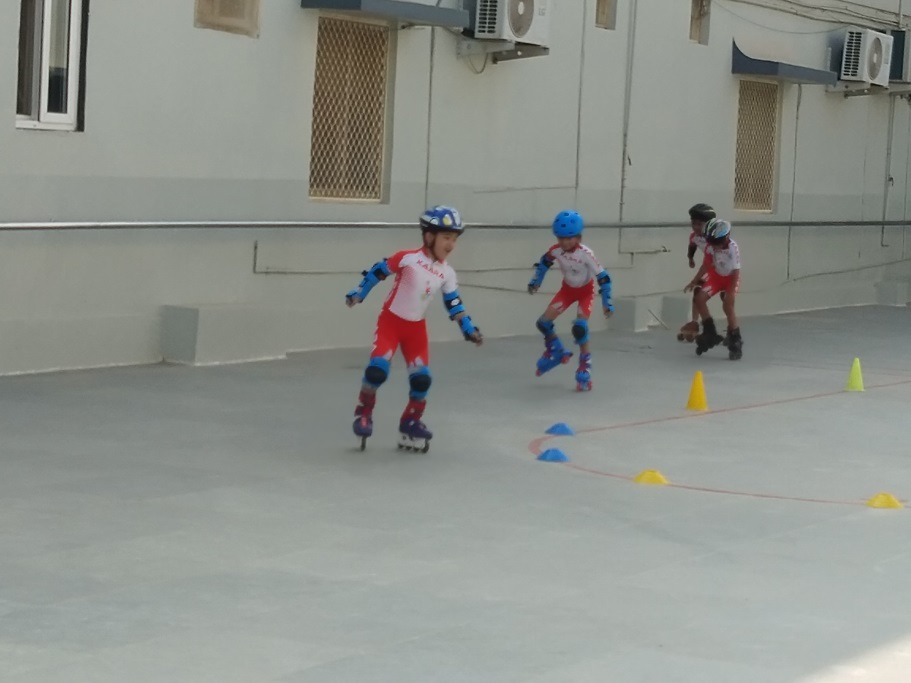 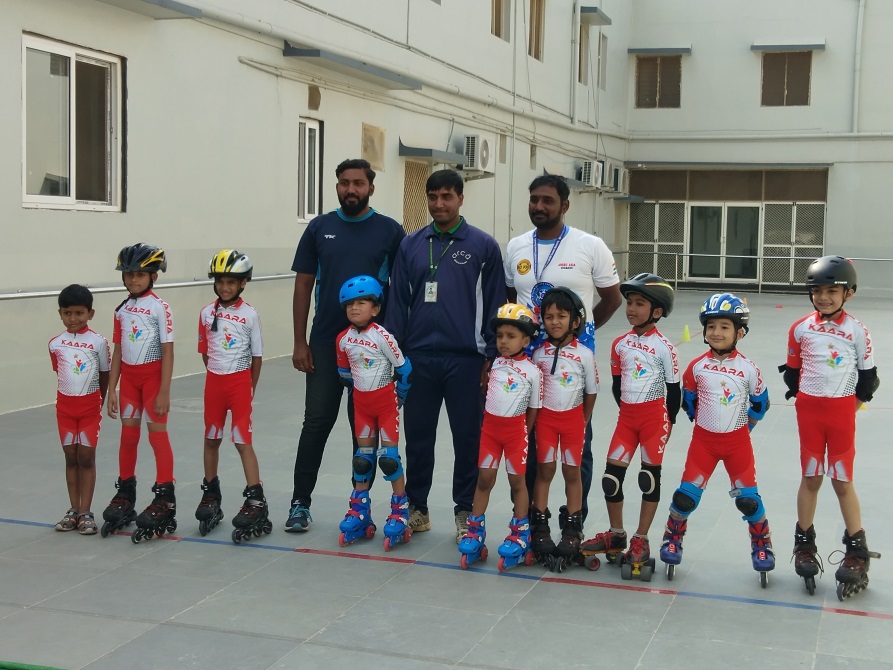 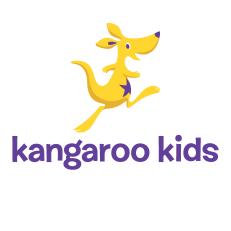 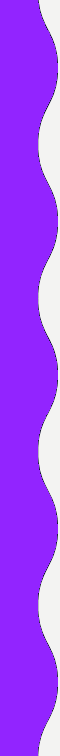 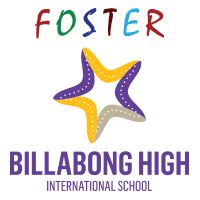 Website Portal  and Connecting with us
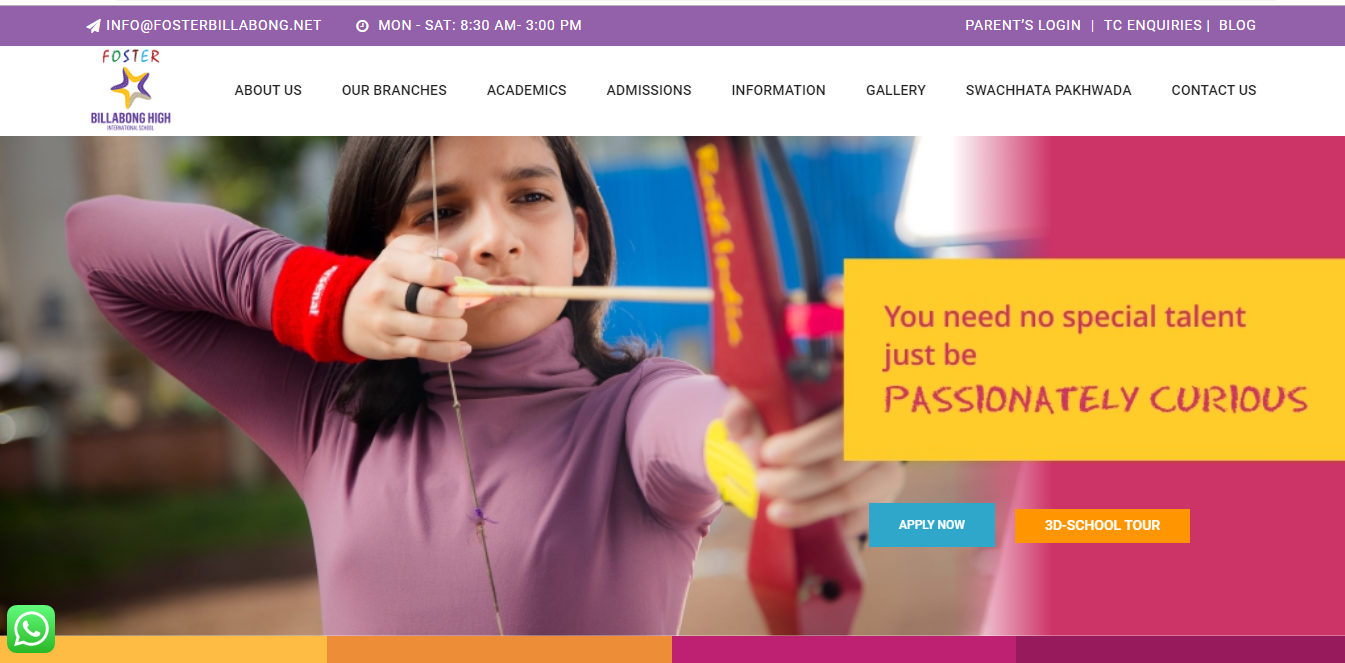 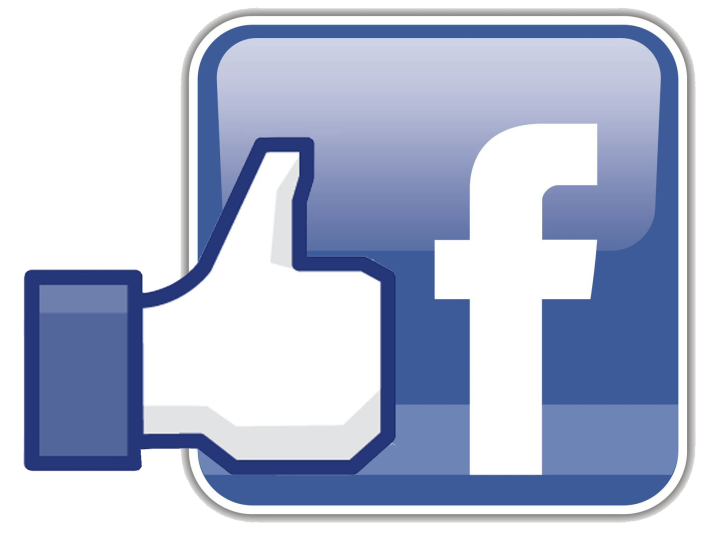 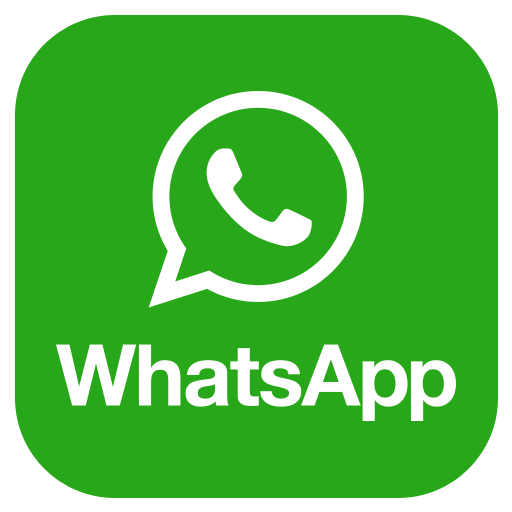 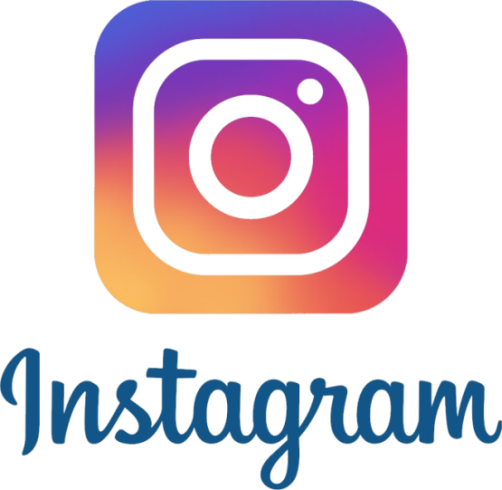 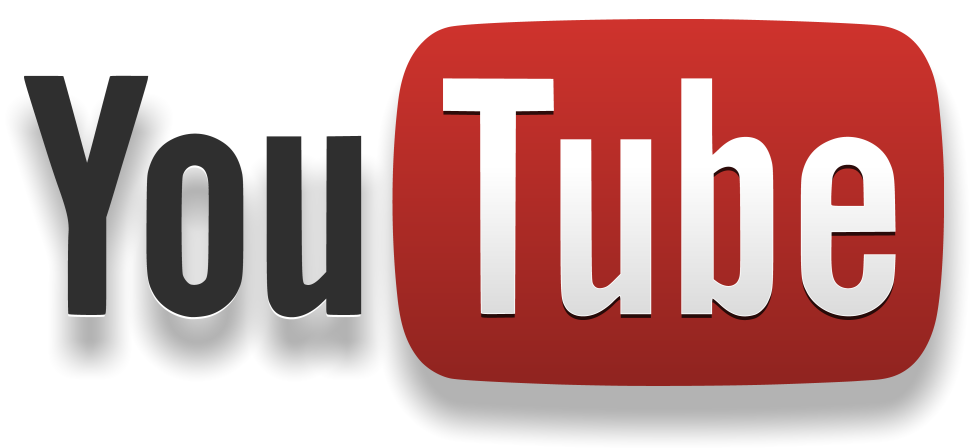 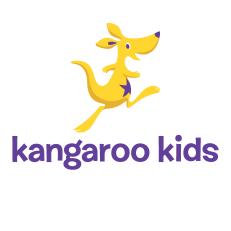 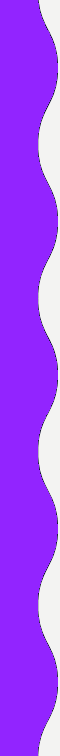 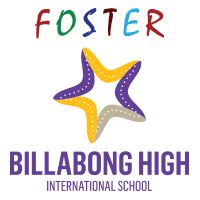 Exuberance – E zine
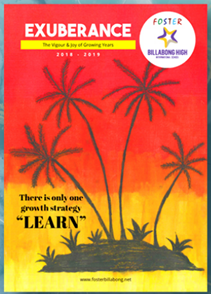 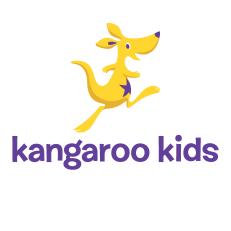 Parent Orientation 8.6.2019
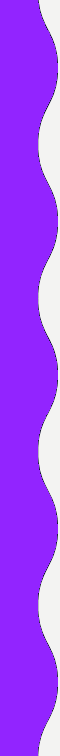 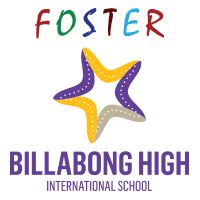 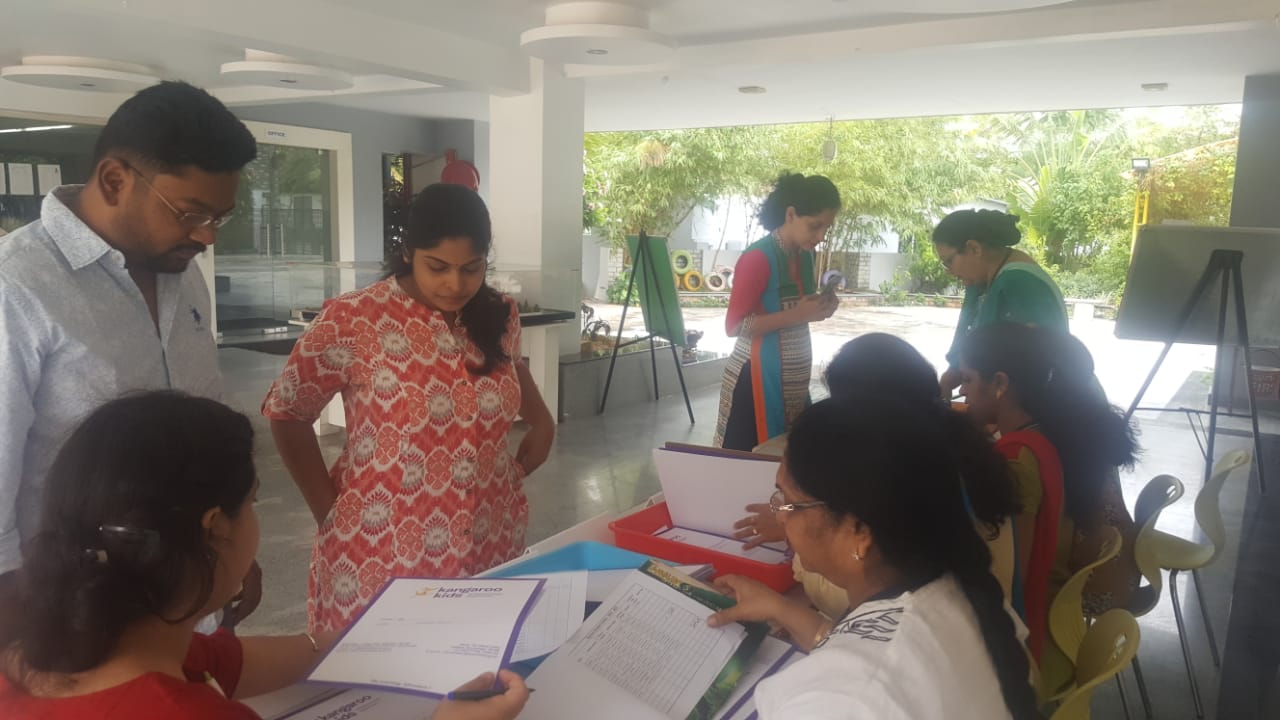 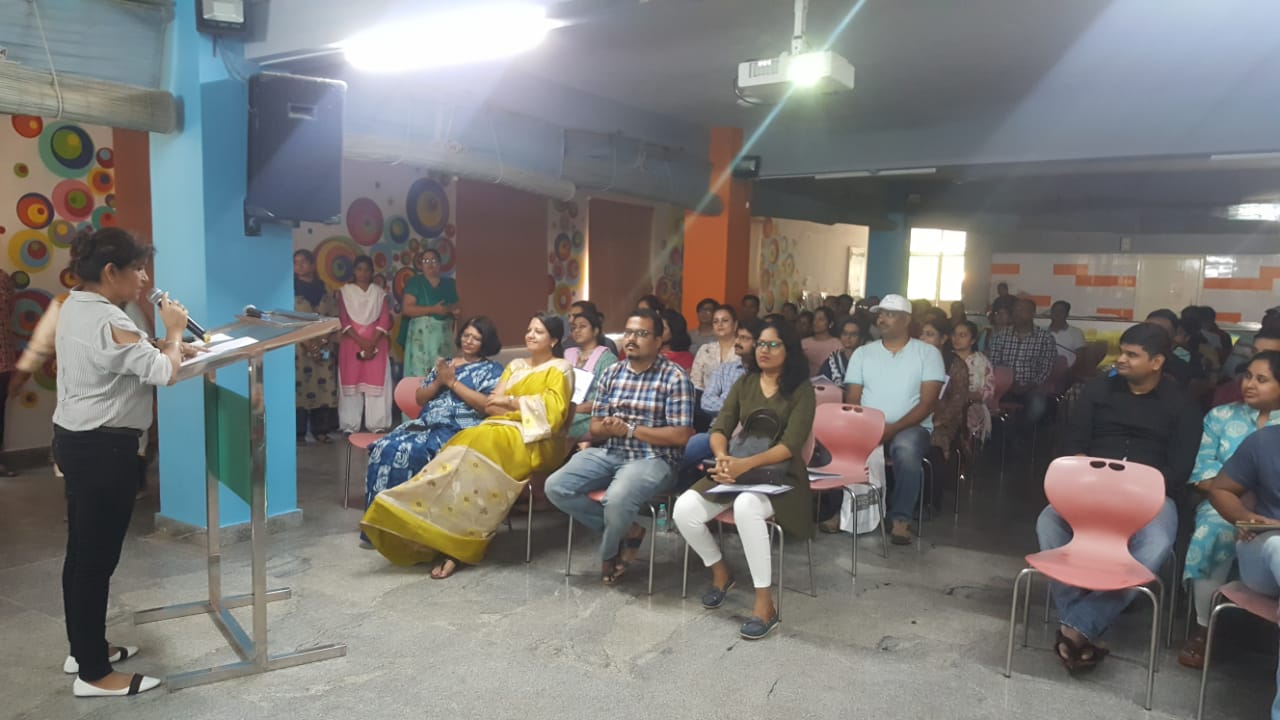 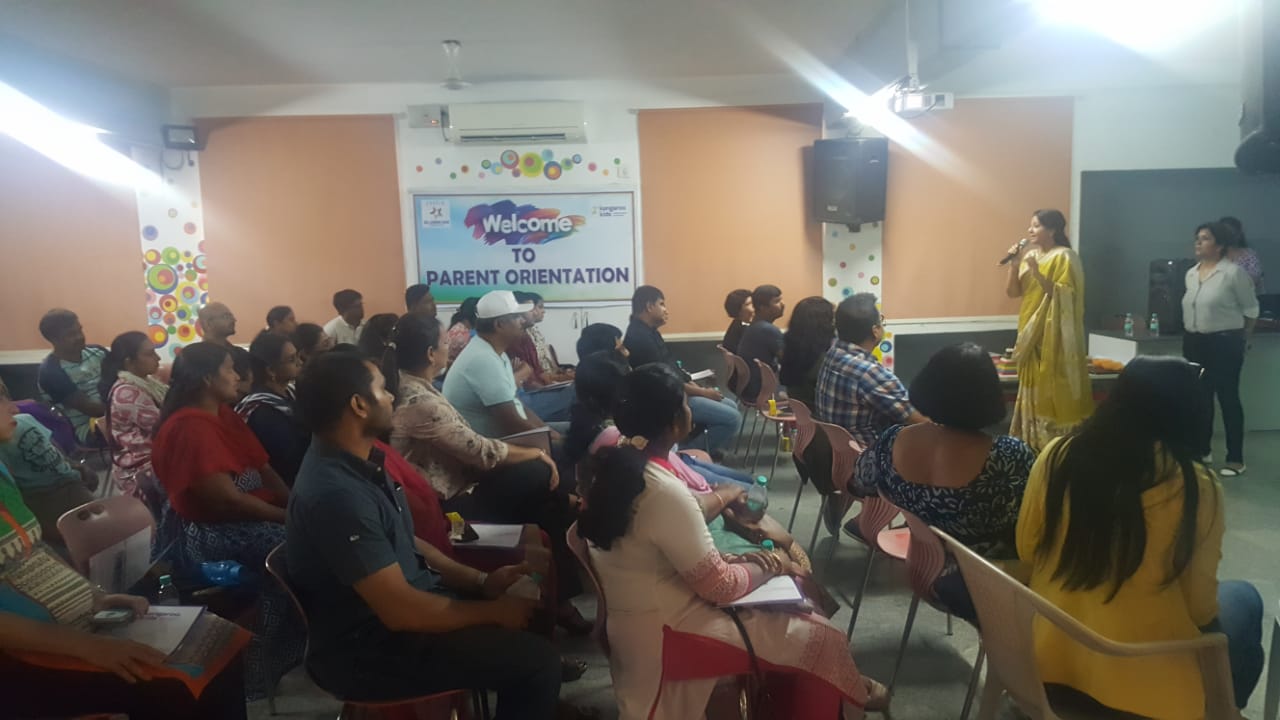 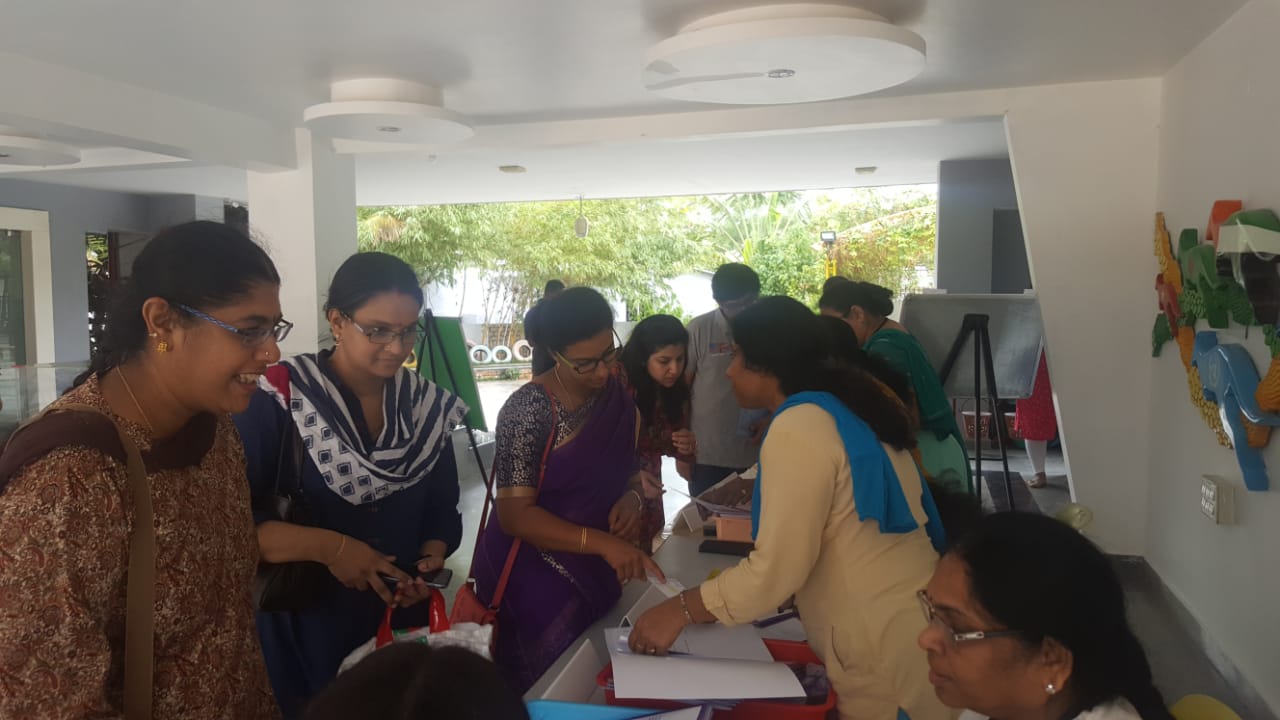 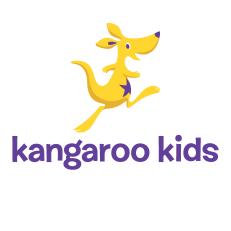 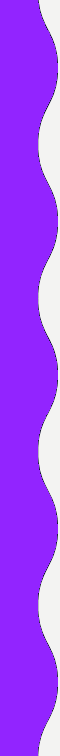 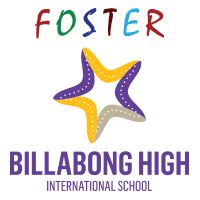 Curriculum Insight Session  20.7.2019
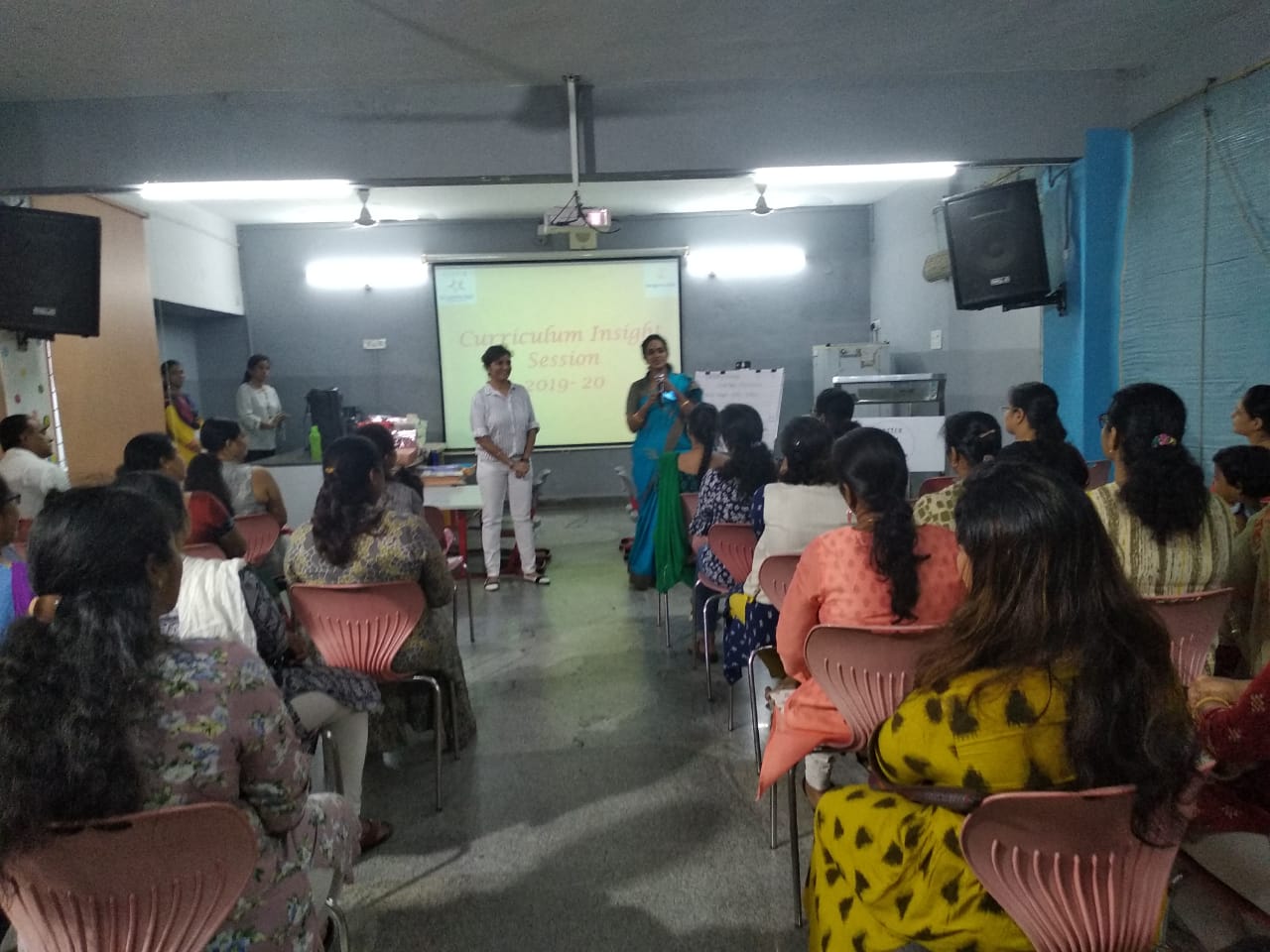 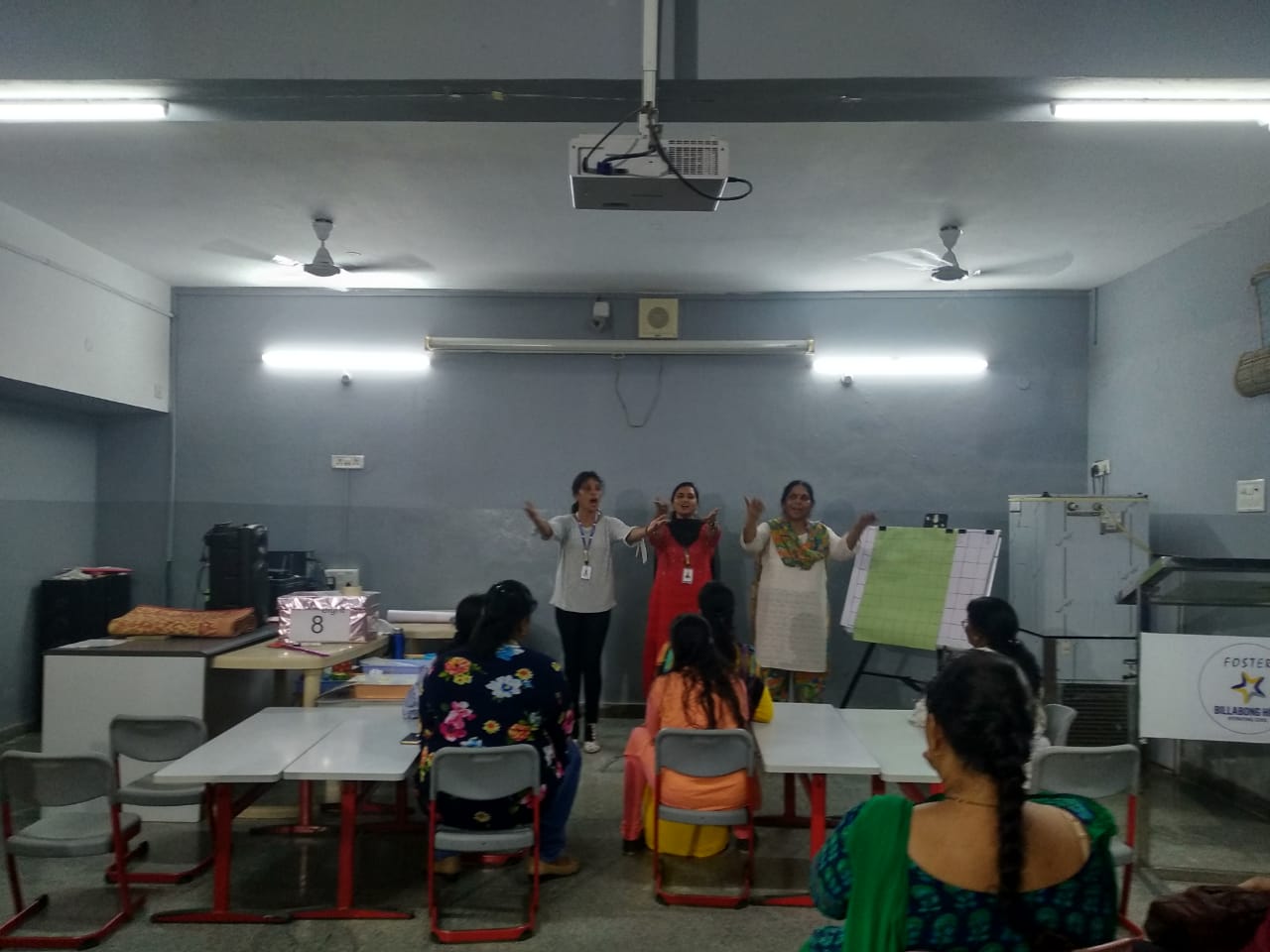 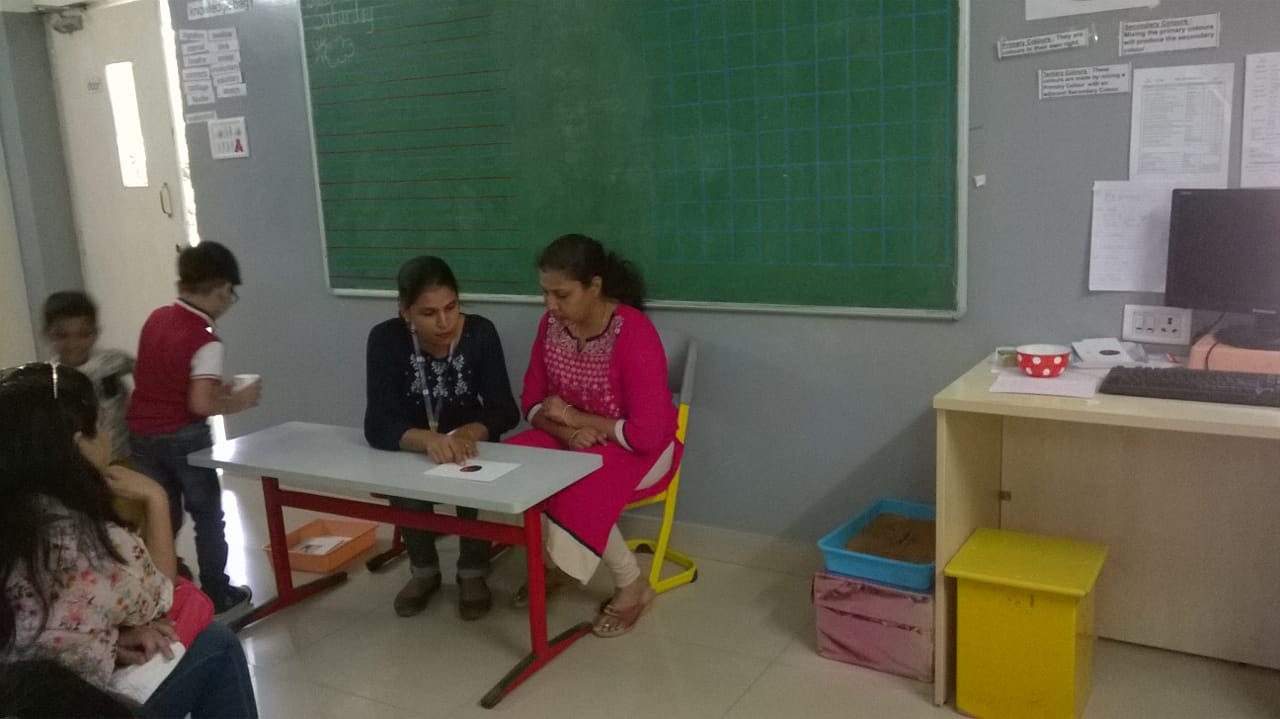 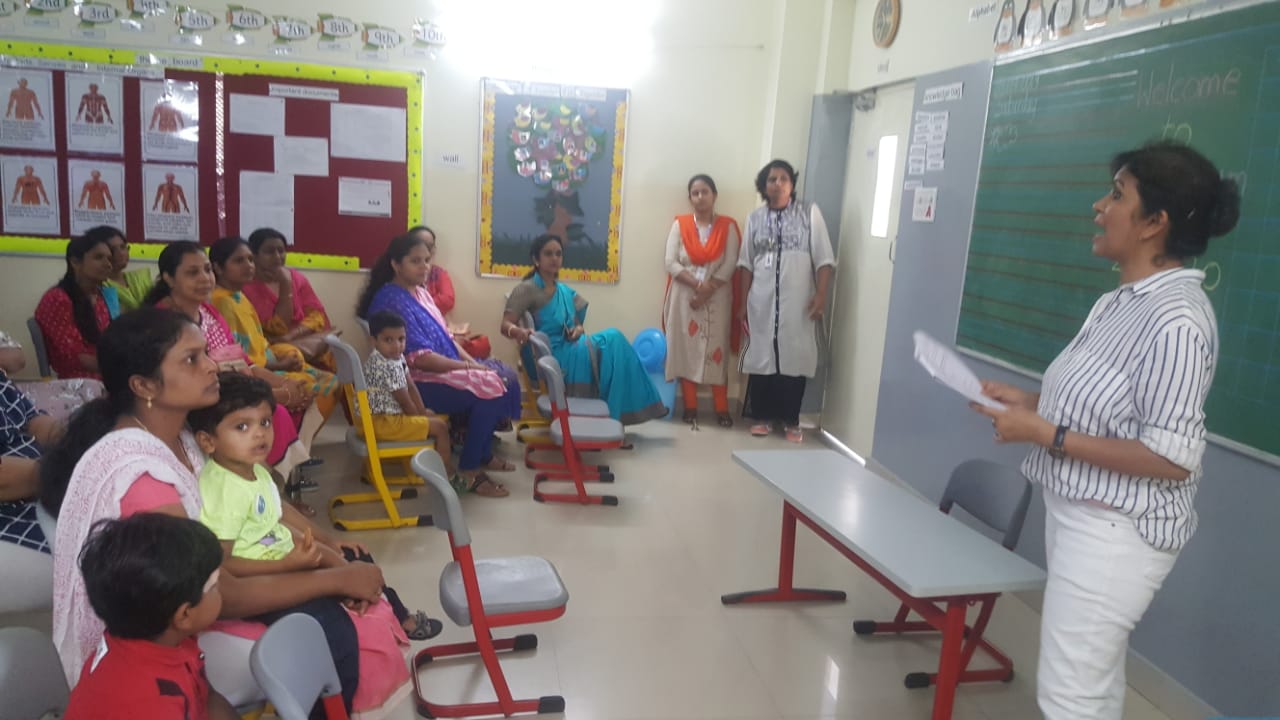 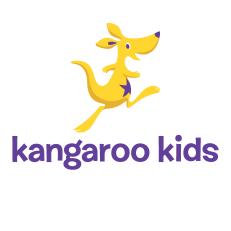 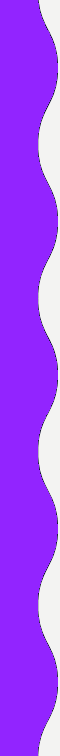 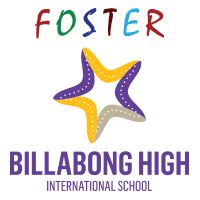 Nursery 

 First Day of School  & Settling  time with parents
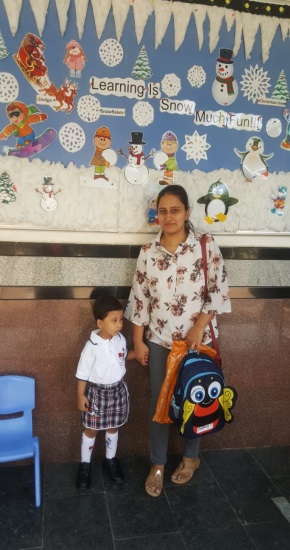 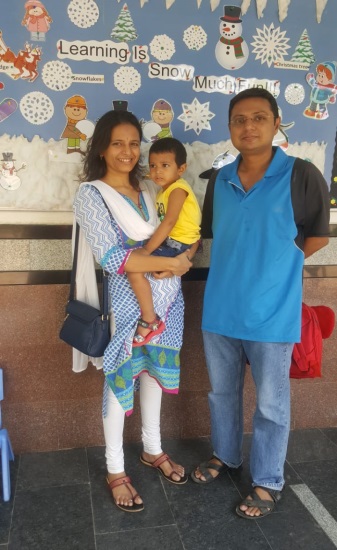 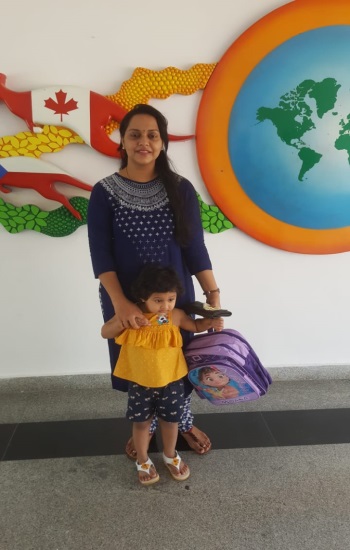 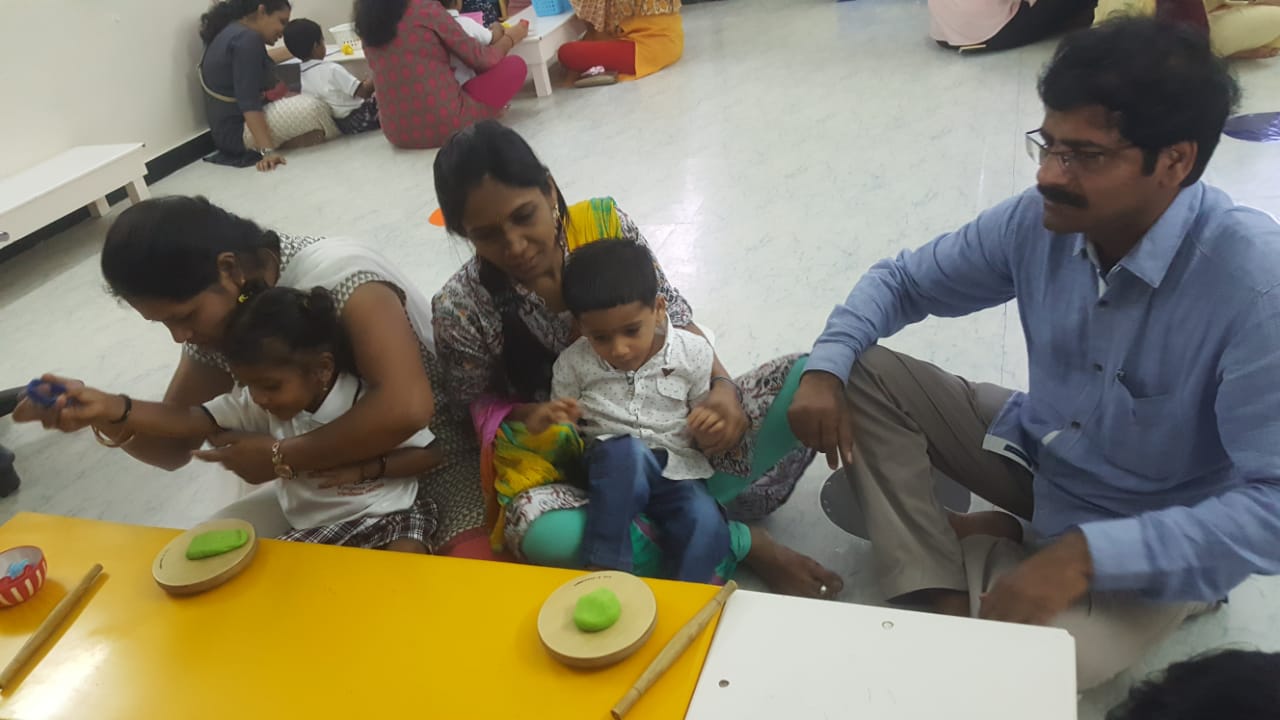 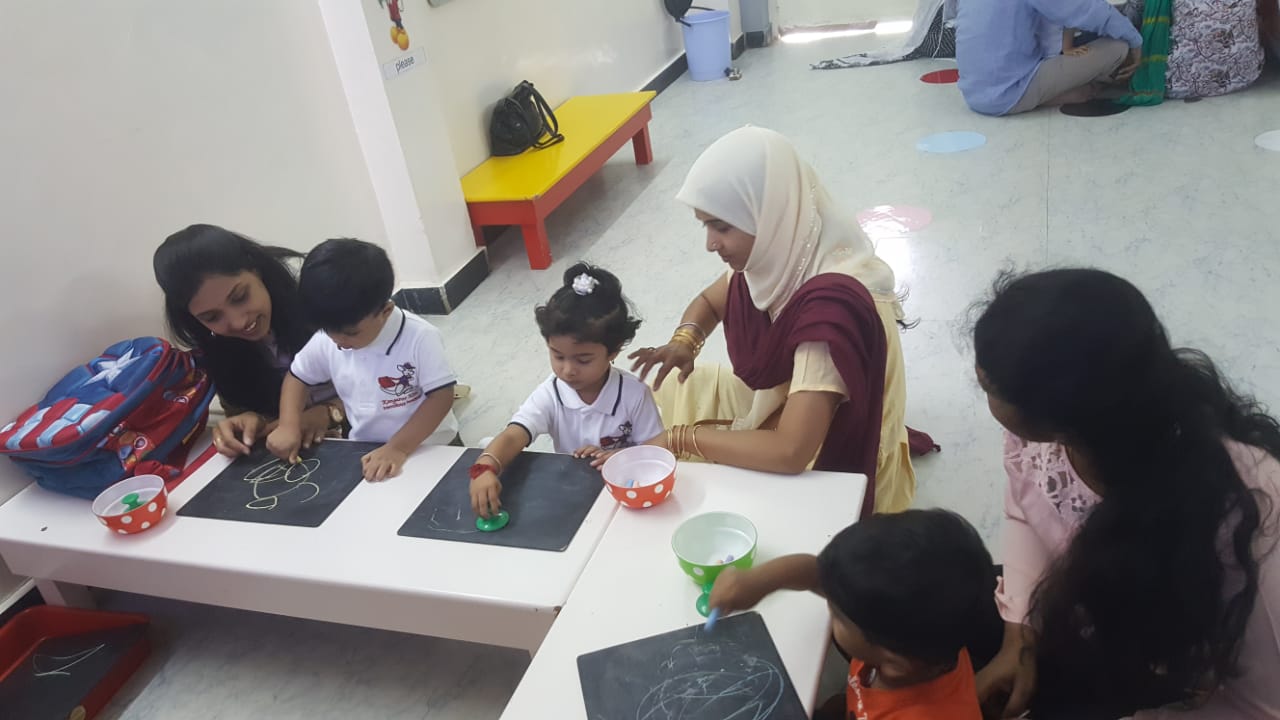 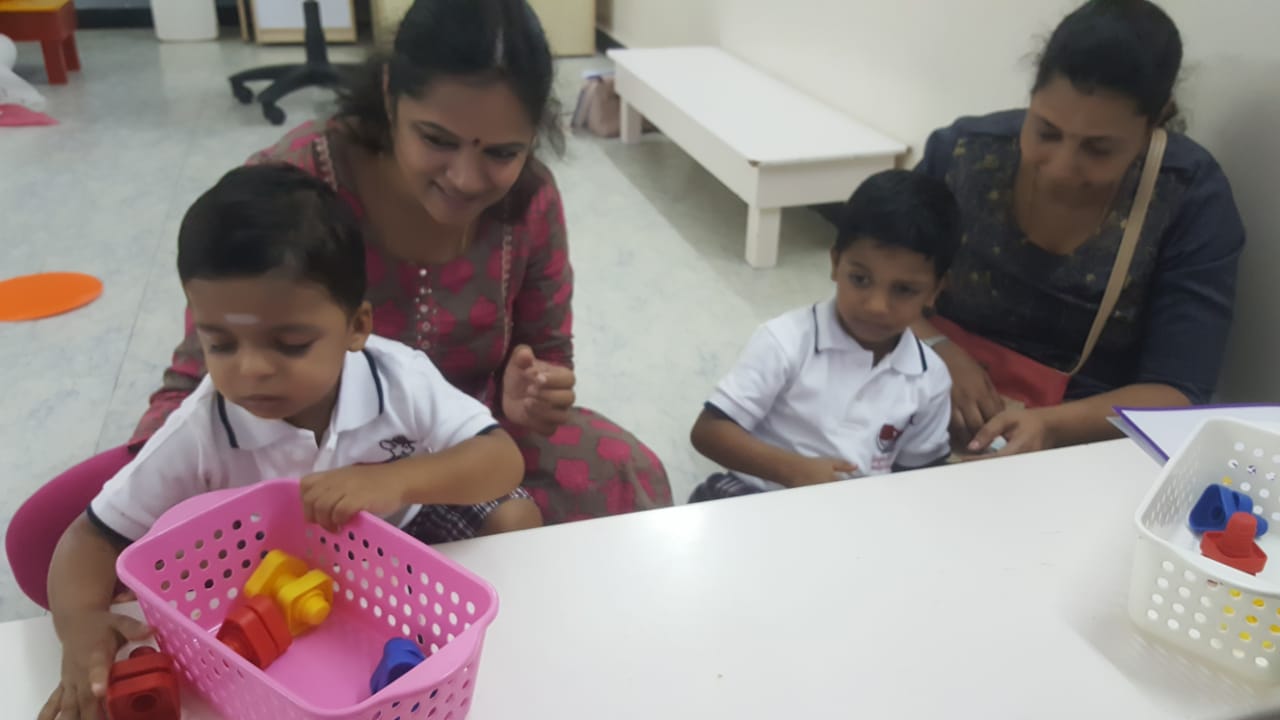 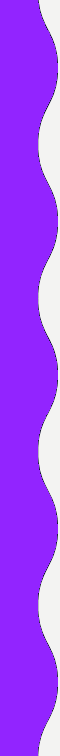 Nursery
 Veggie Salad Day & Karaoke Day 27.9.2019
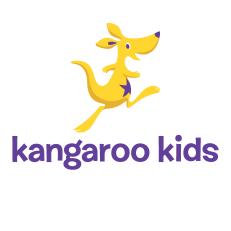 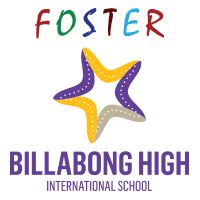 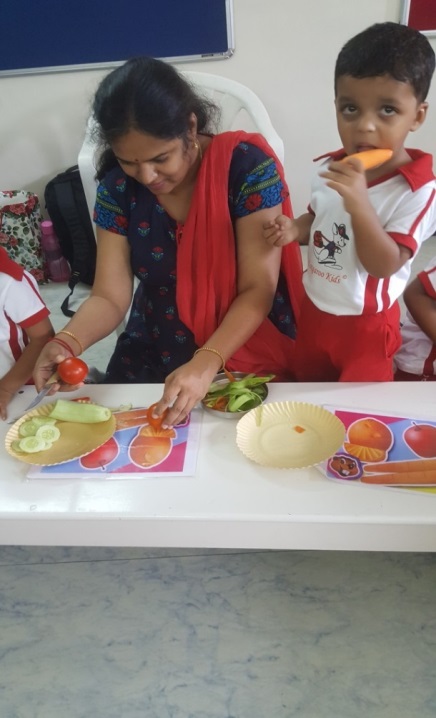 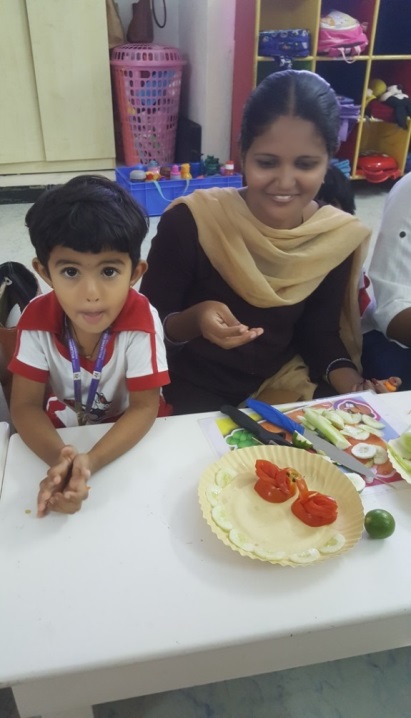 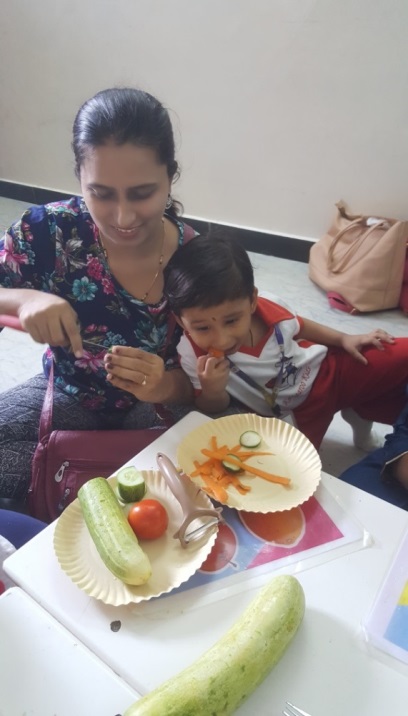 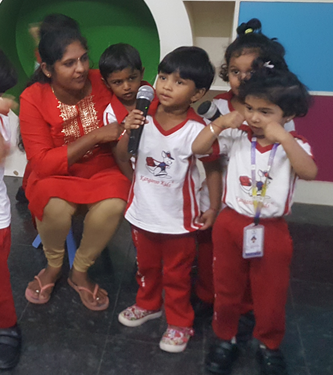 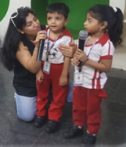 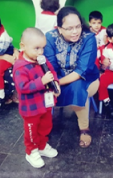 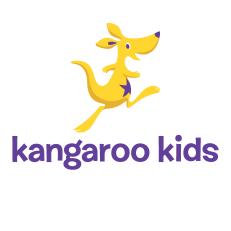 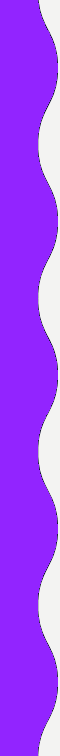 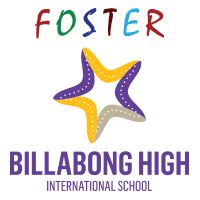 Jr.KG – Seasons Booth  & Tactile Sensory Zone
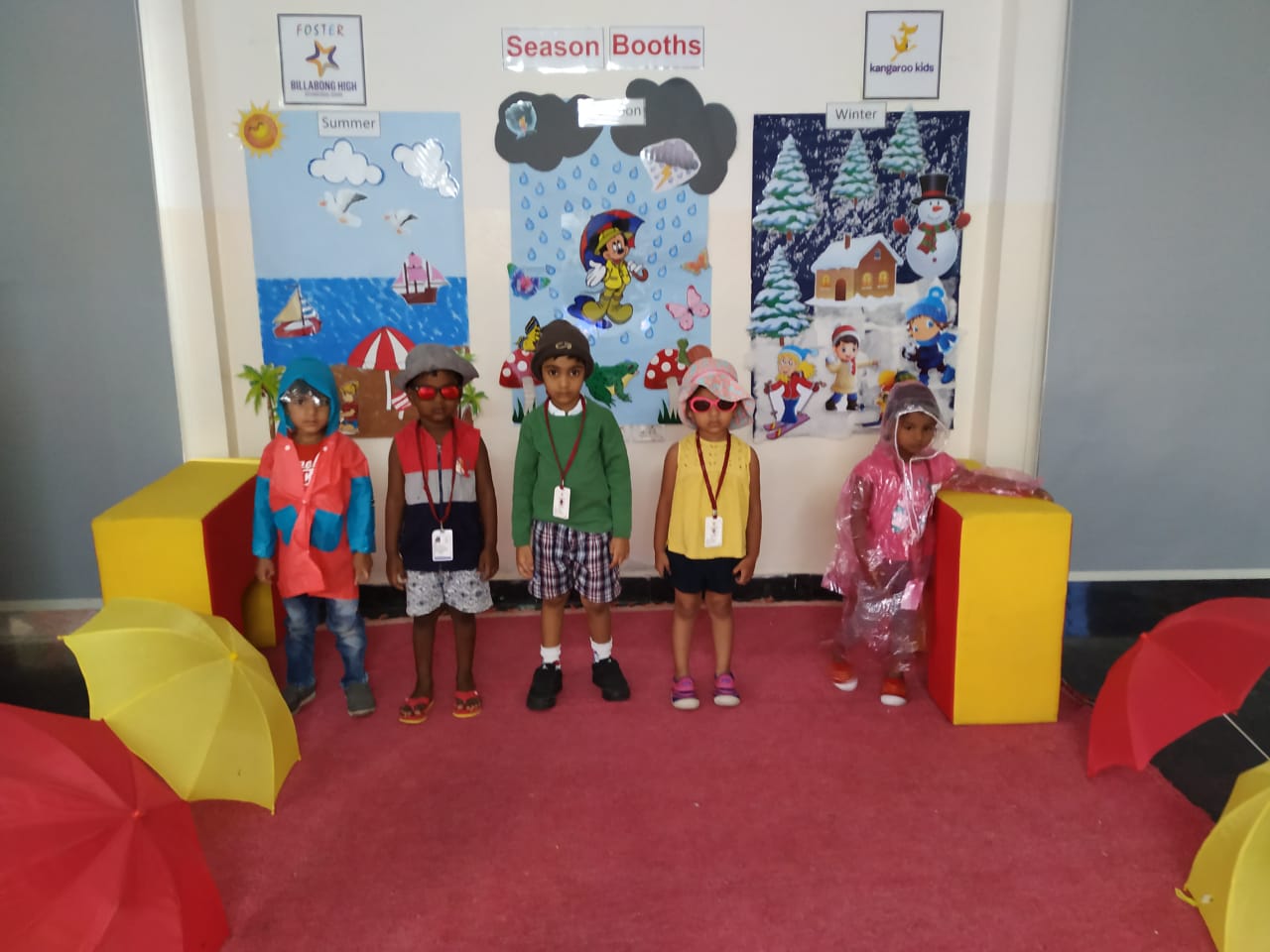 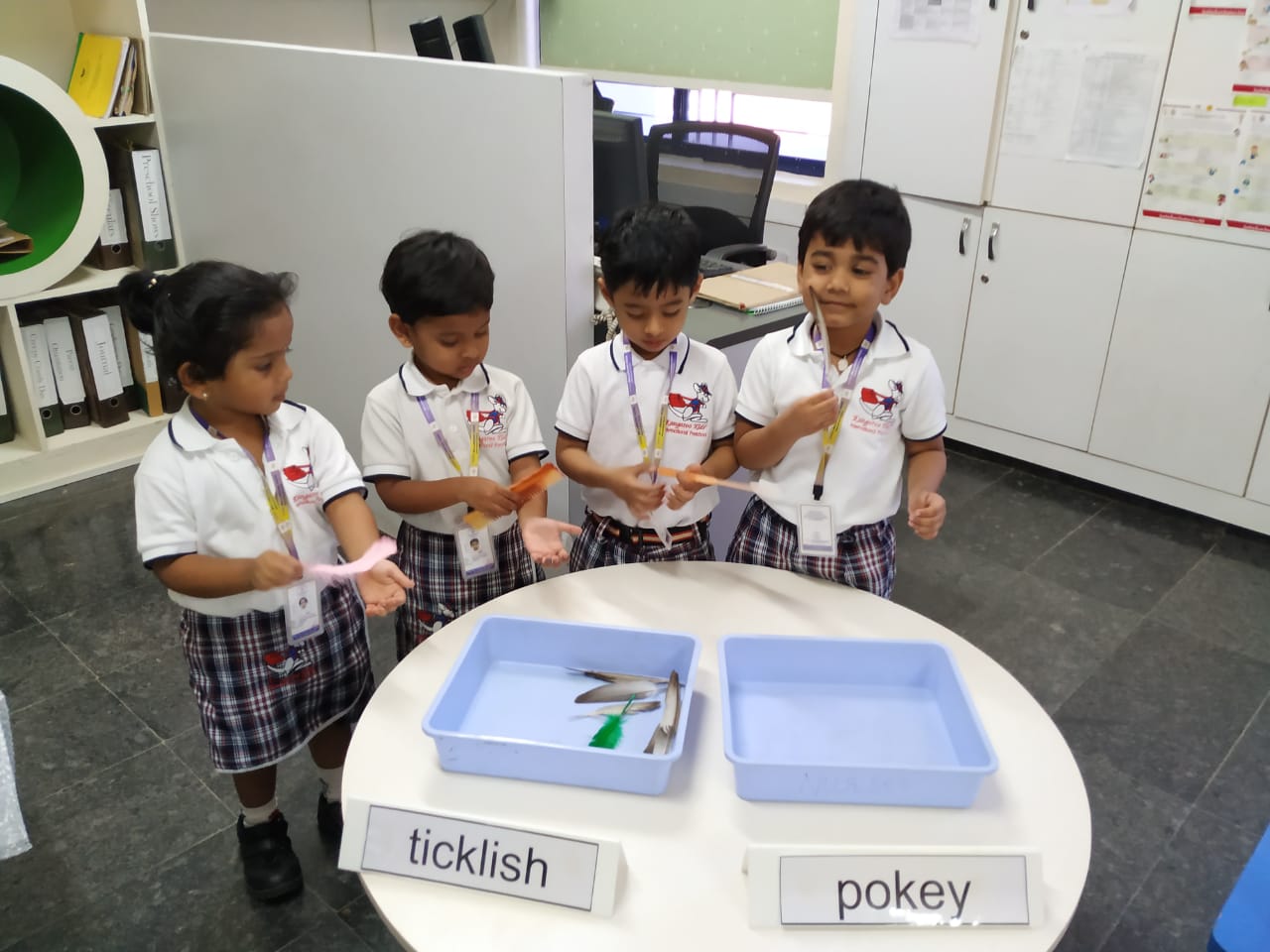 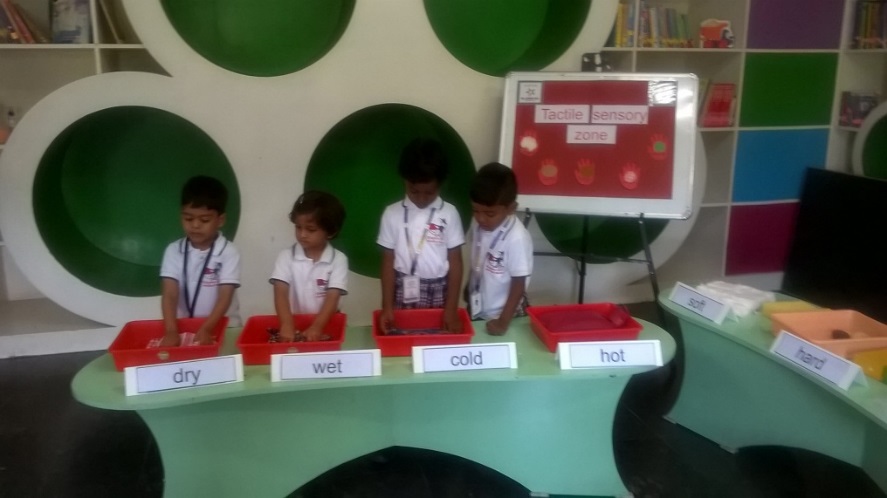 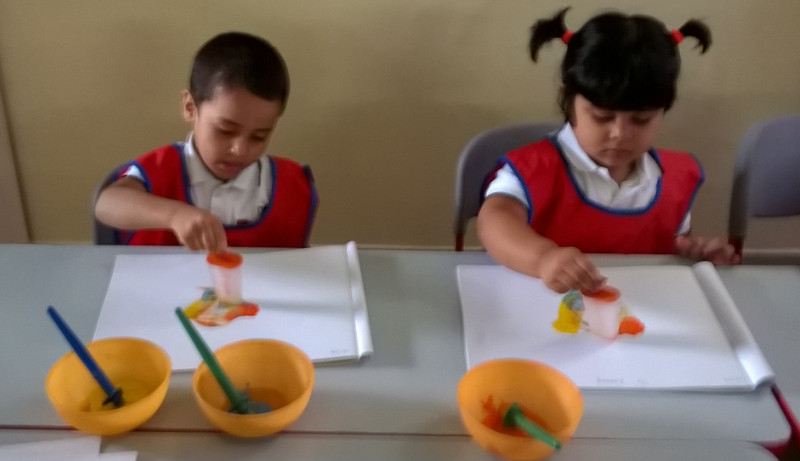 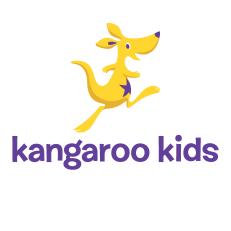 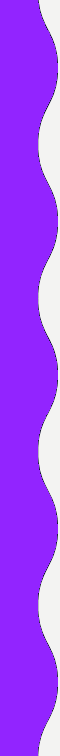 Jr.KG – Festival Carnival
15.11.2019
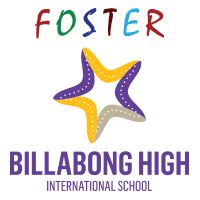 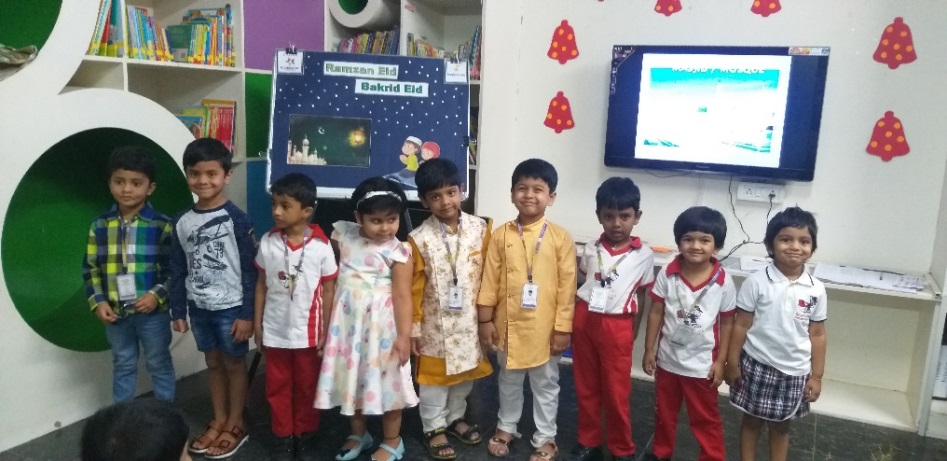 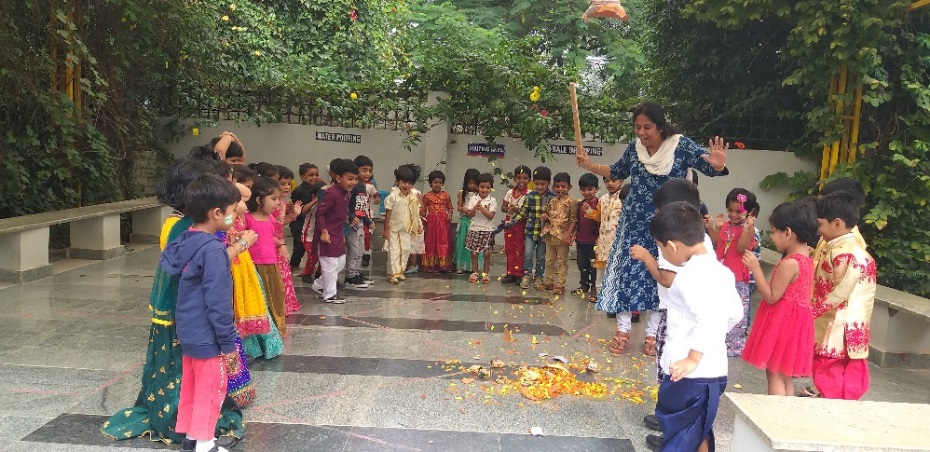 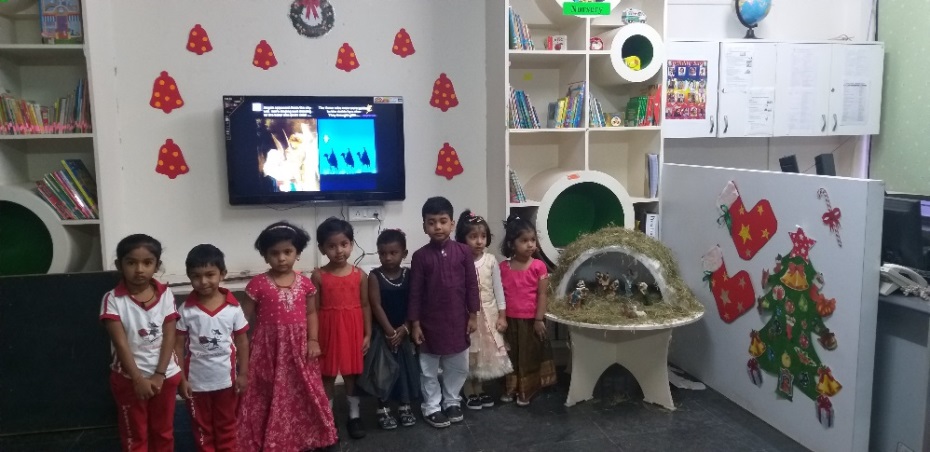 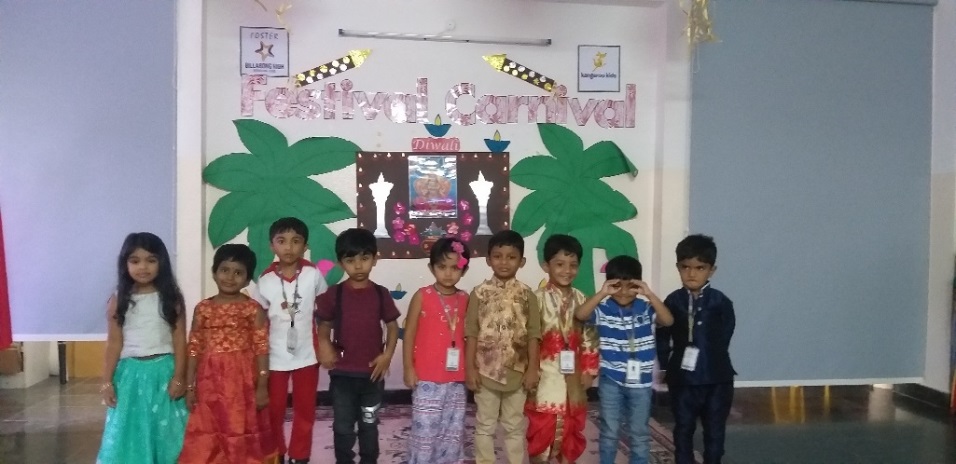 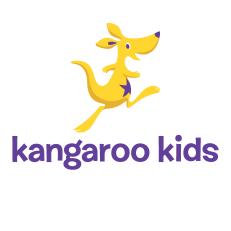 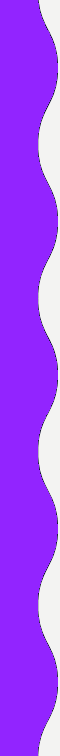 Sr.KG – Around the World 
Theme for 3 Months
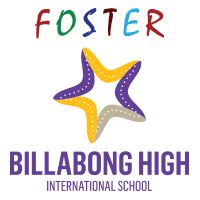 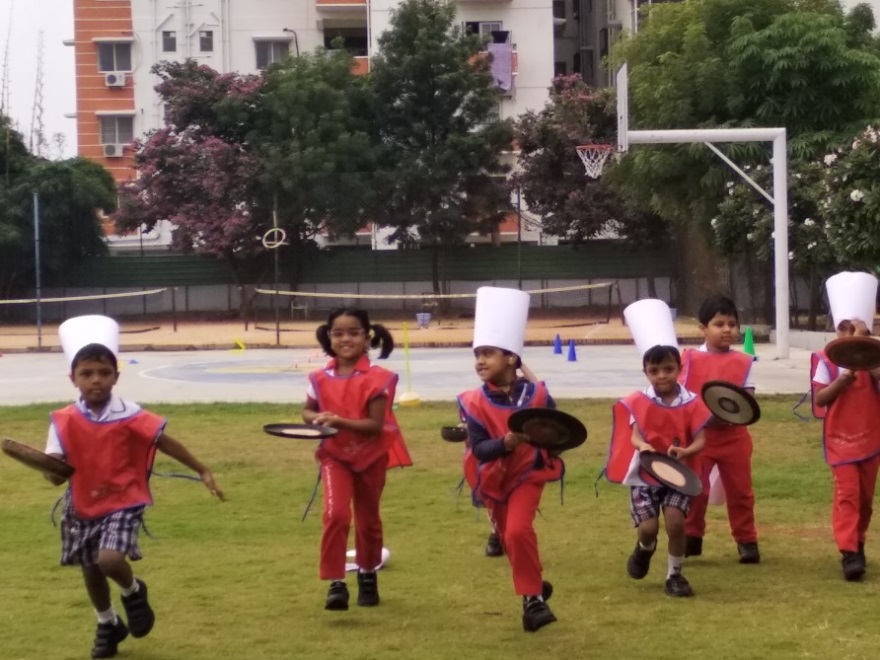 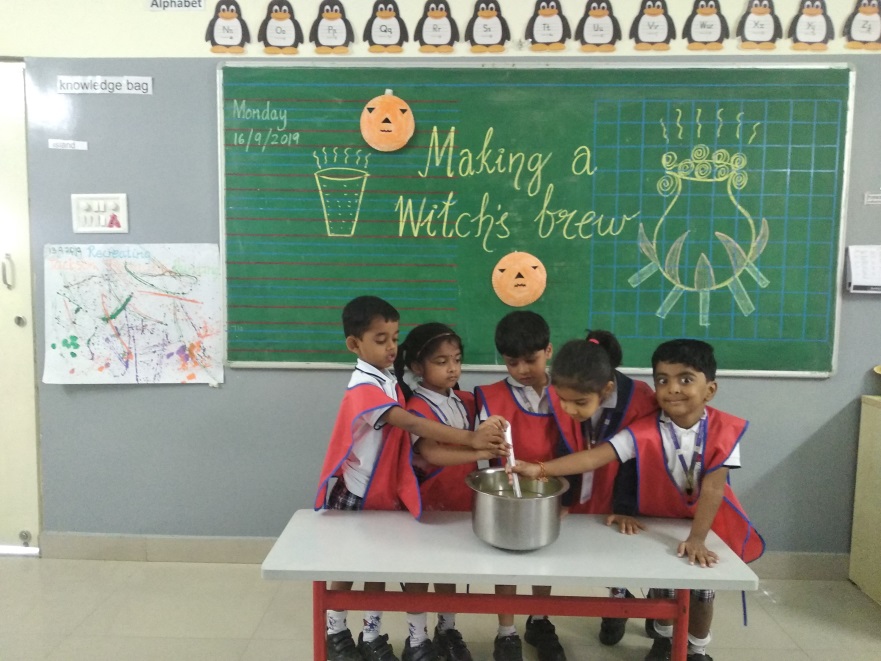 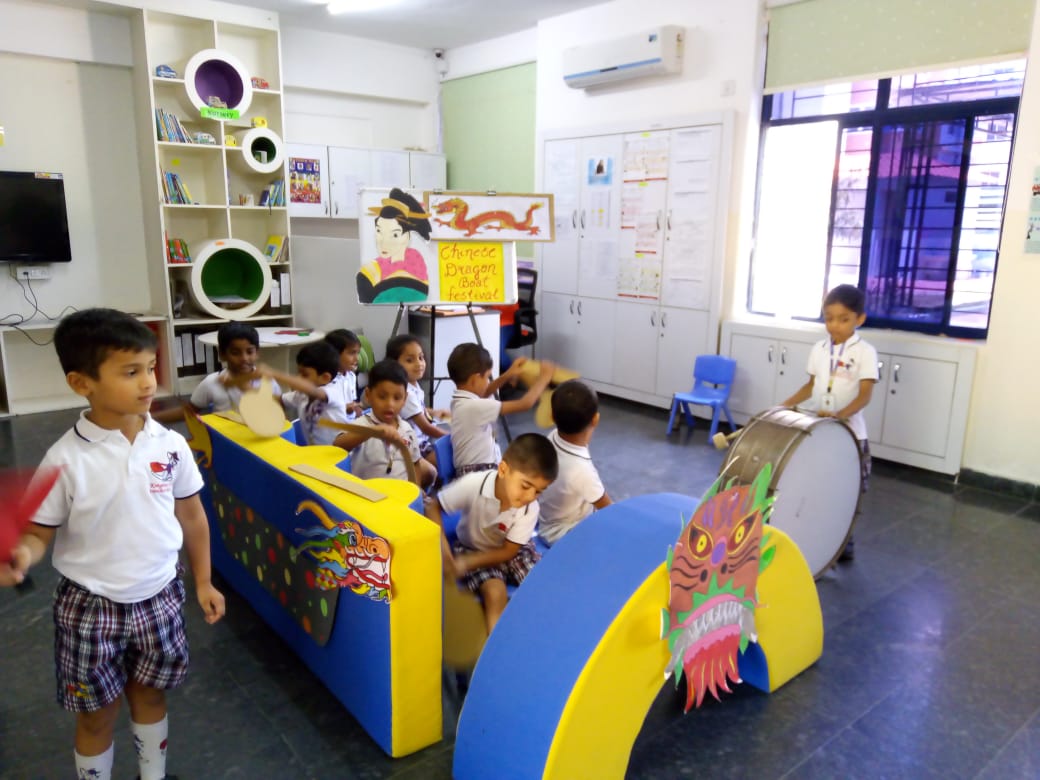 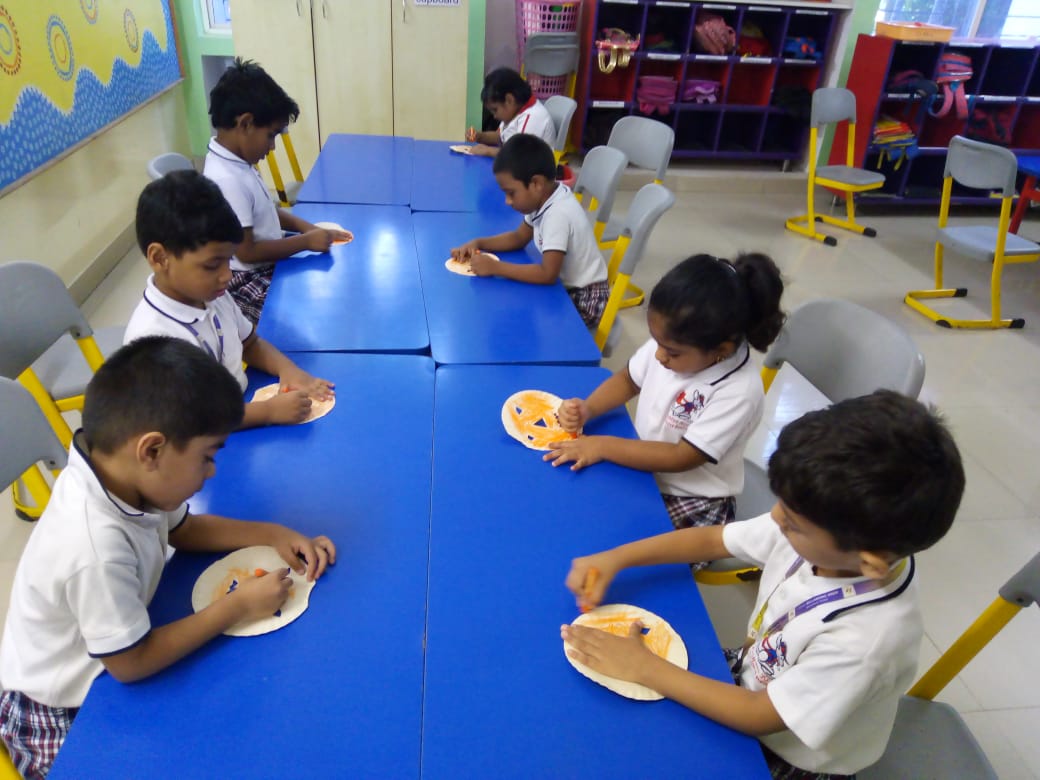 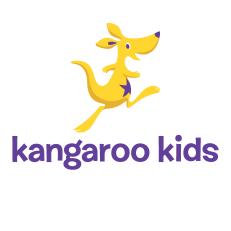 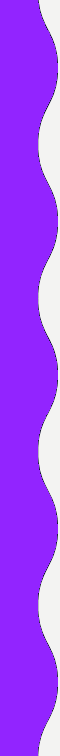 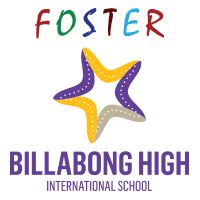 Sr.KG – World Fest 8.11.2019
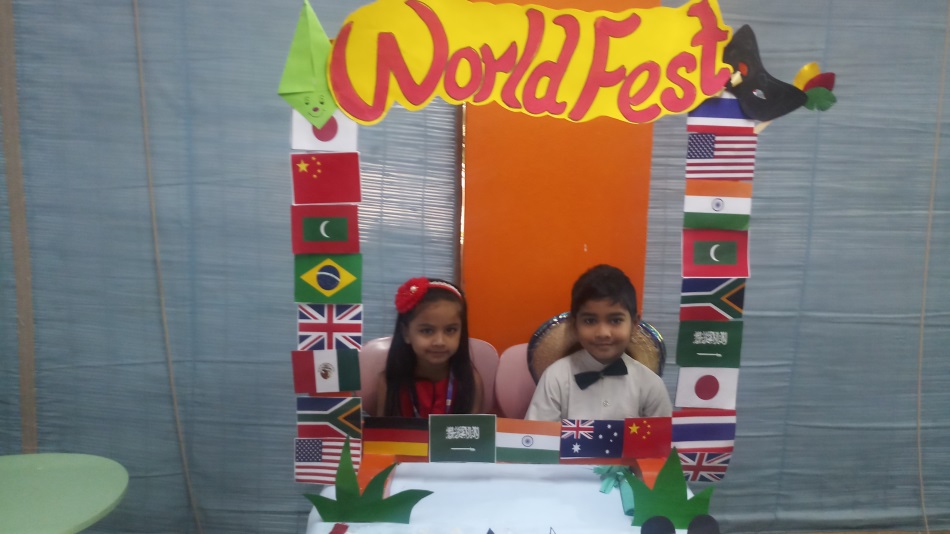 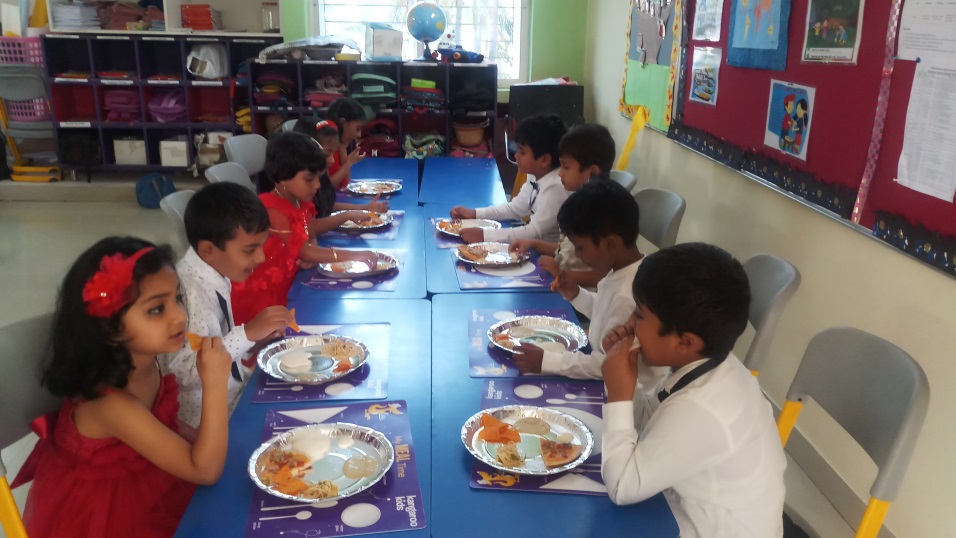 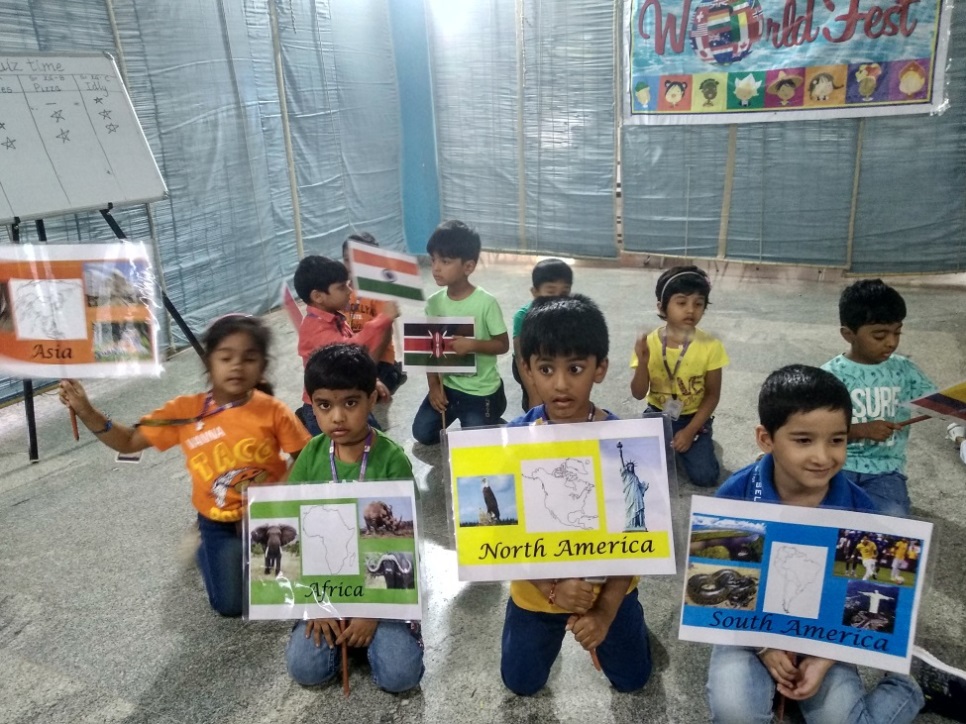 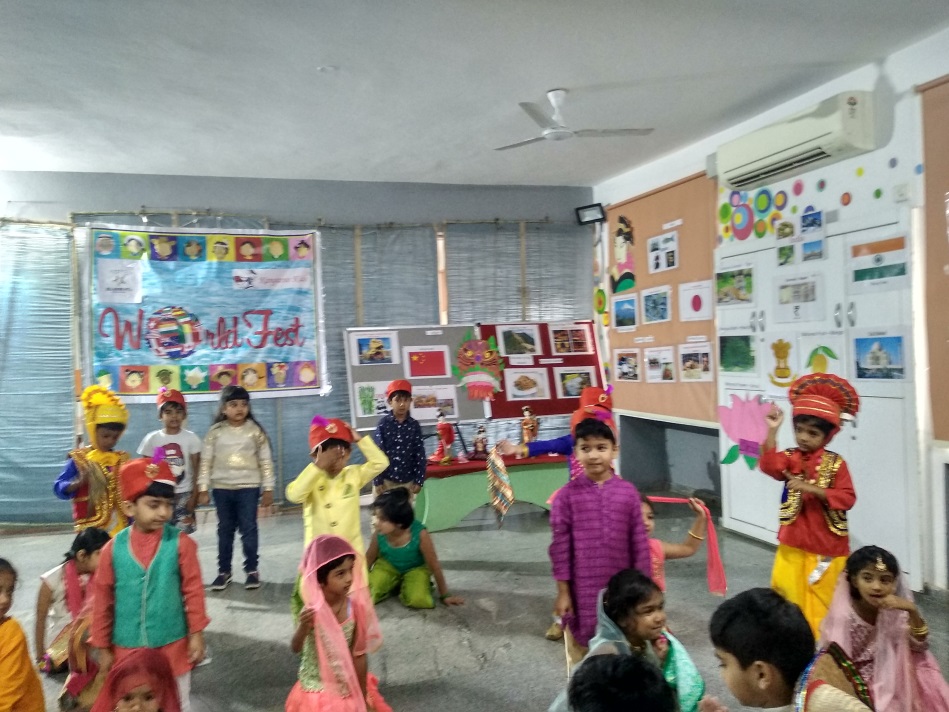 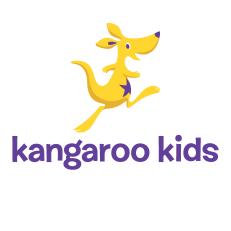 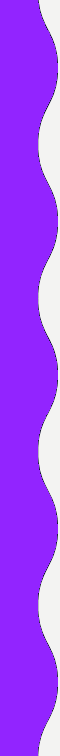 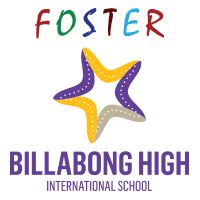 Sr.KG – Fashion Show 28.11.2019
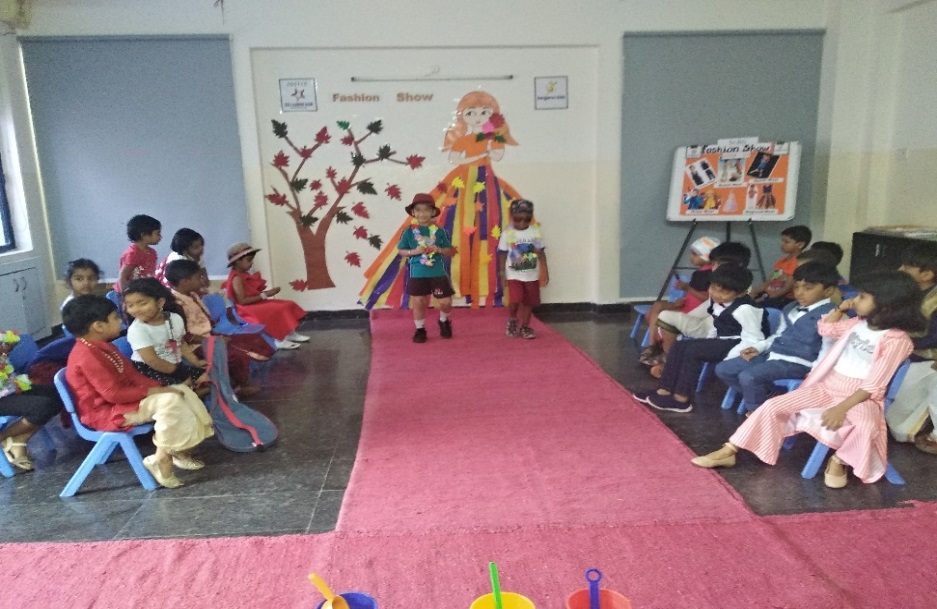 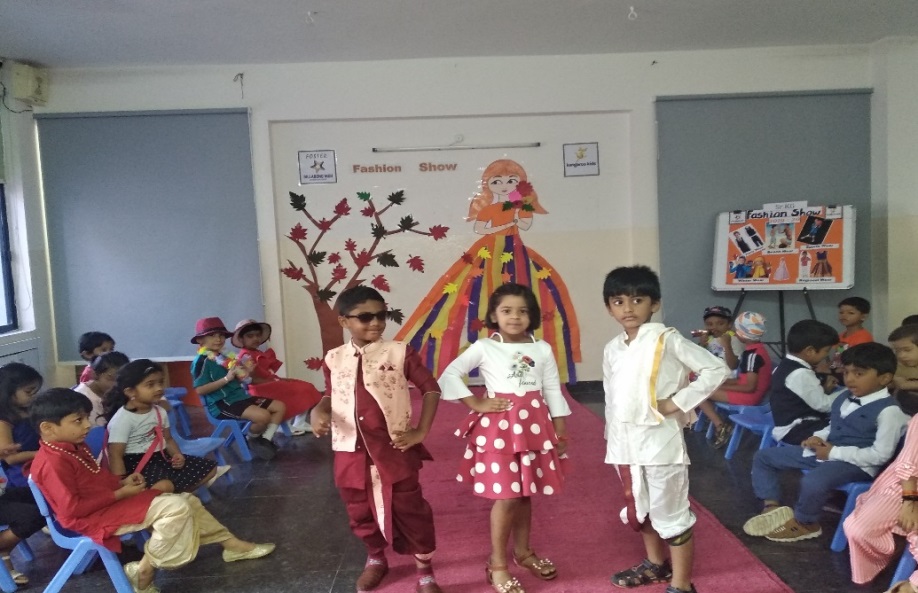 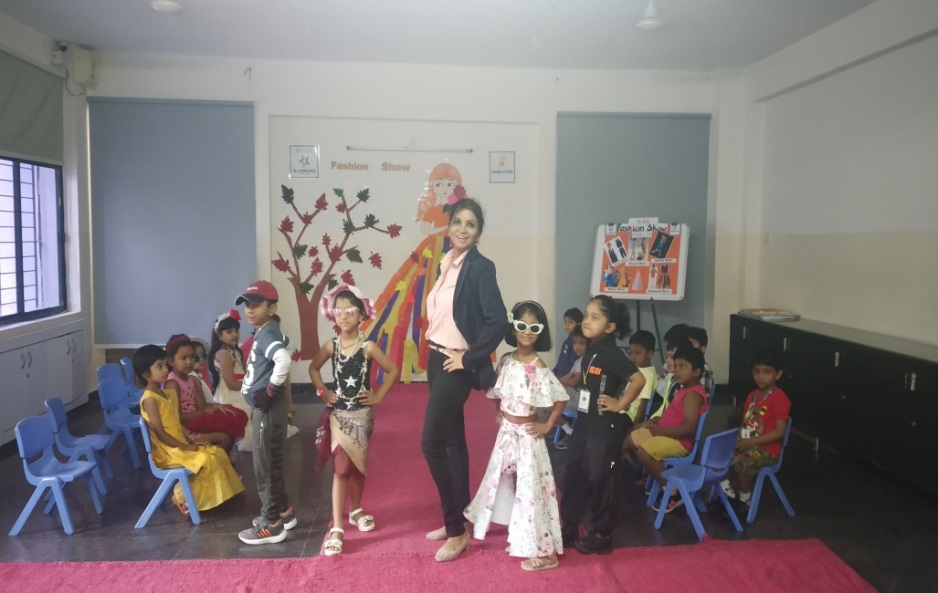 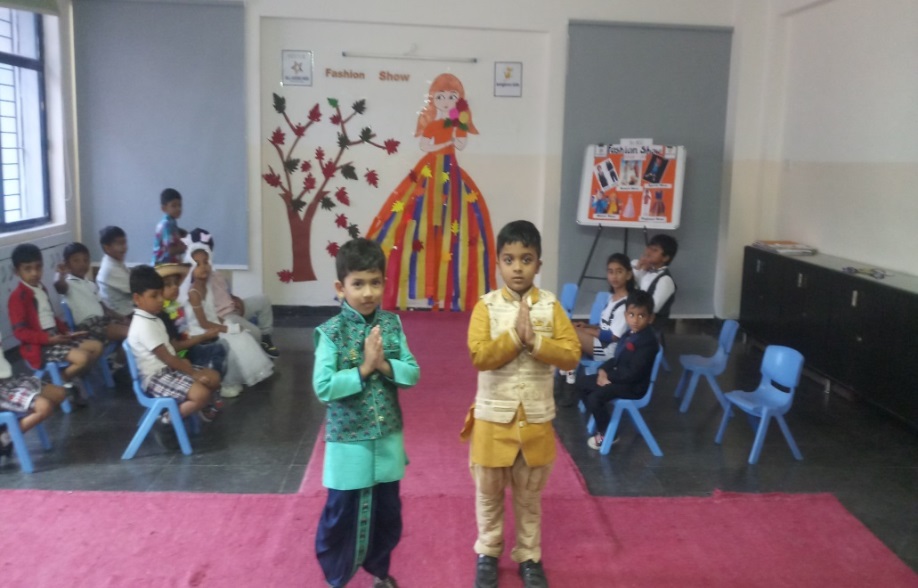 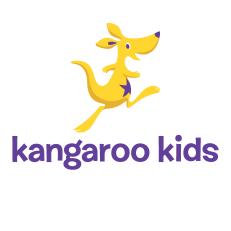 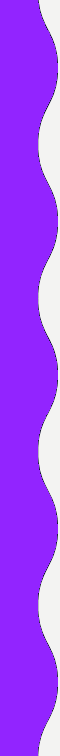 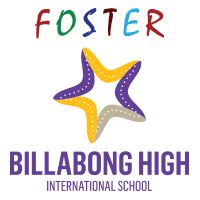 Sr.KG Graduation Ceremony
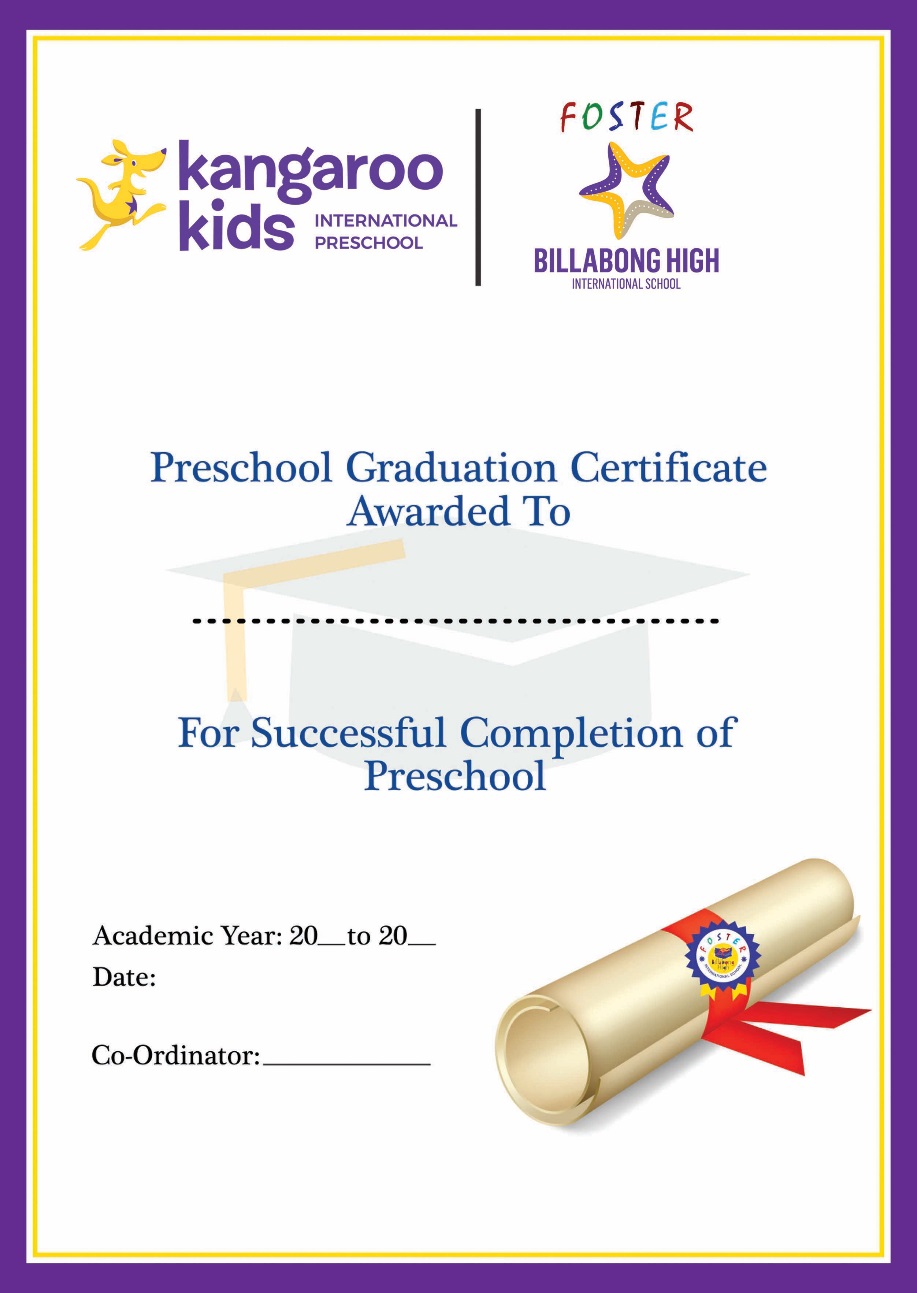 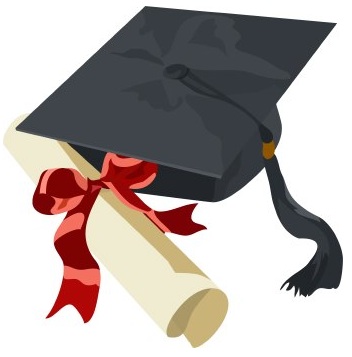 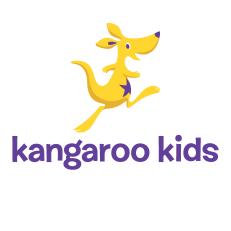 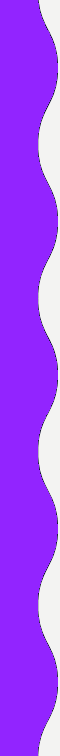 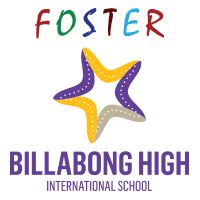 Van Mahotsav 5.7.2019
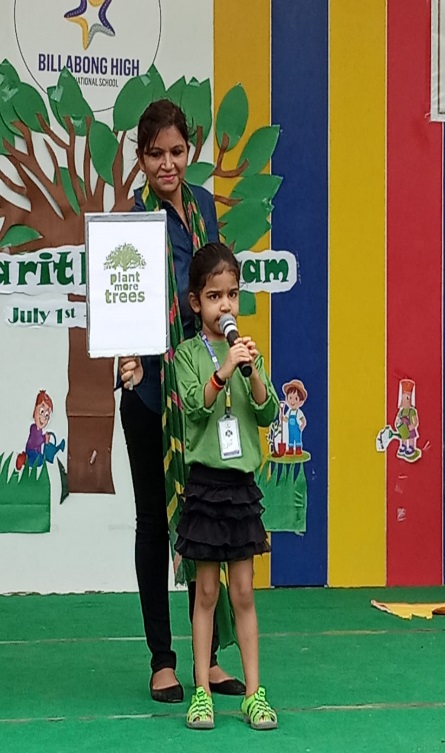 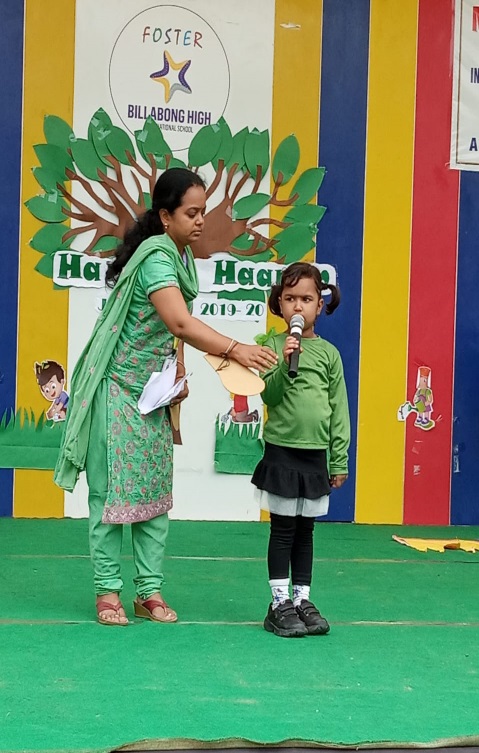 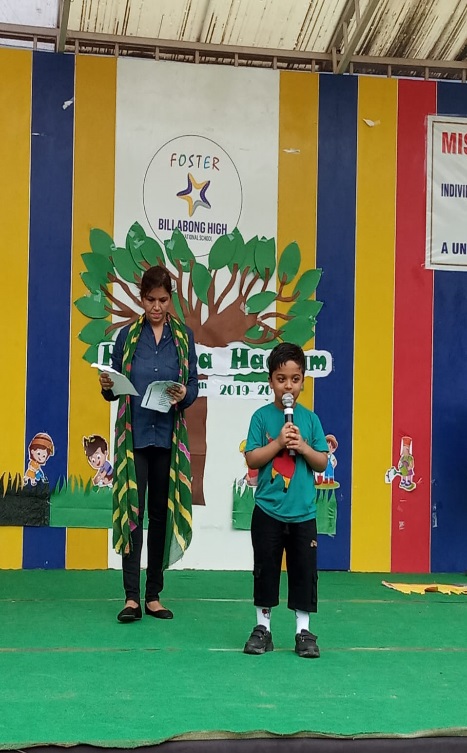 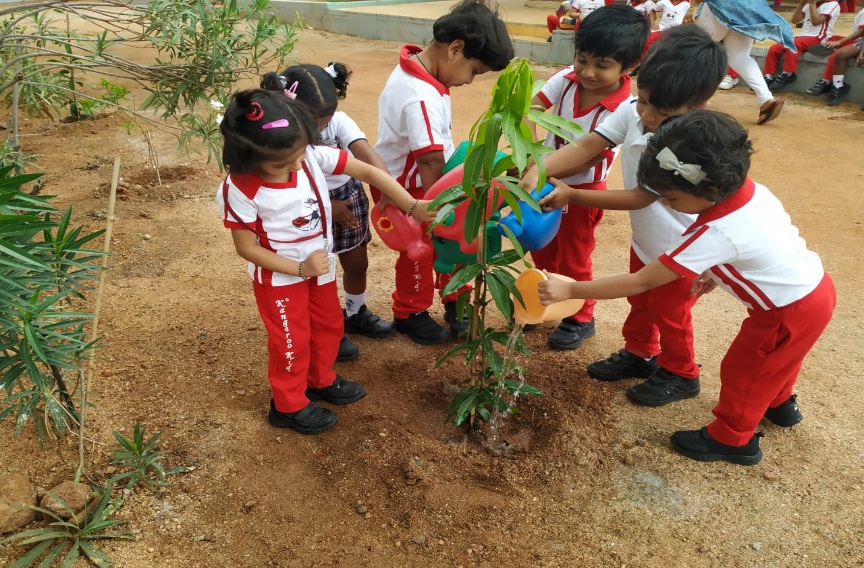 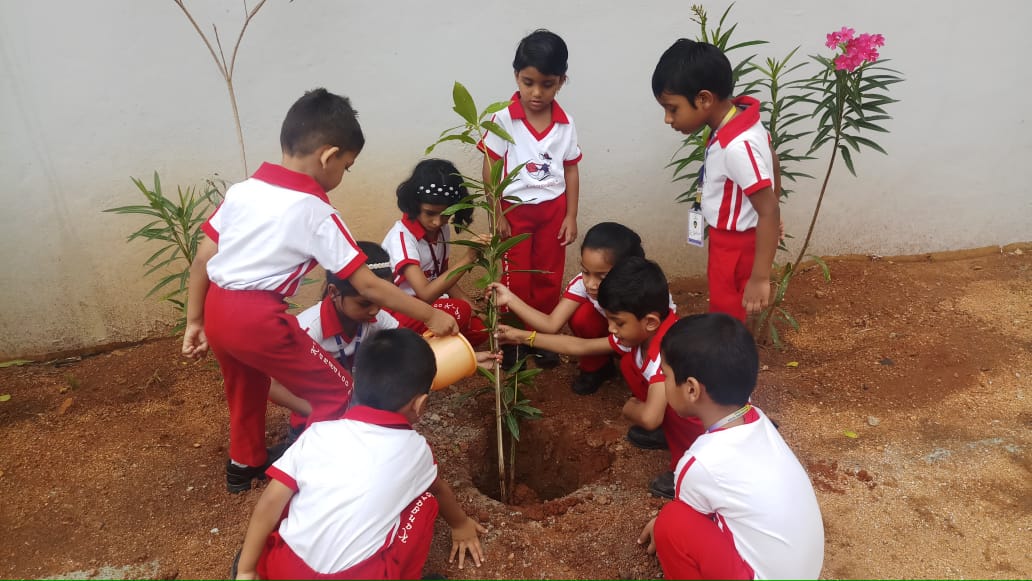 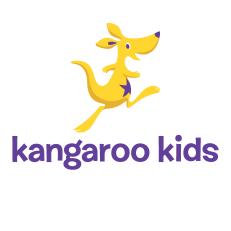 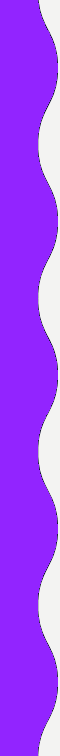 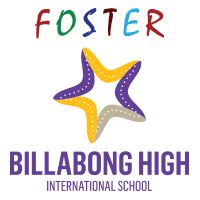 Safe Touch and Unsafe Touch 
26.7.2019
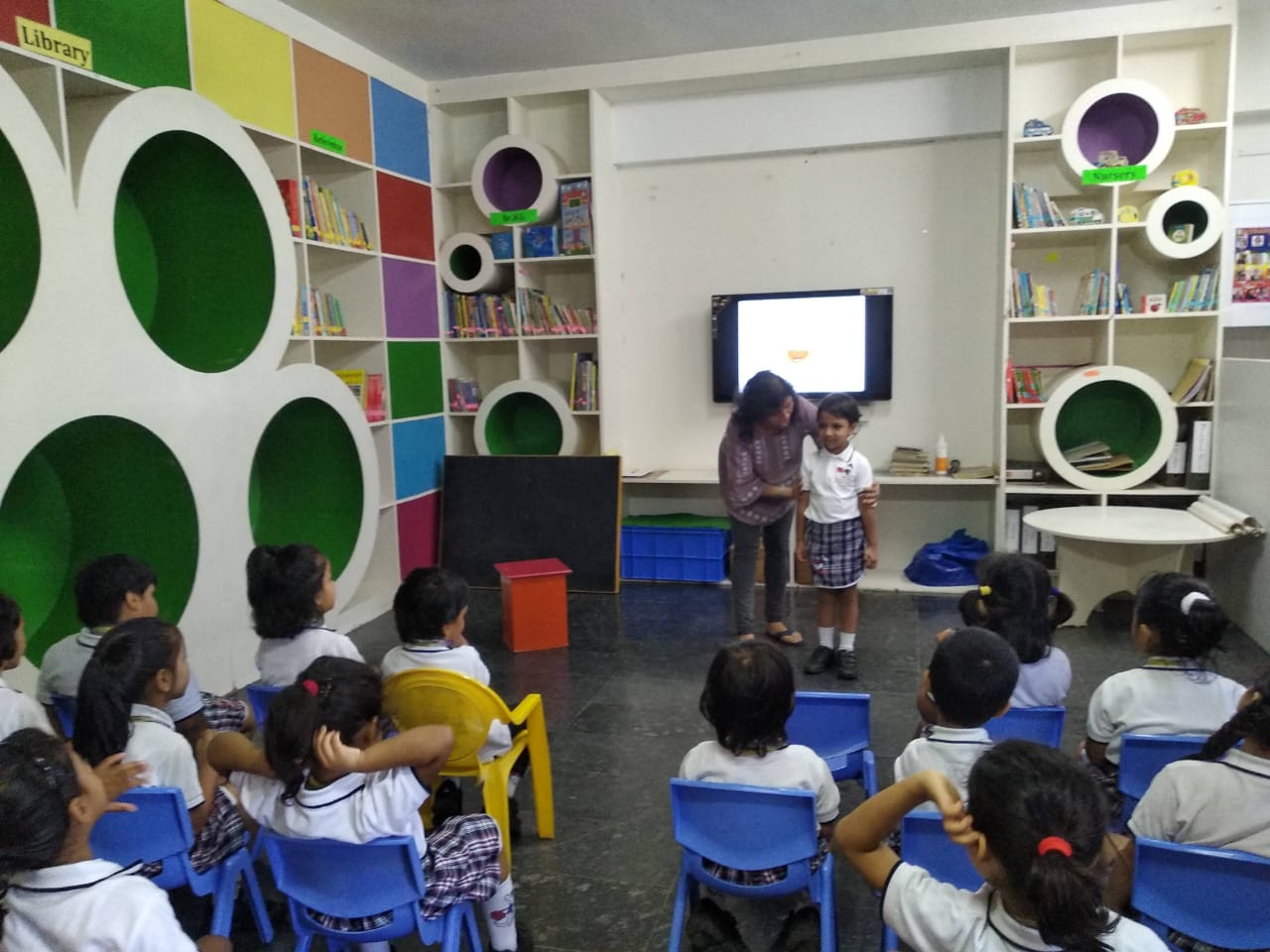 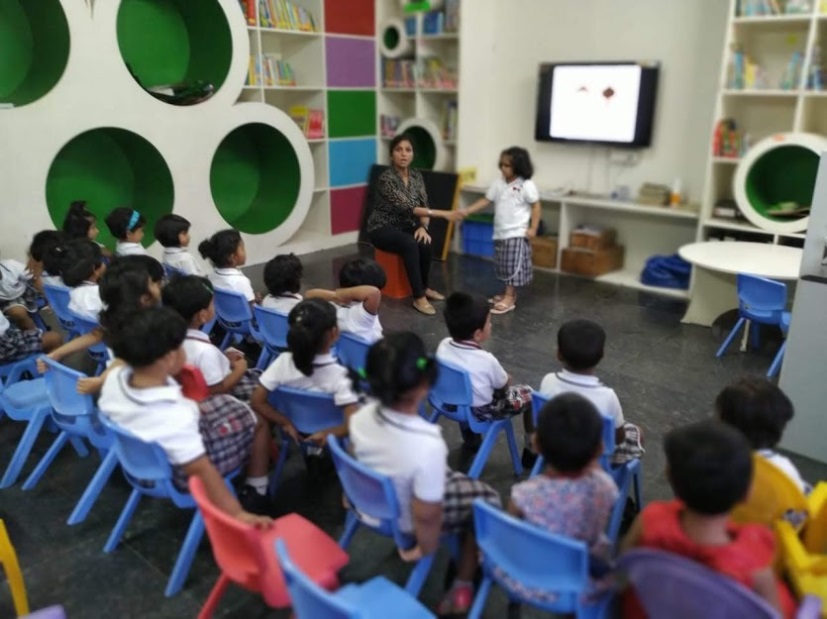 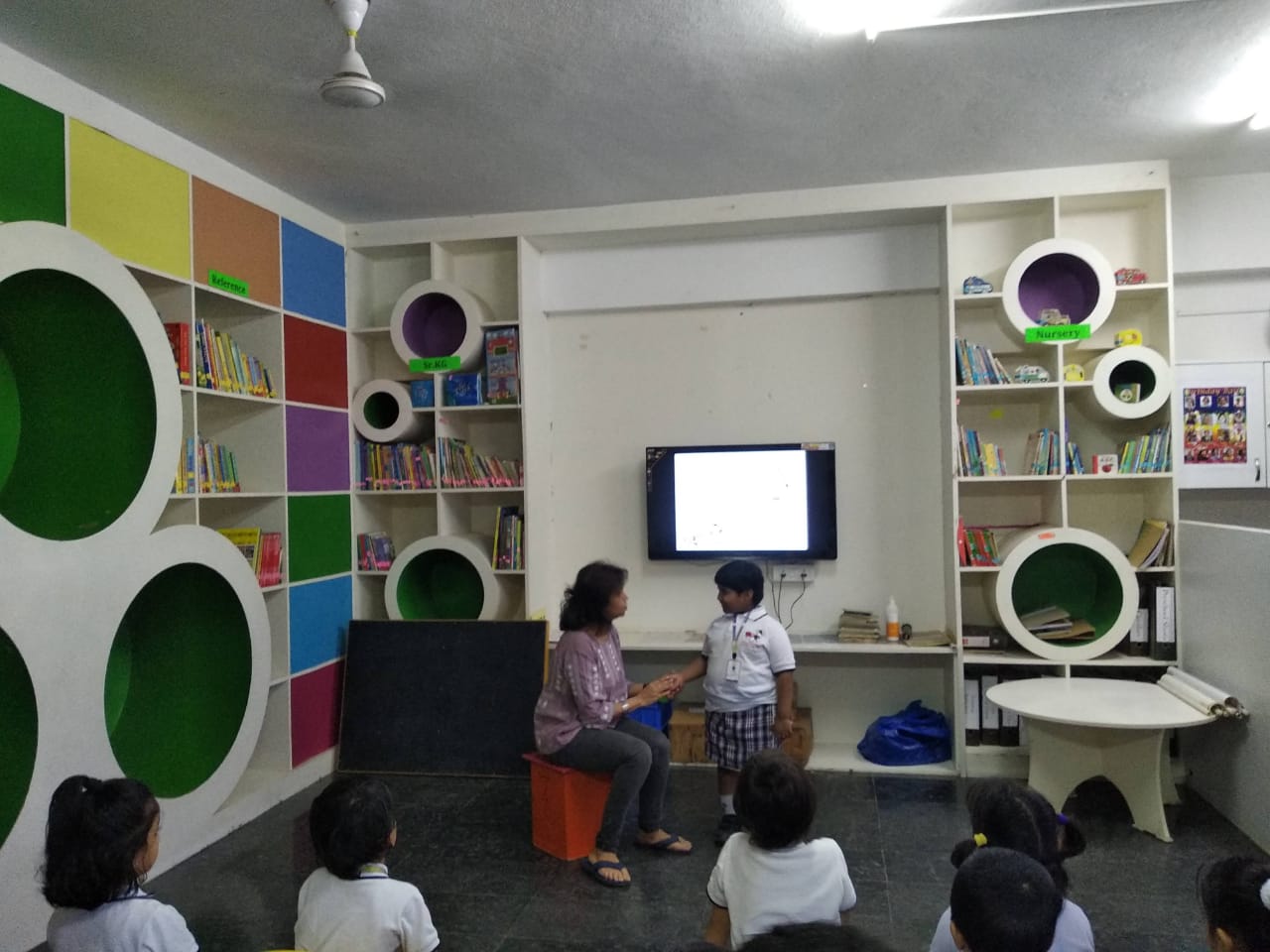 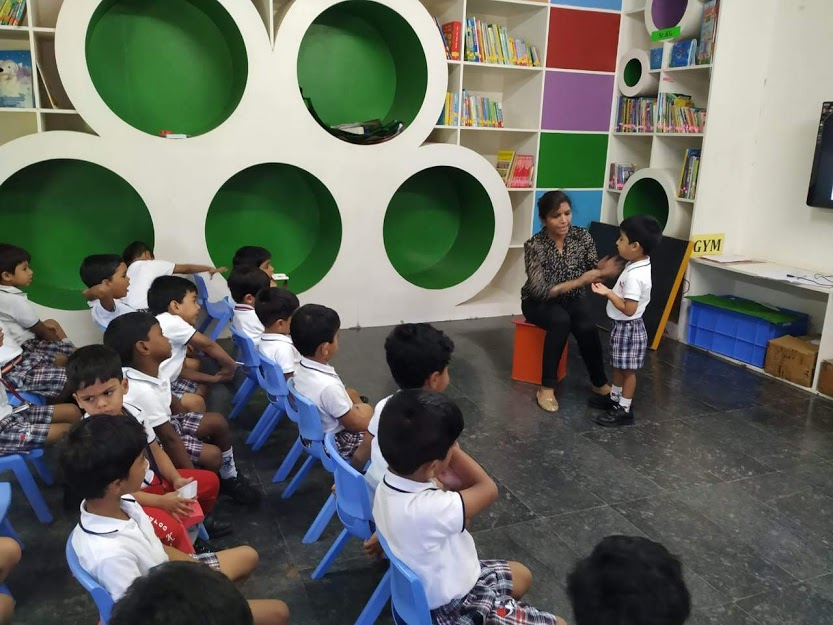 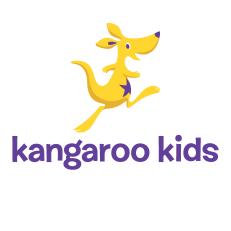 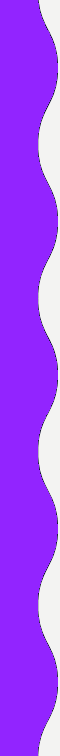 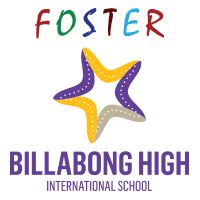 Eco Friendly Ganesha 29.8.2019
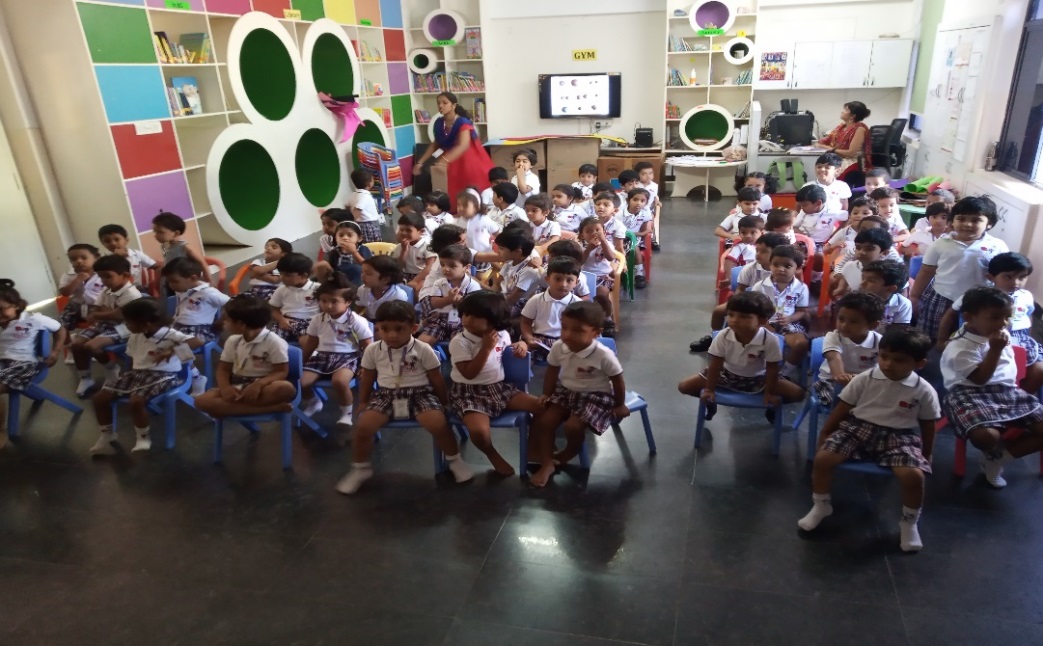 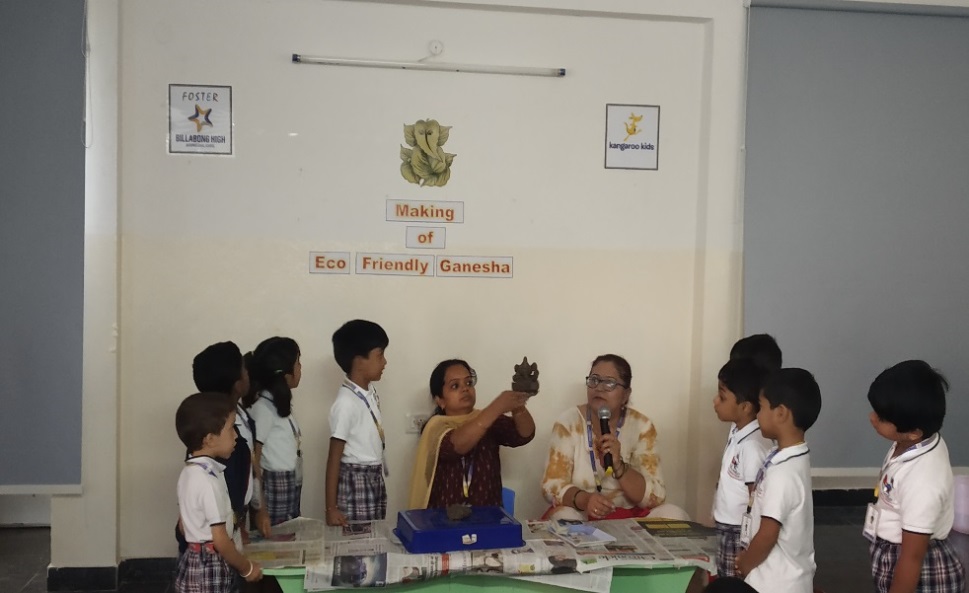 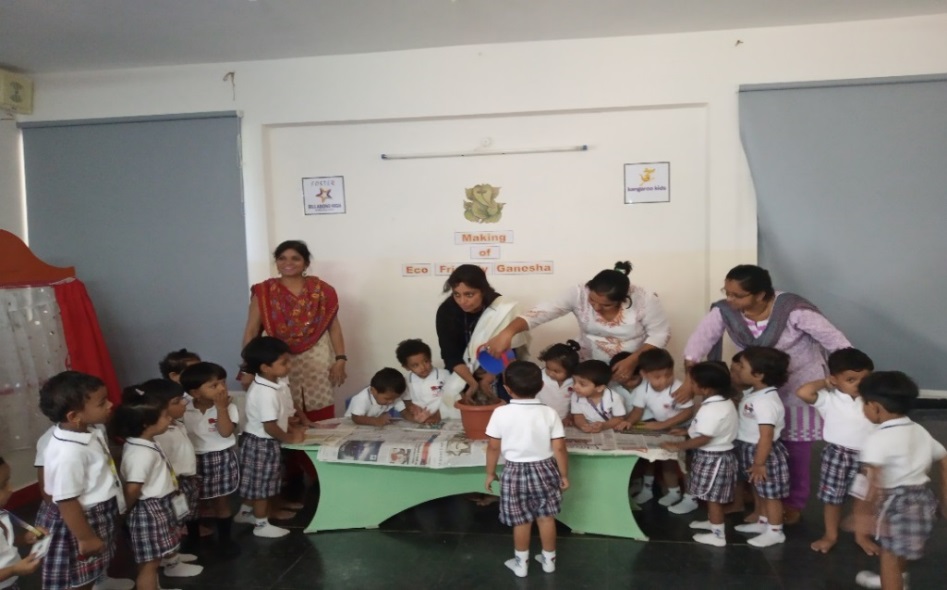 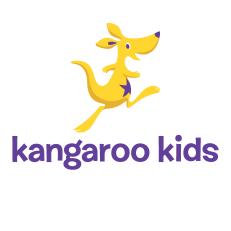 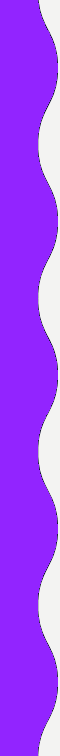 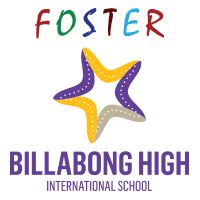 Hindi Diwas 13.9.2019
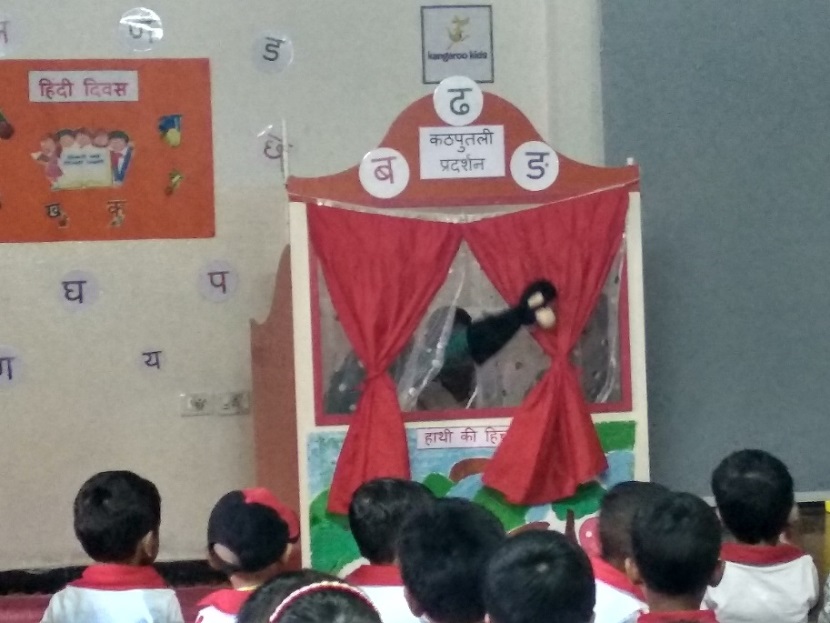 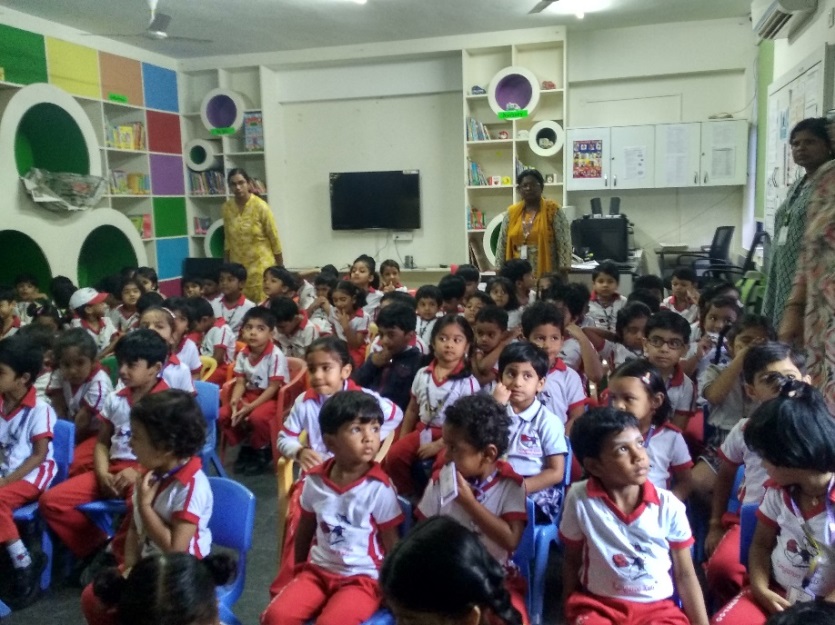 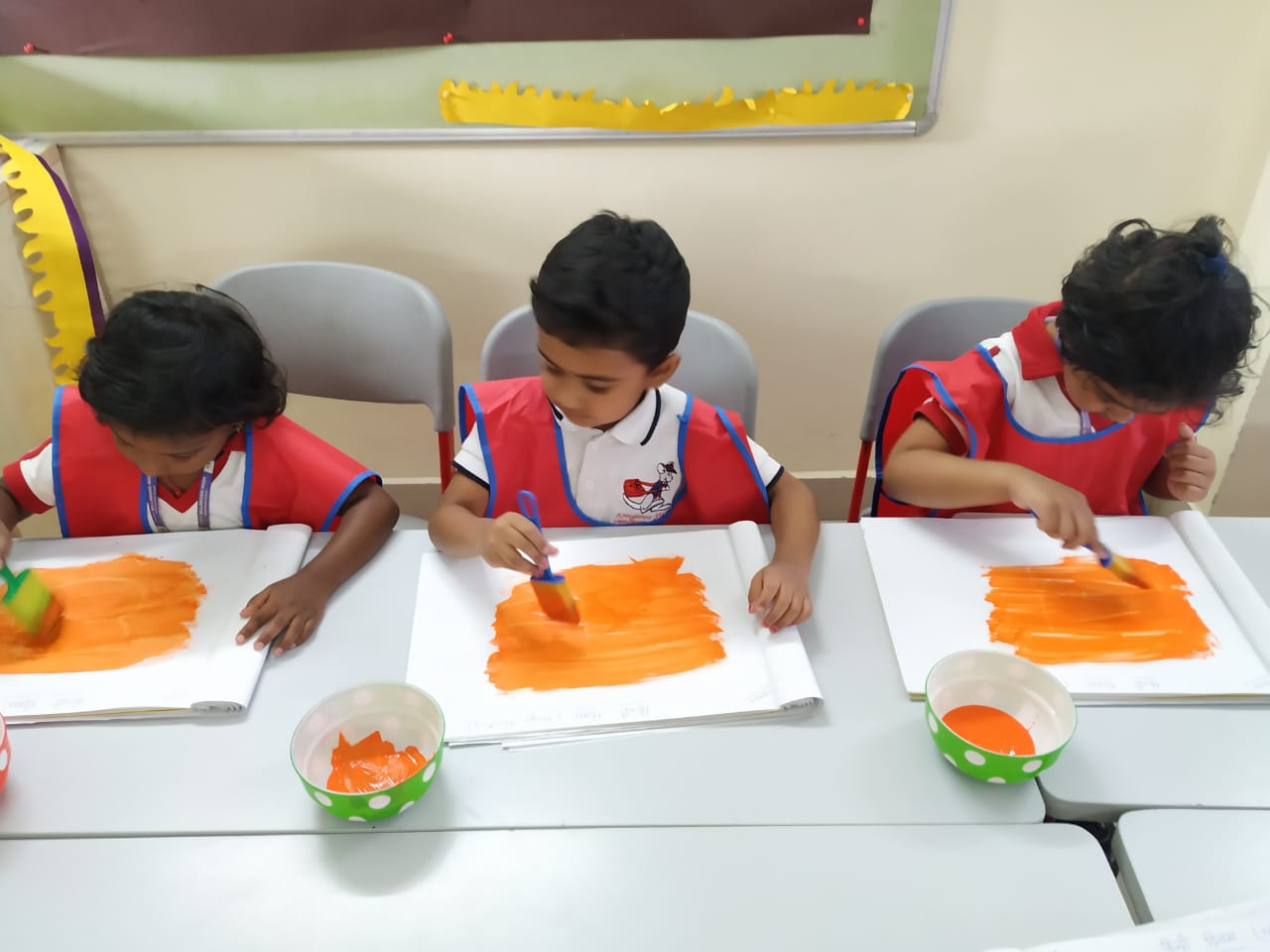 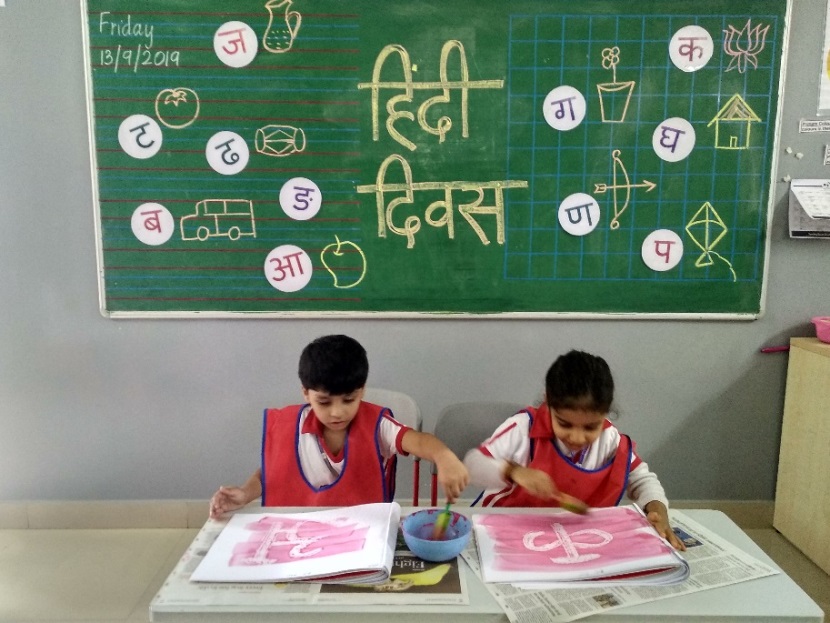 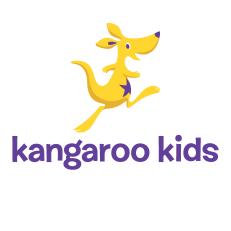 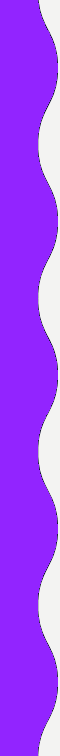 Grandparents Day 31.8.2019
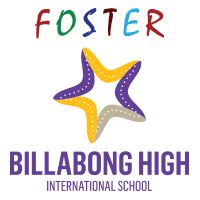 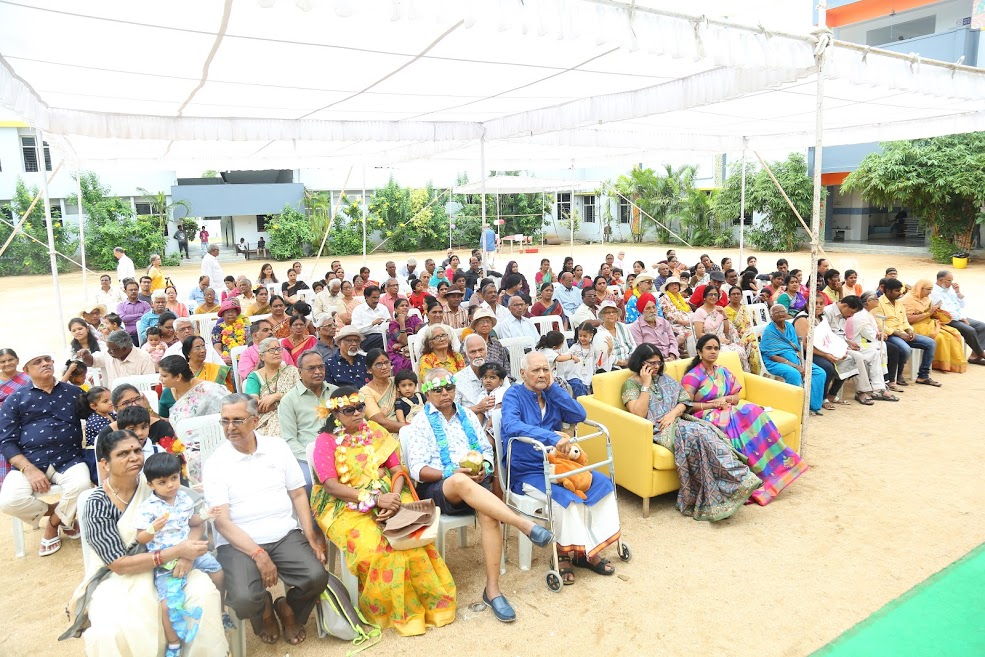 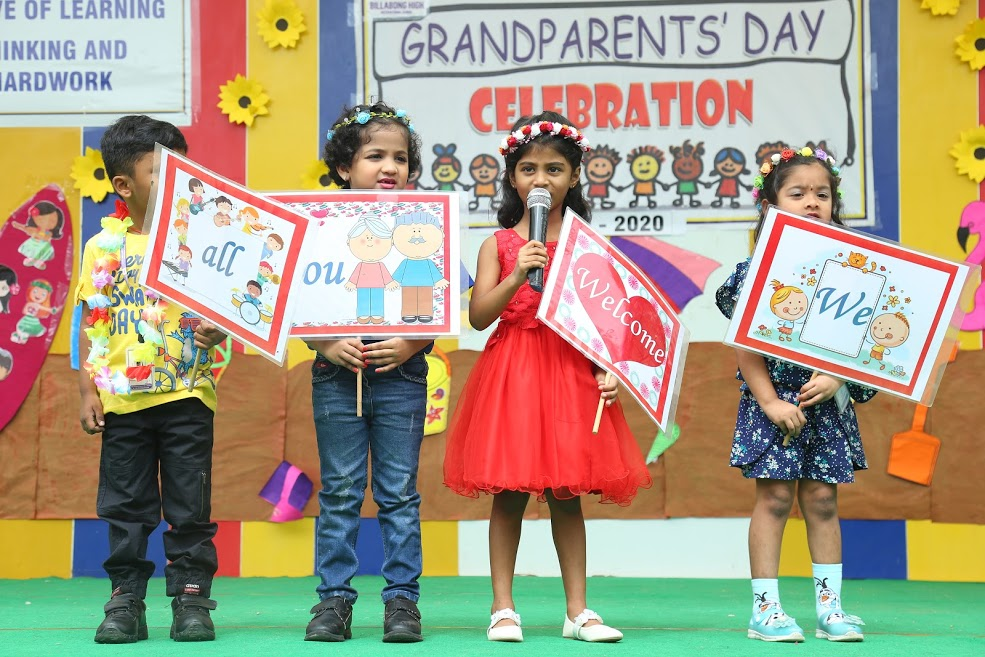 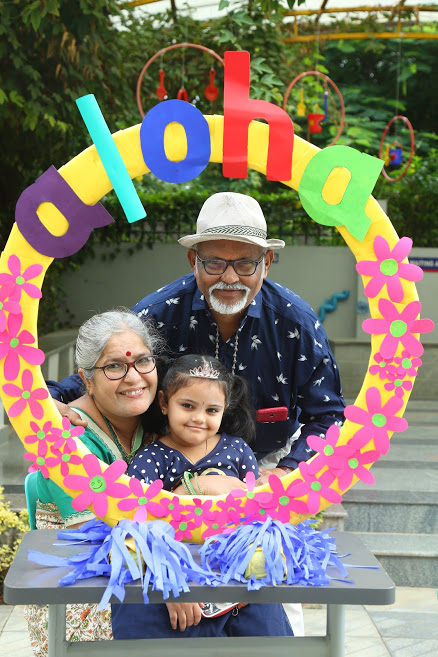 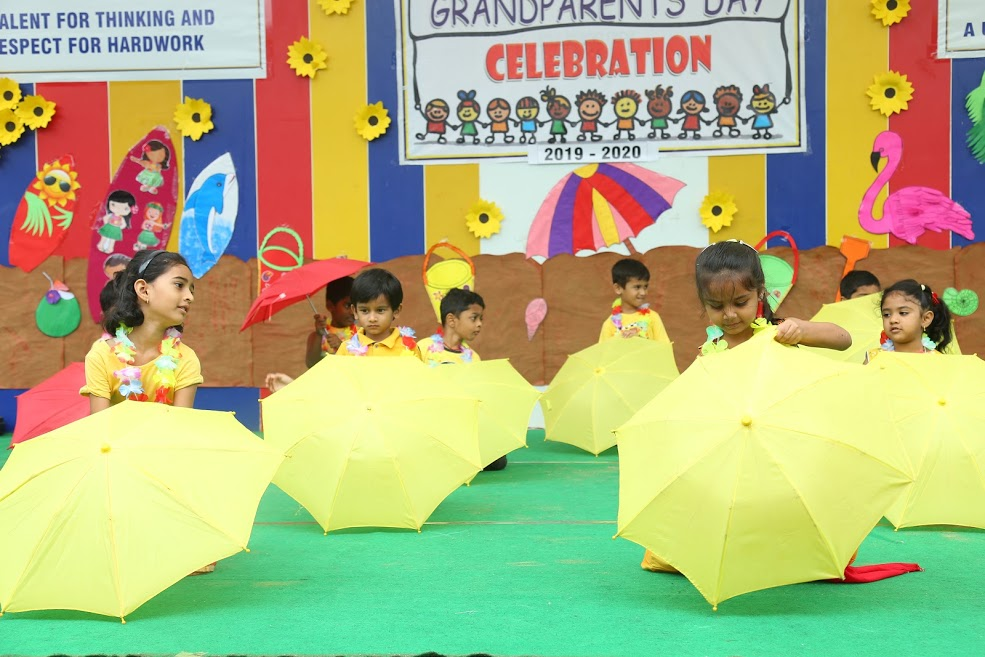 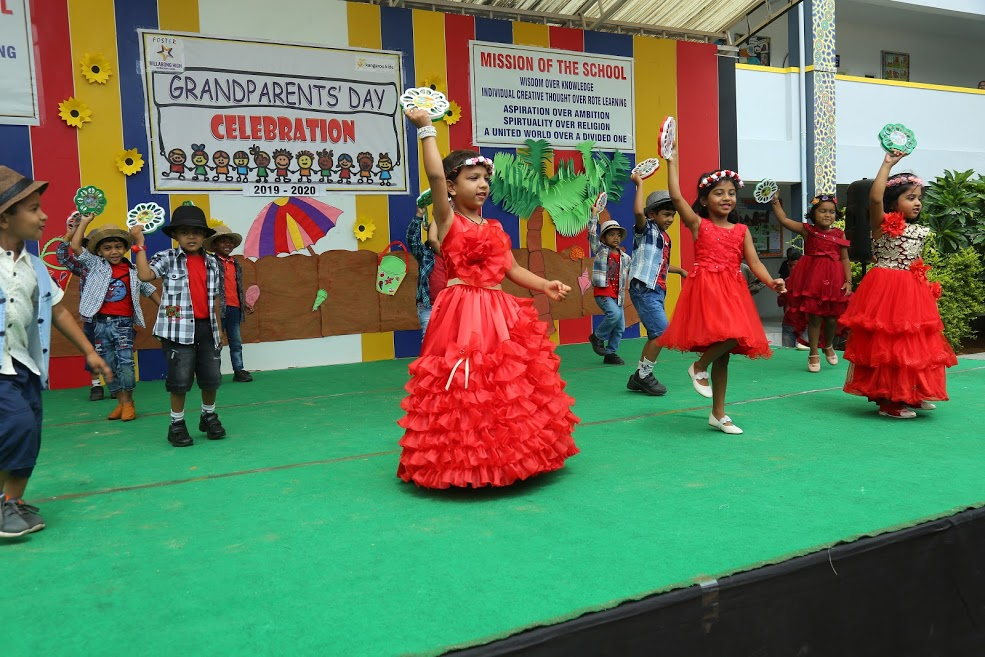 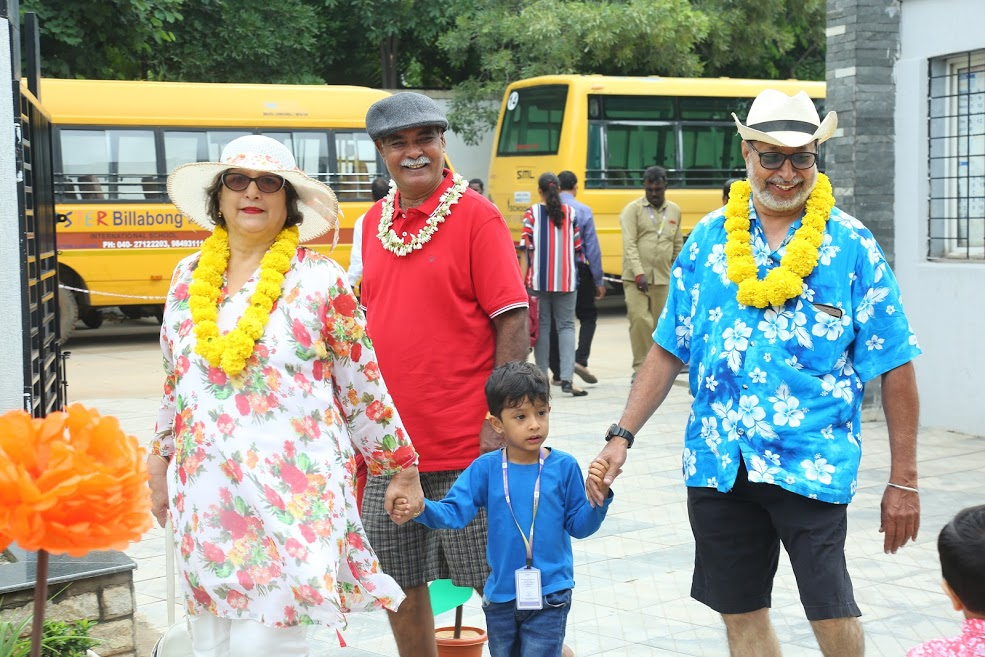 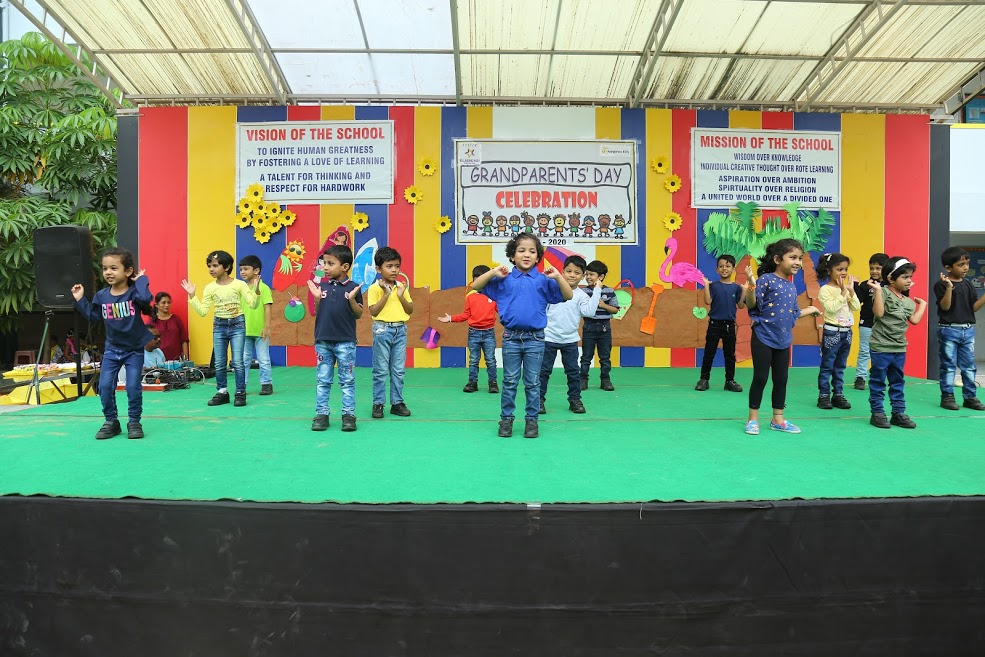 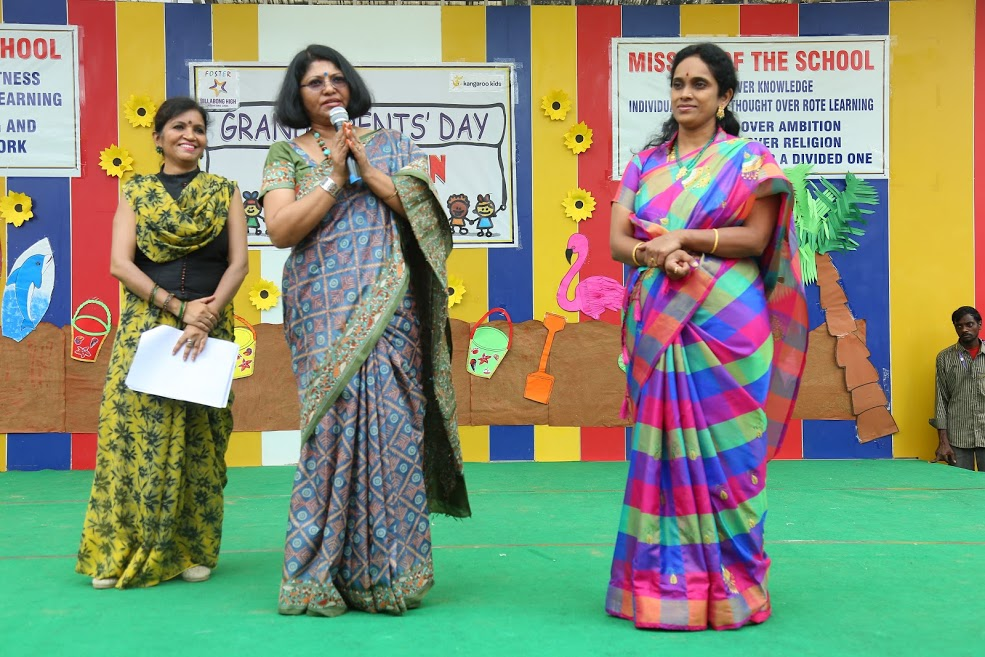 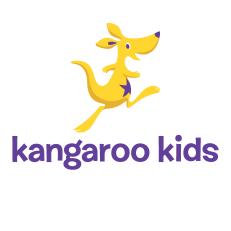 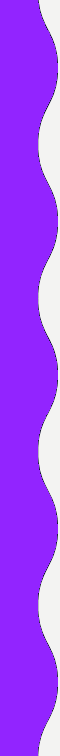 Literary Week 
9th to 16th September, 2019
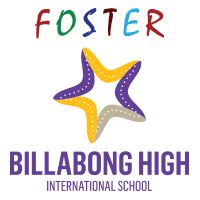 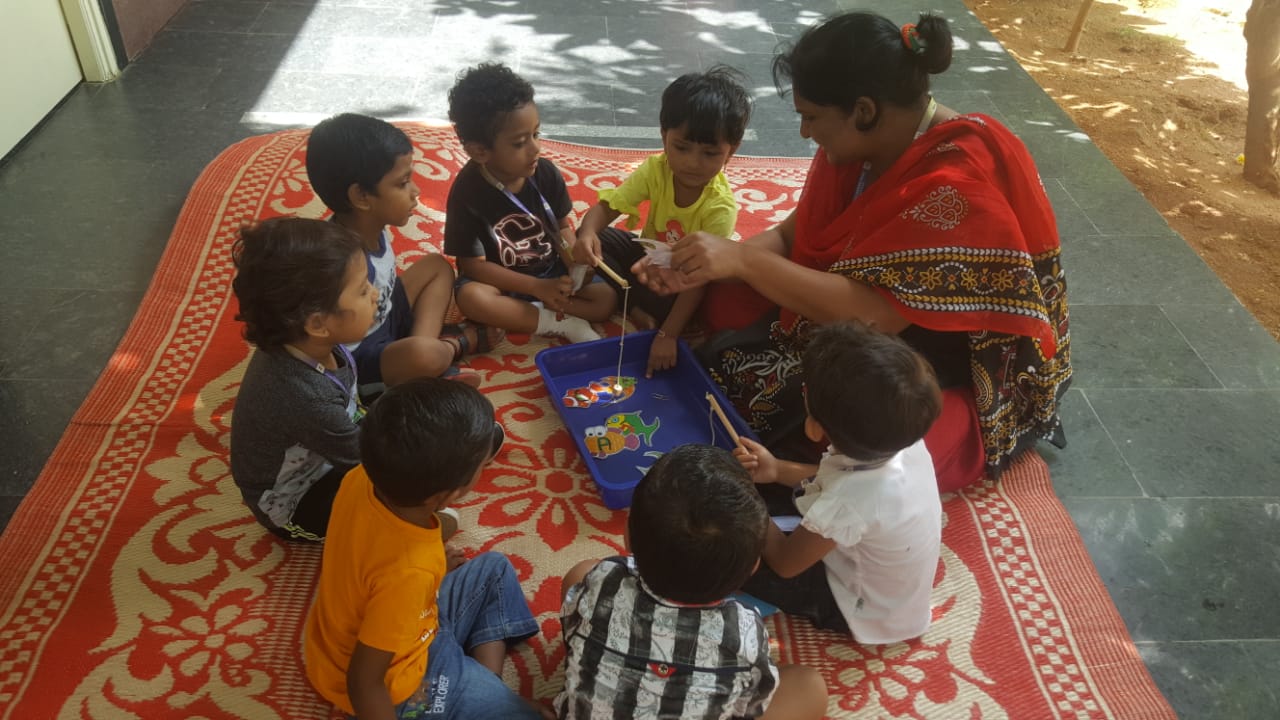 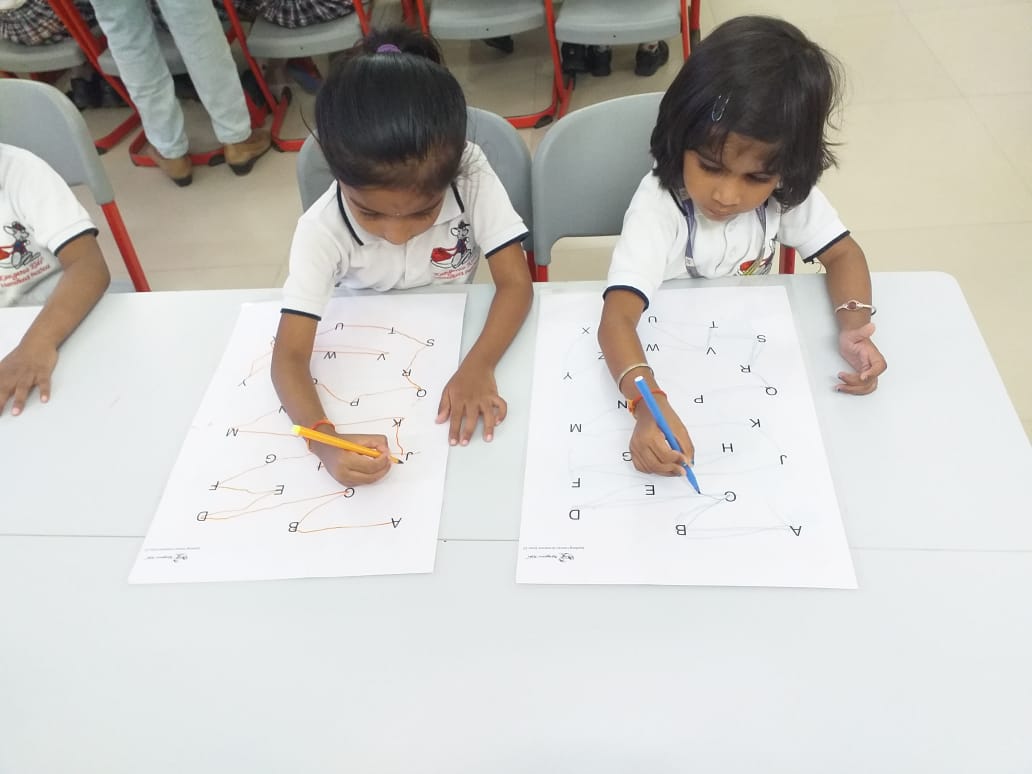 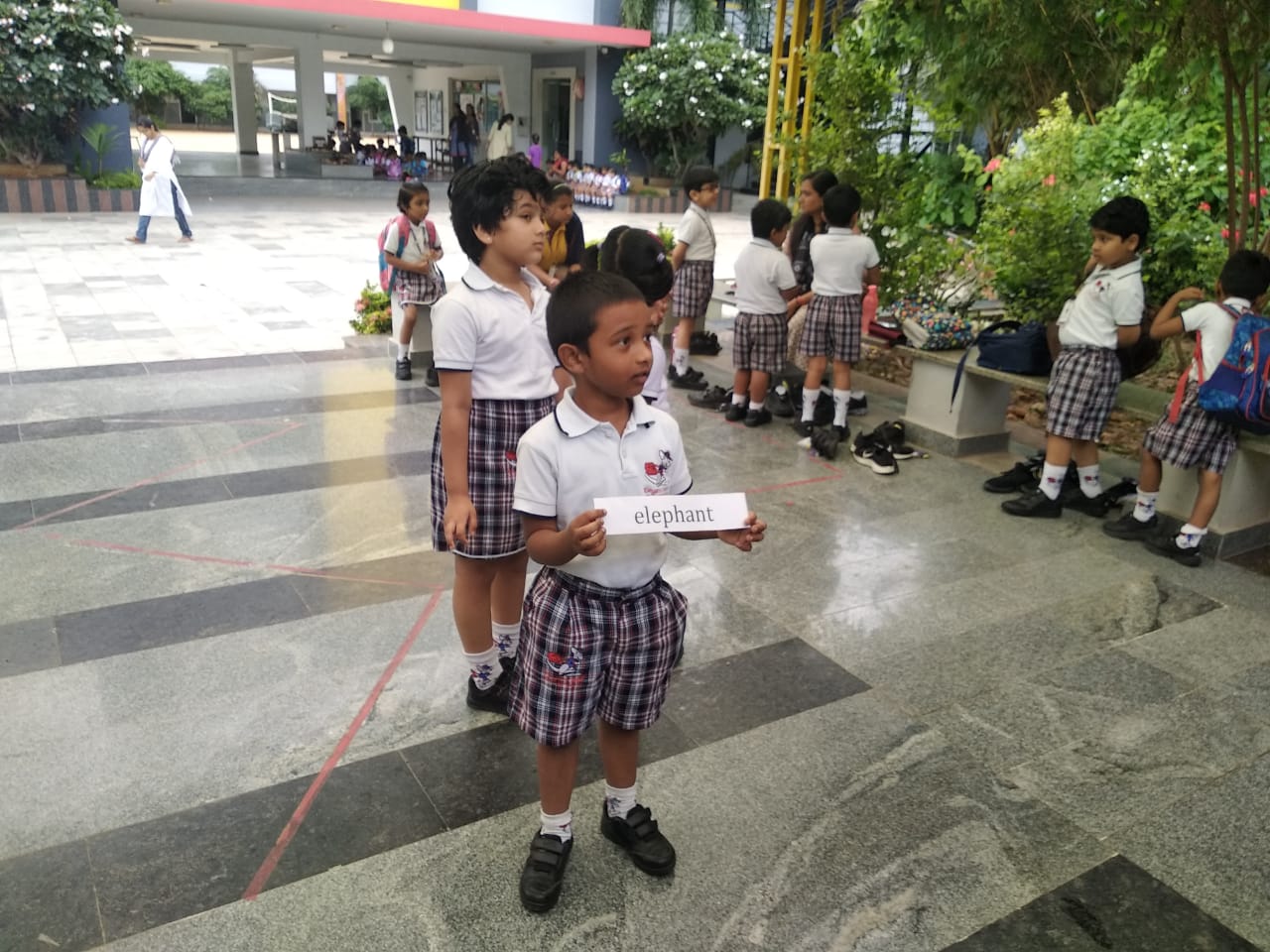 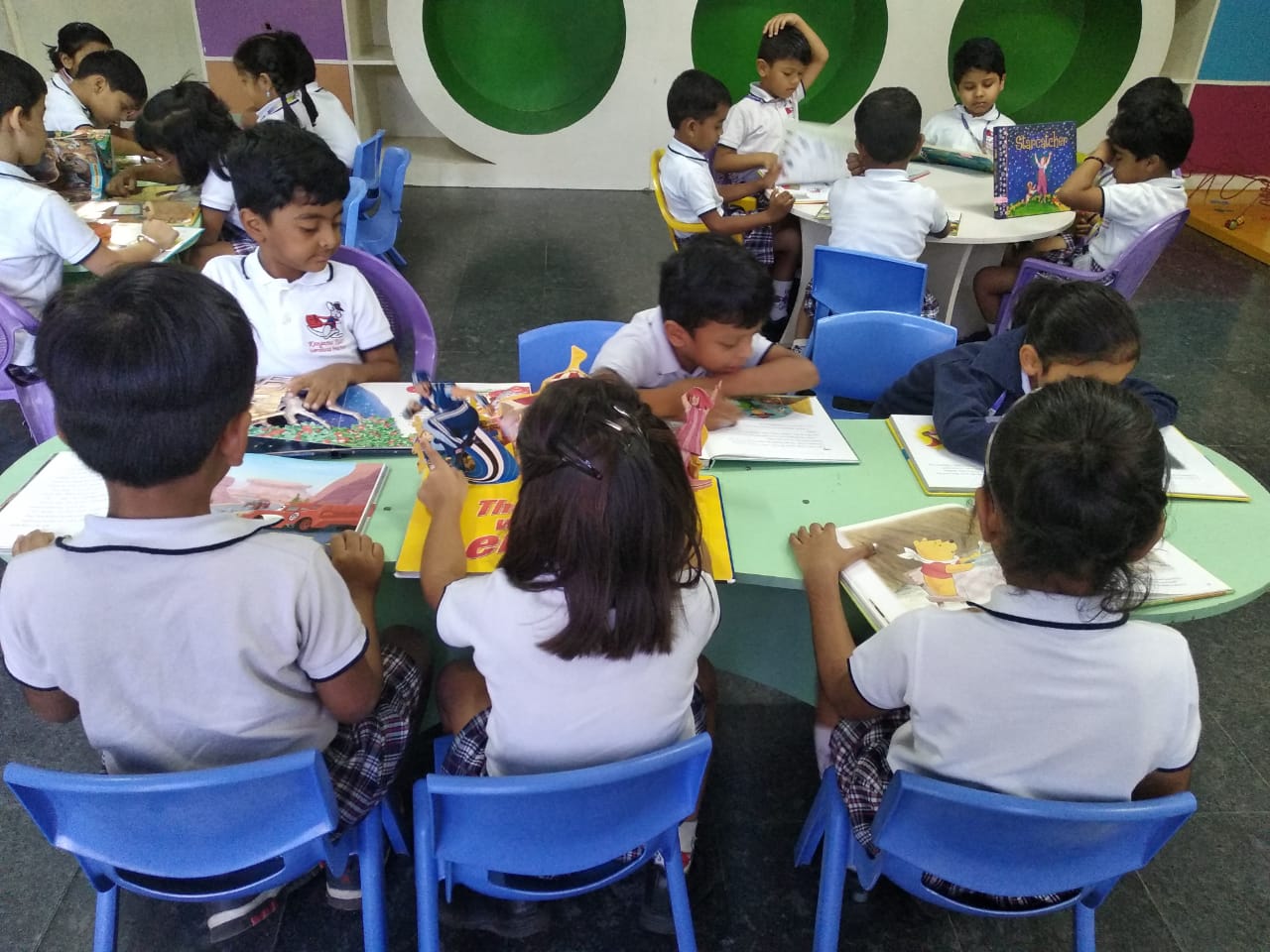 International Yoga Day
 21.6.2019
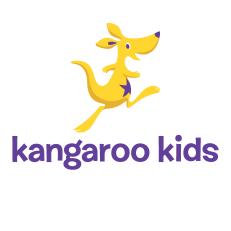 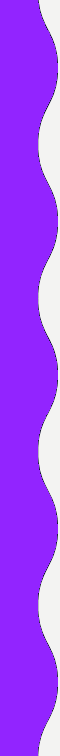 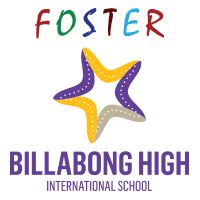 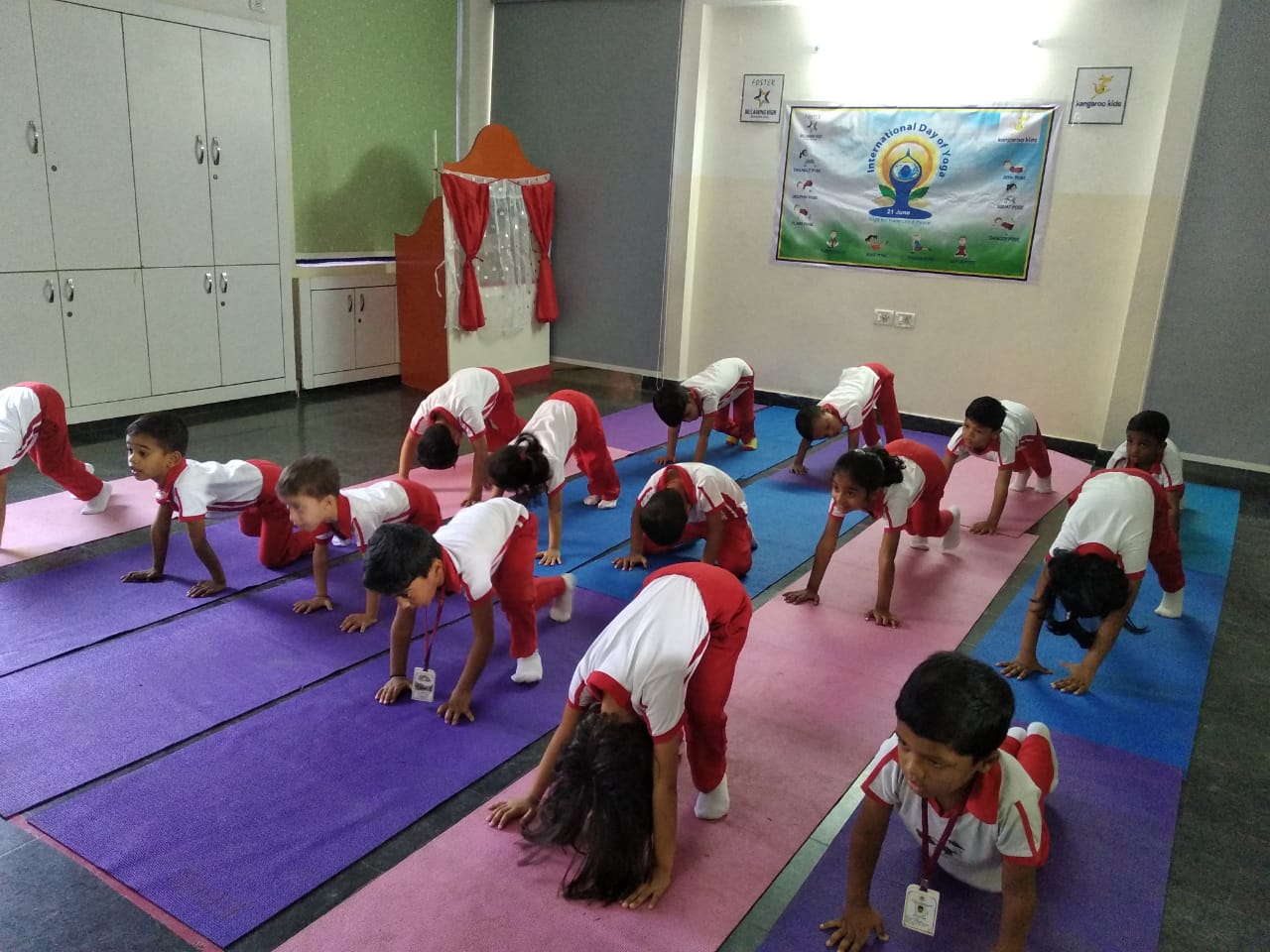 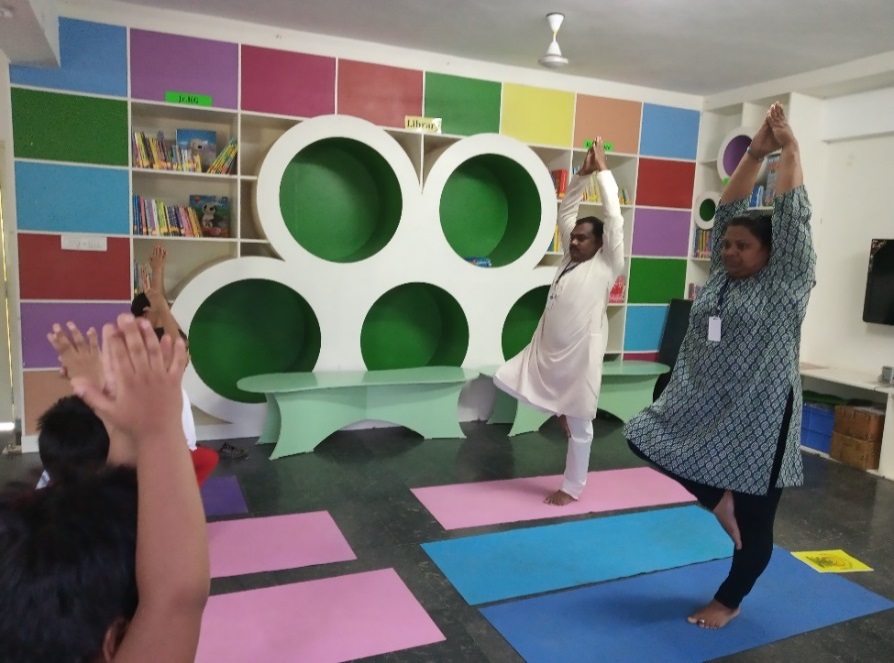 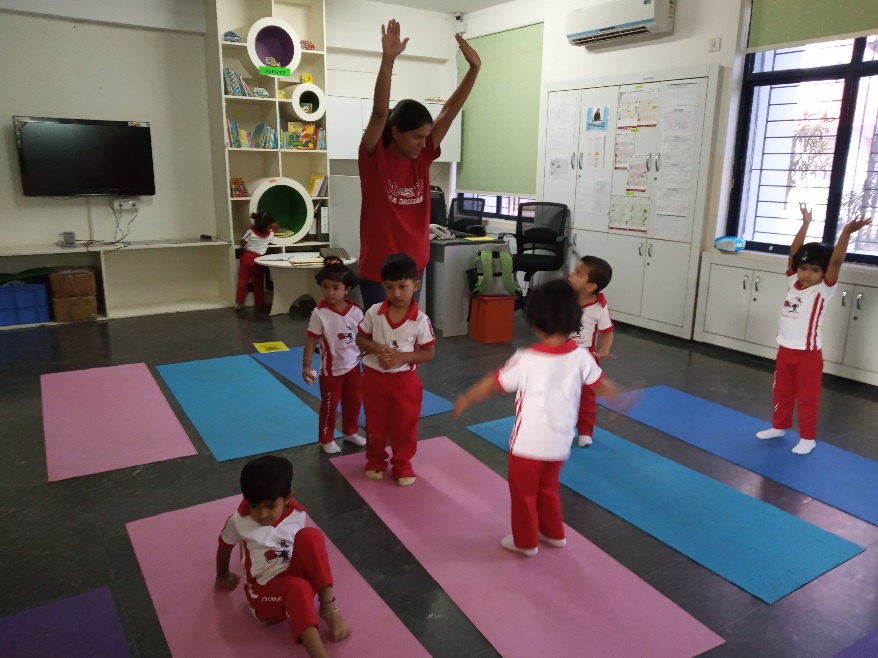 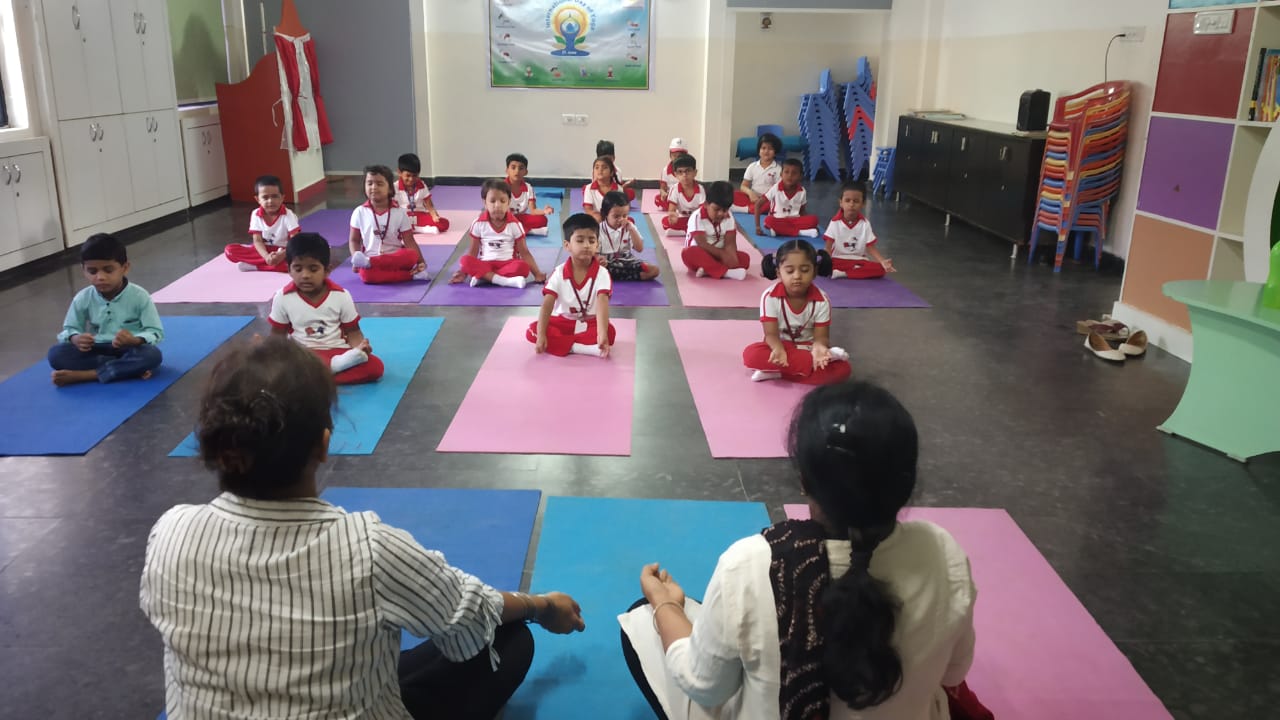 Advertisement Jingle &
Fancy Dress Show 21.9.2019
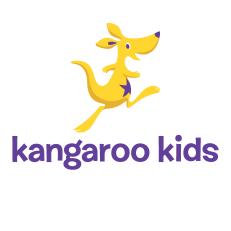 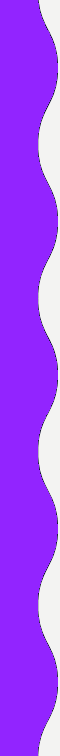 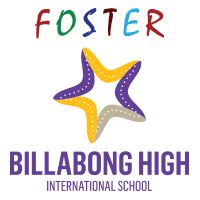 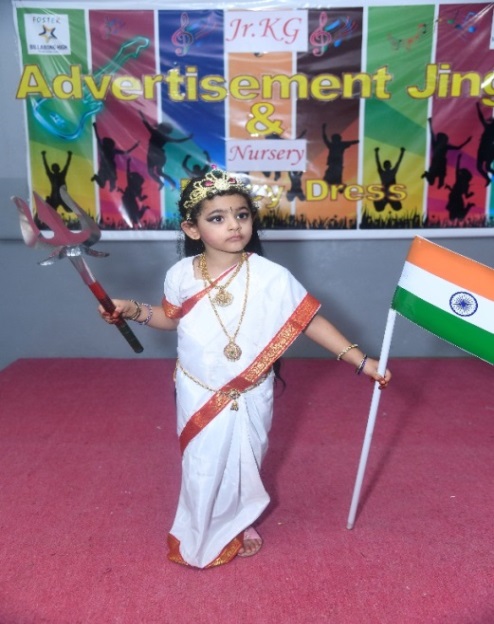 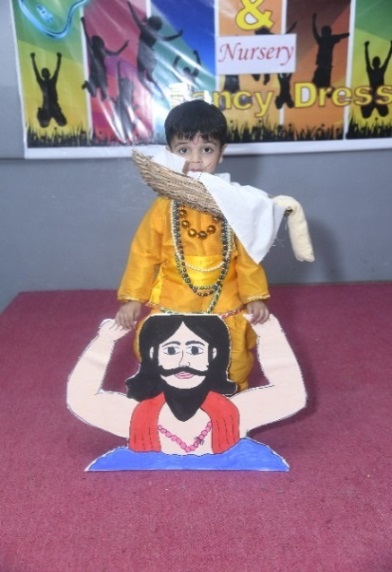 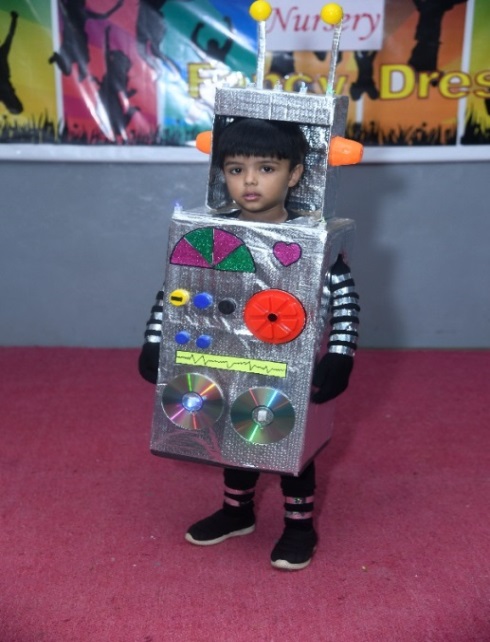 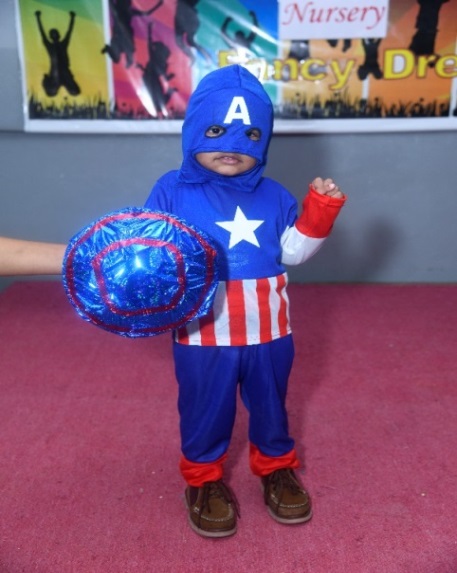 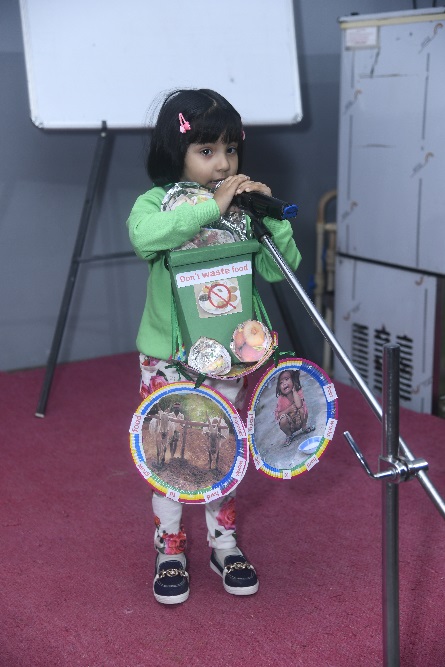 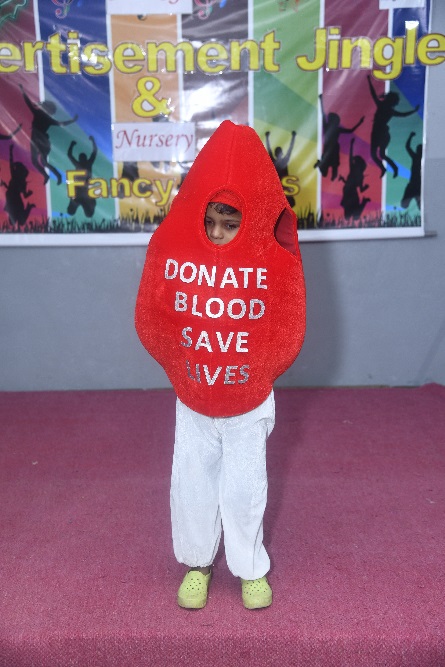 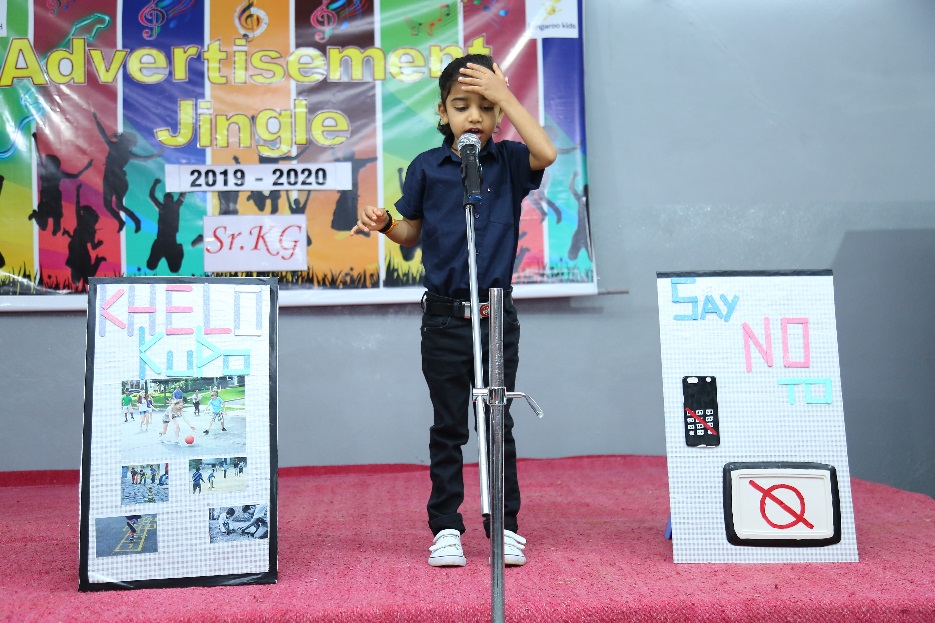 Traditional Day  25.11.2019
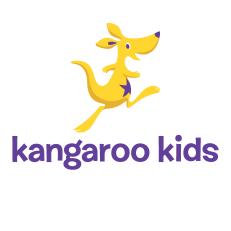 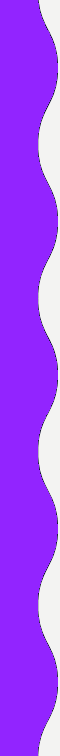 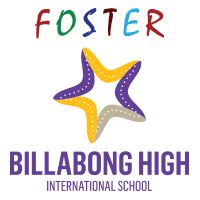 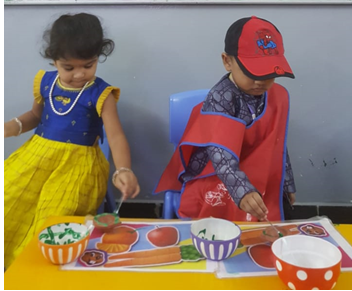 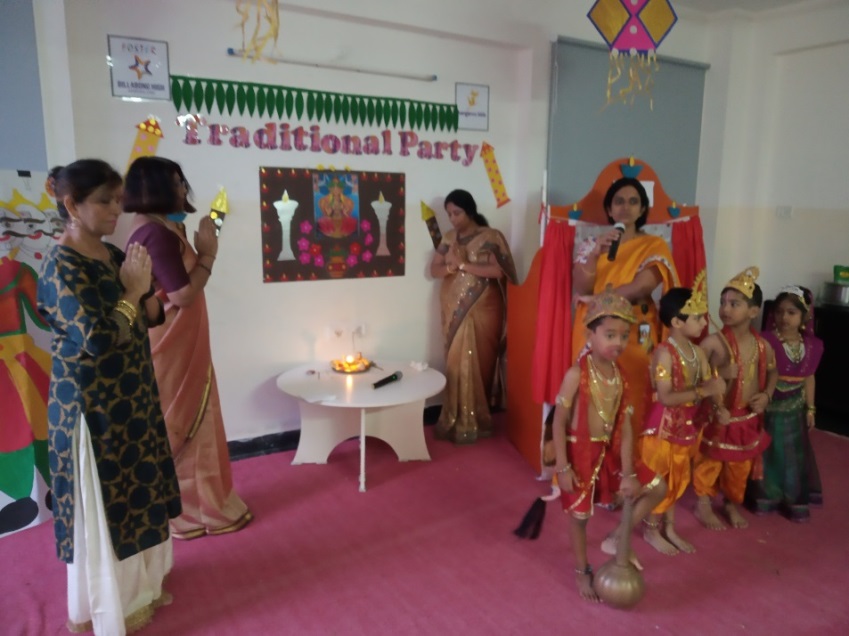 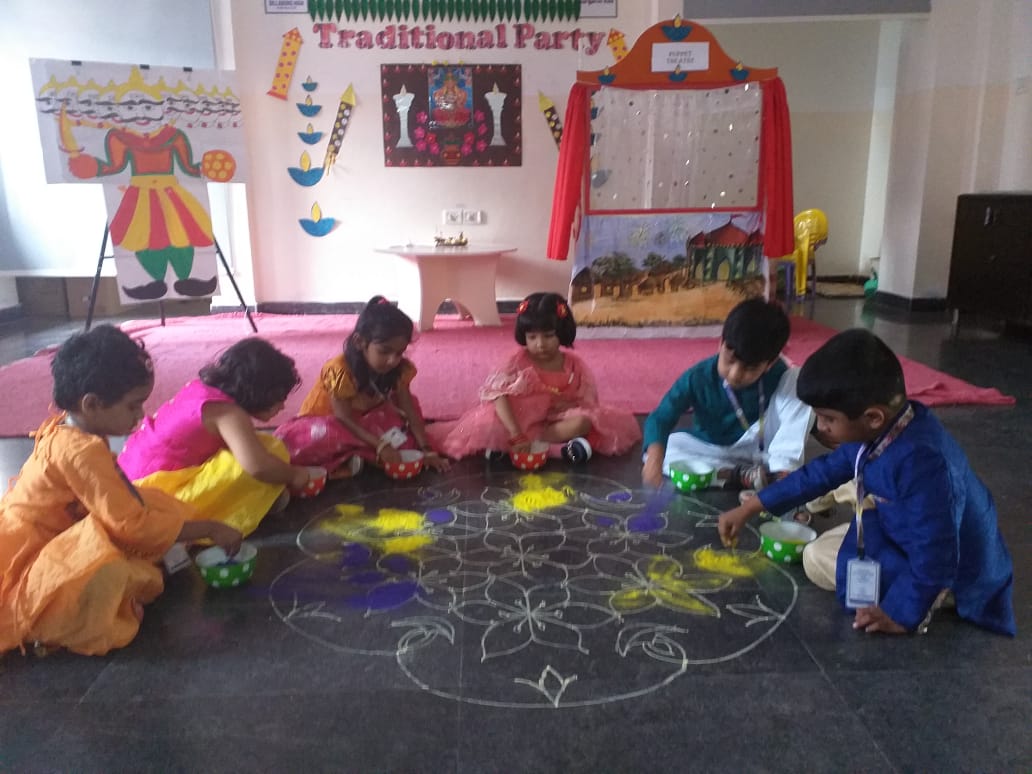 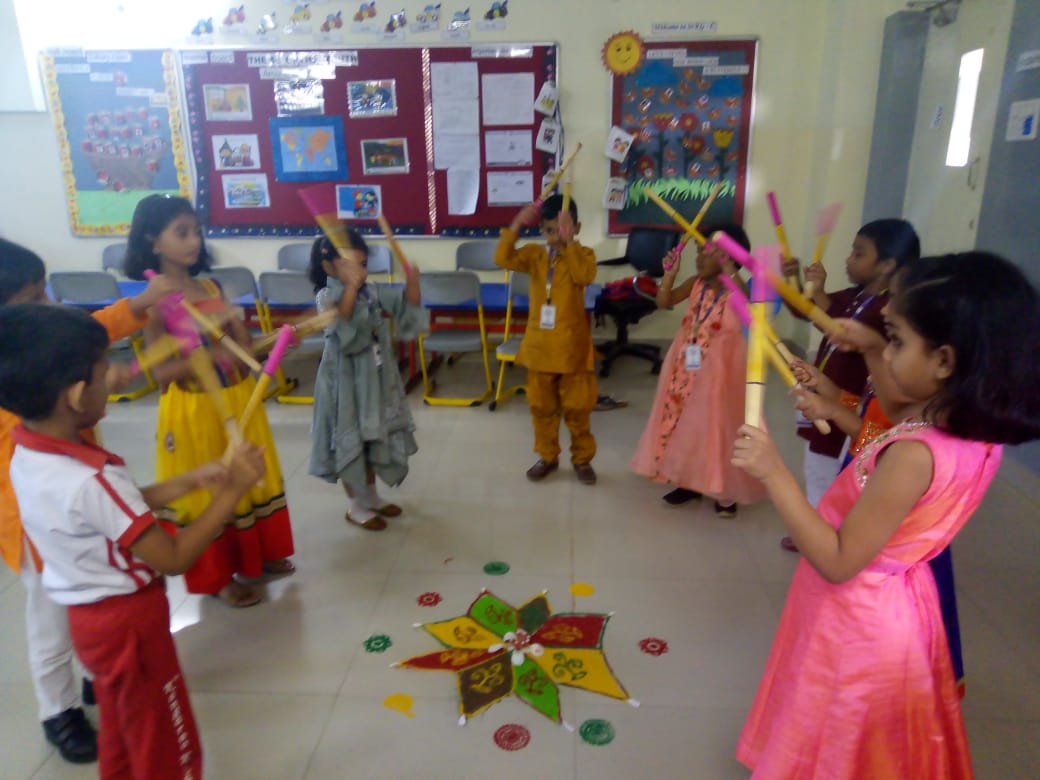 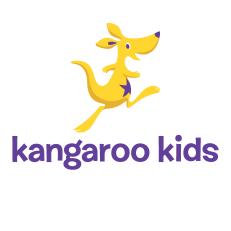 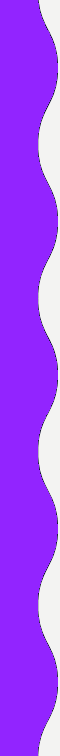 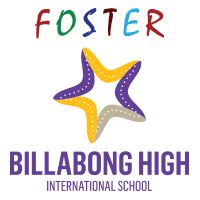 Children's Day 14.9.2019
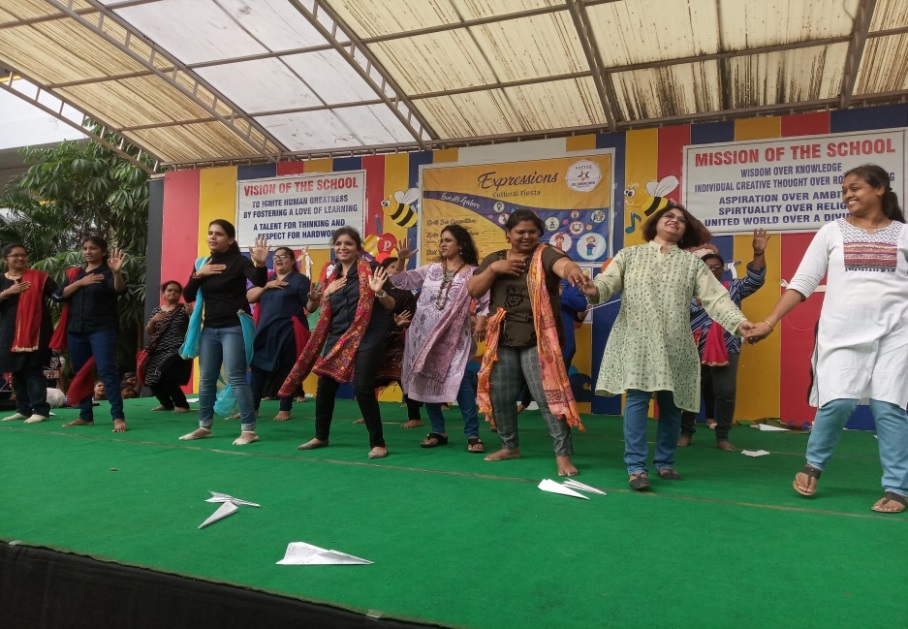 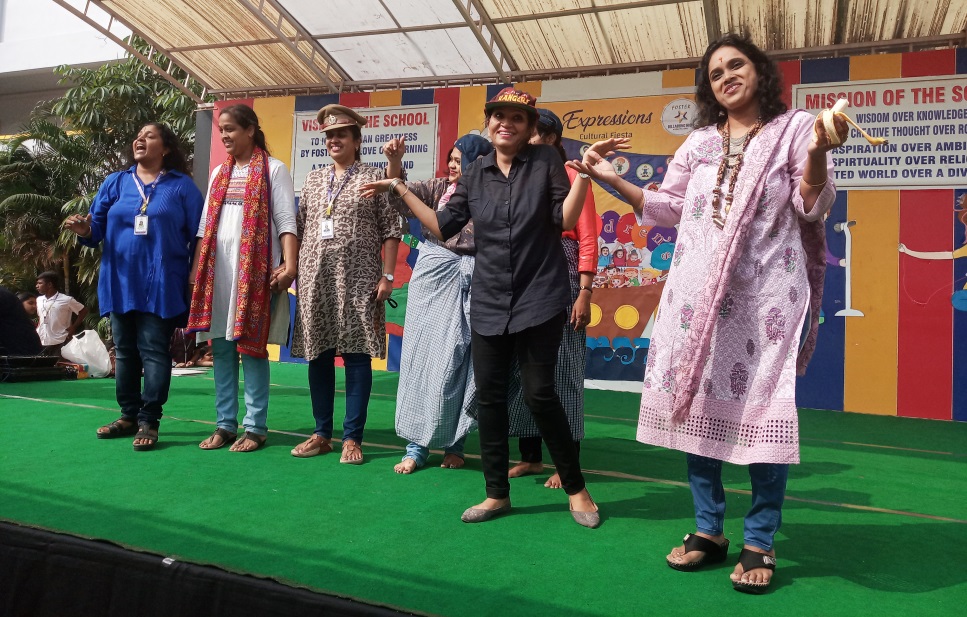 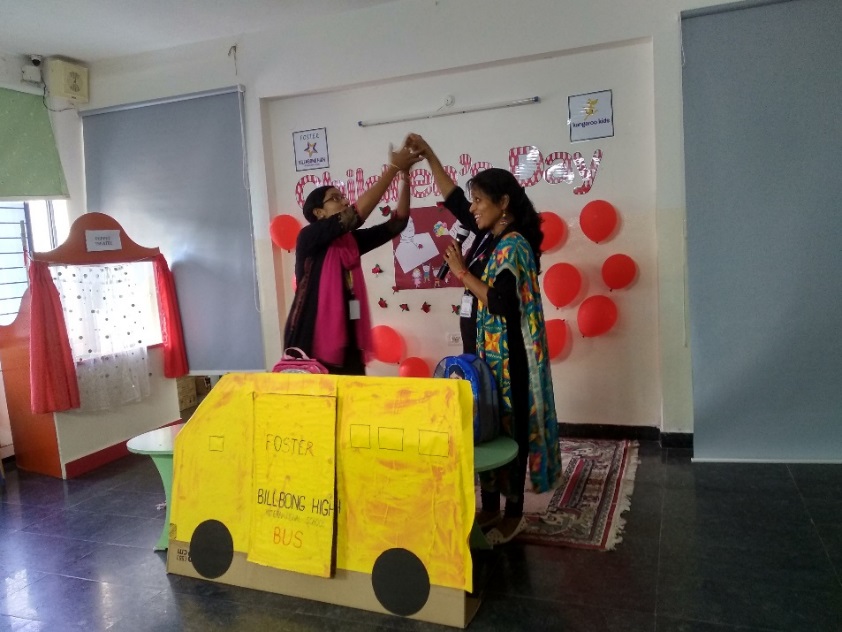 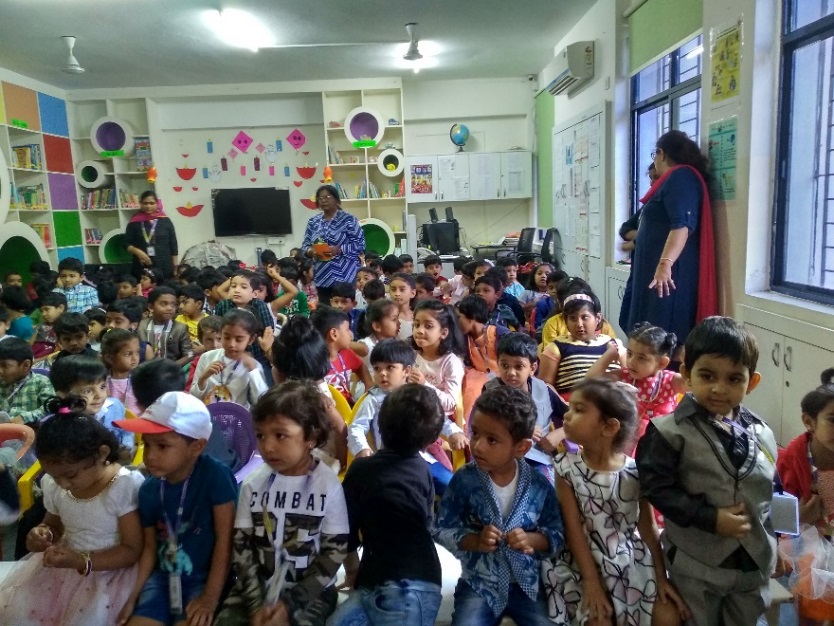 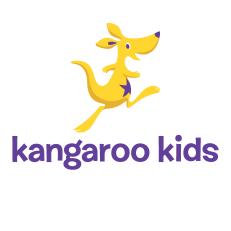 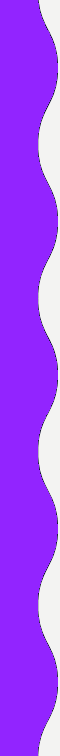 Sports Day – 2019 – 20
5.9.2019
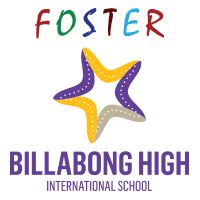 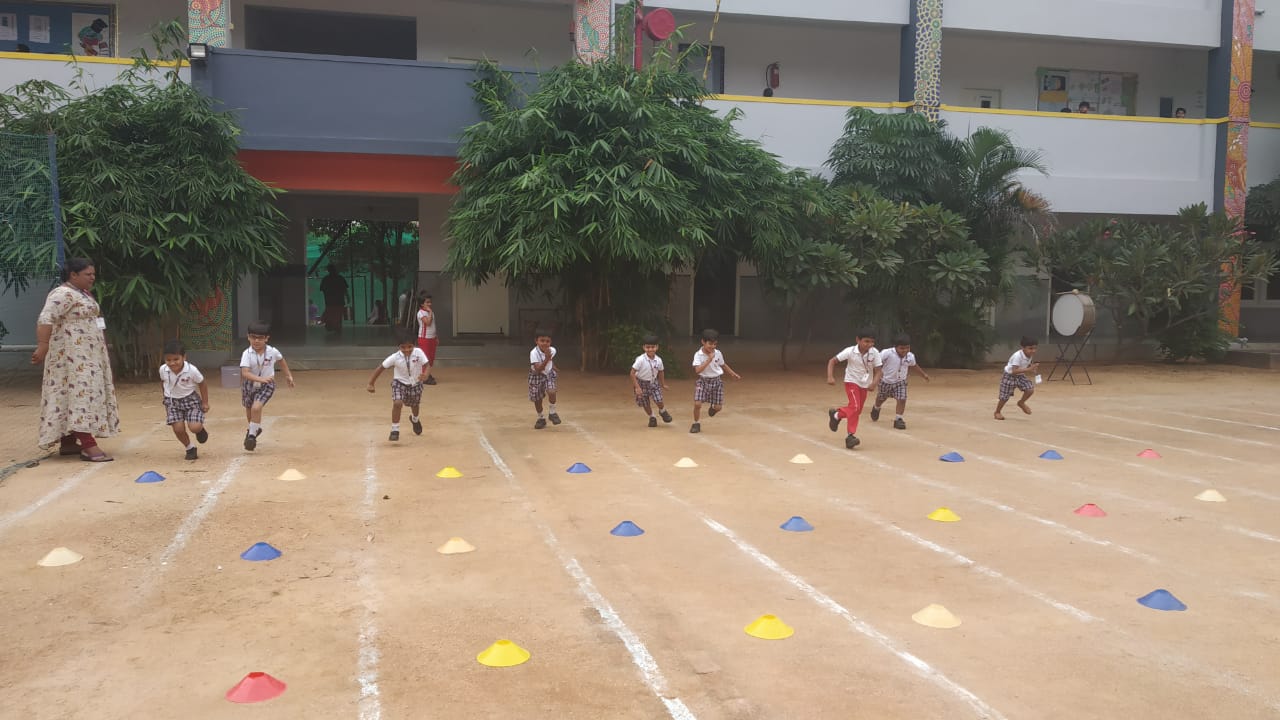 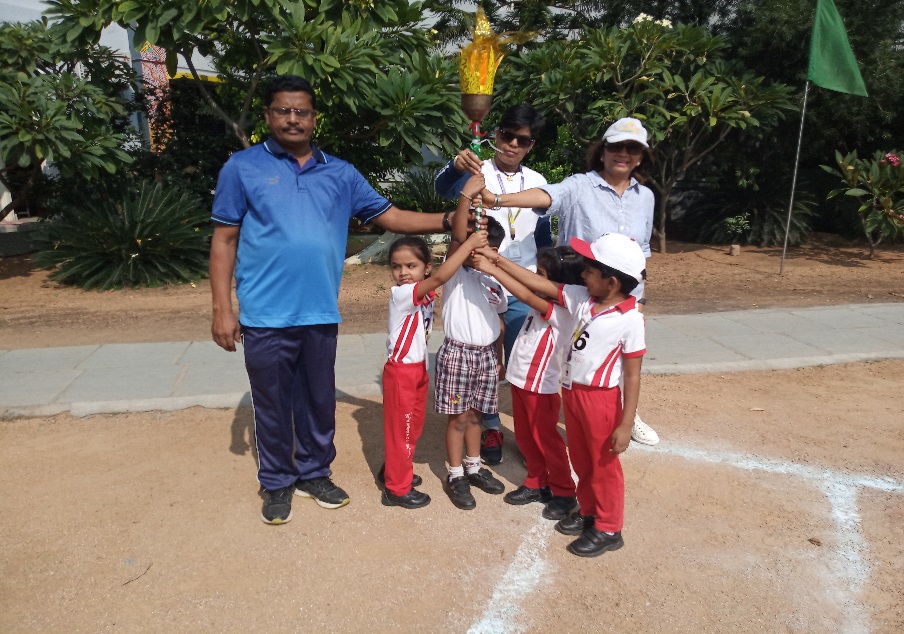 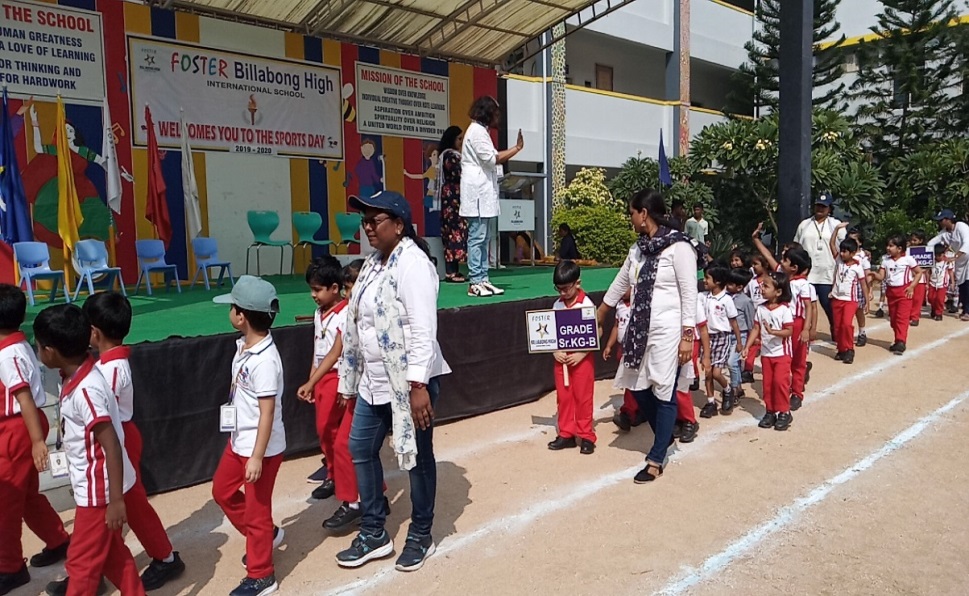 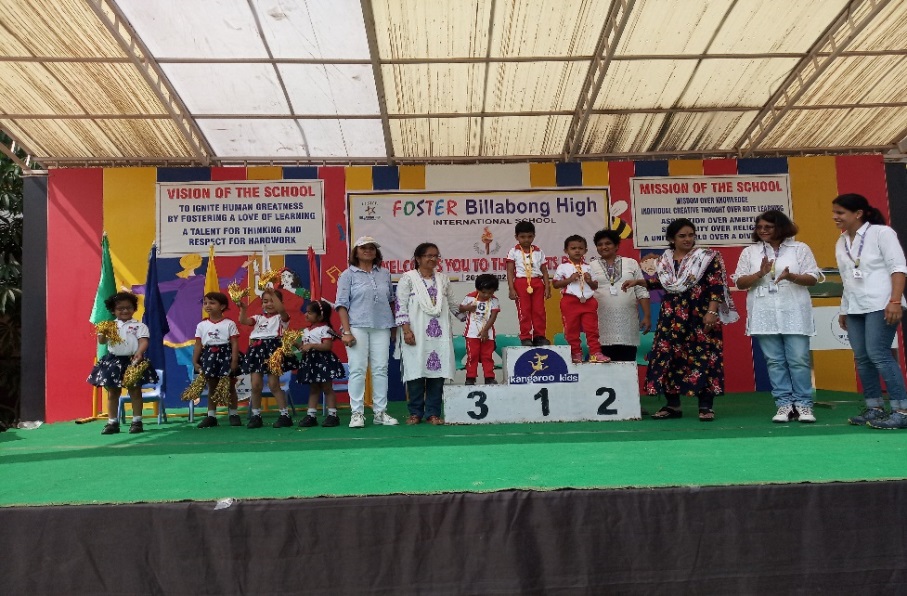 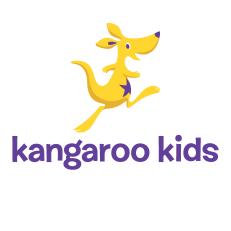 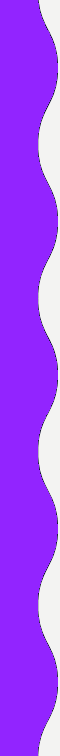 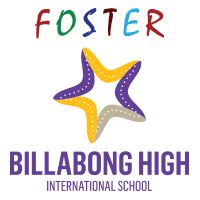 Story Day and Enactment Session
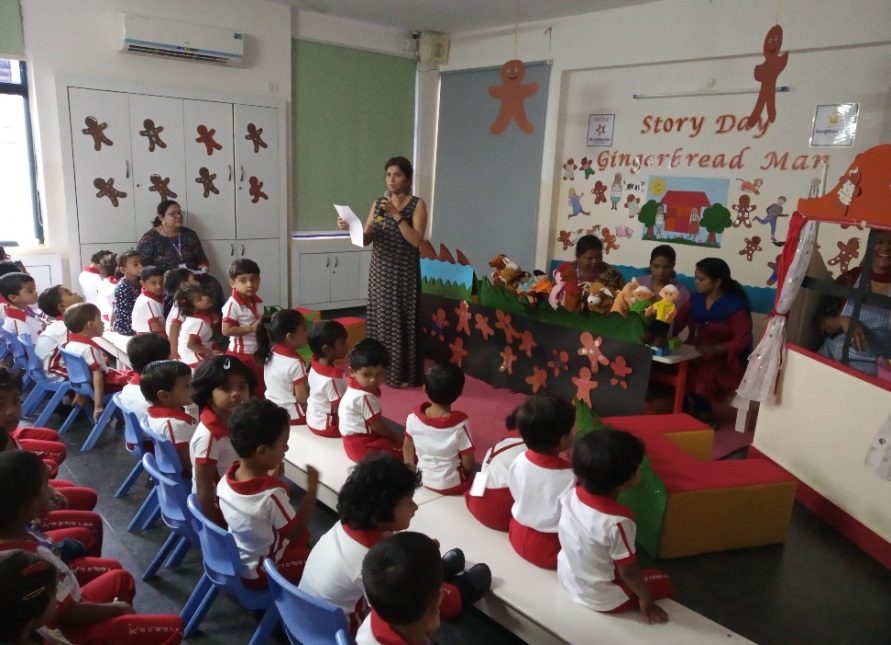 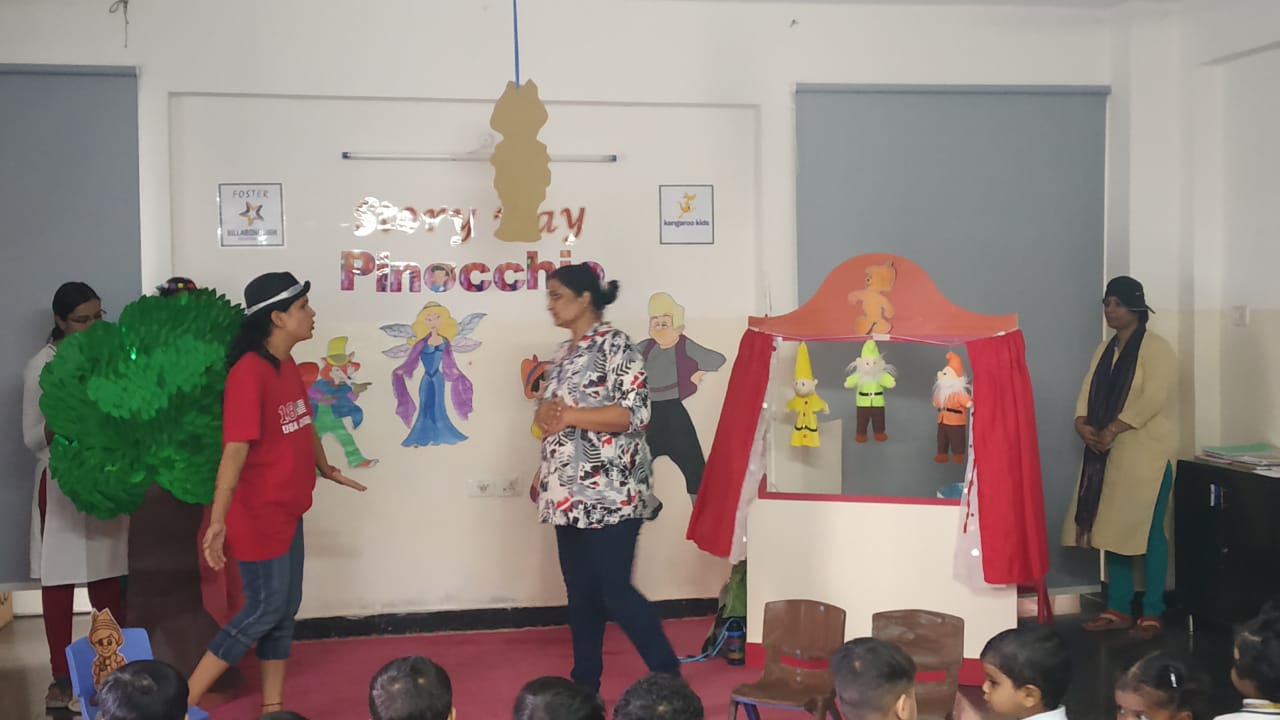 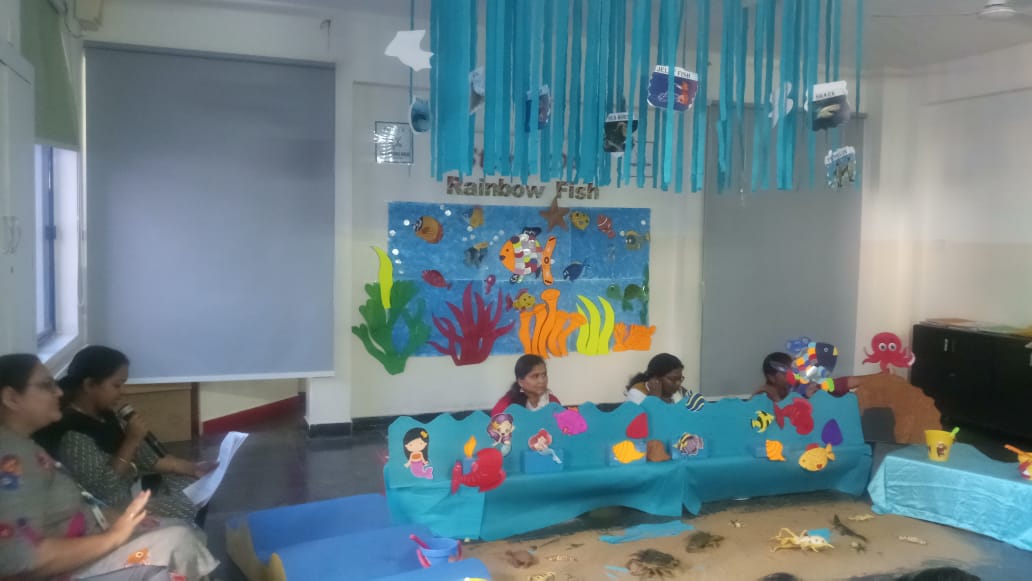 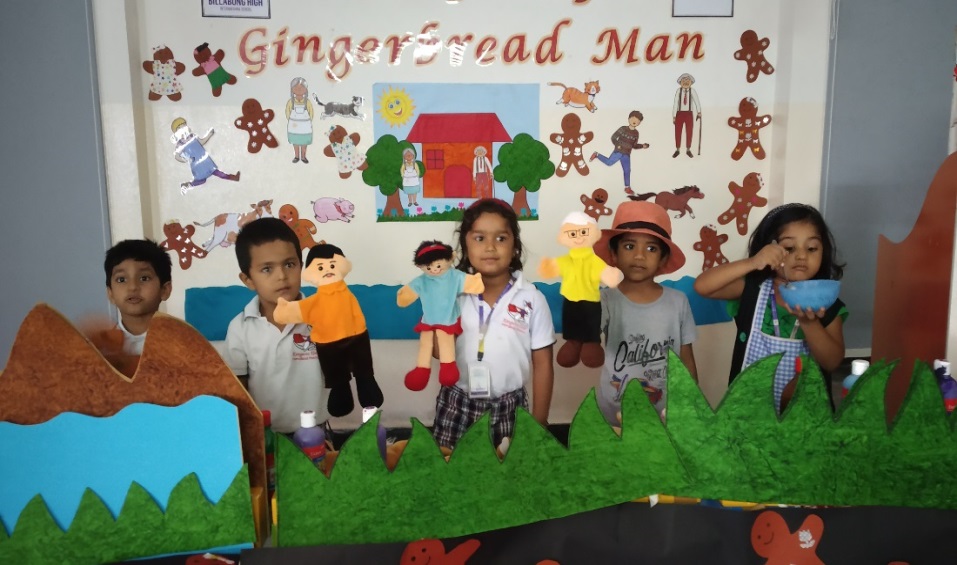 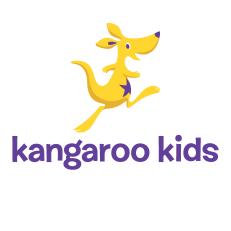 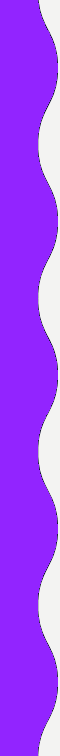 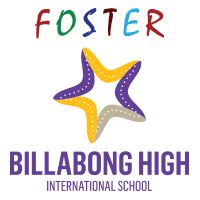 Sense Booth 7.12.2019
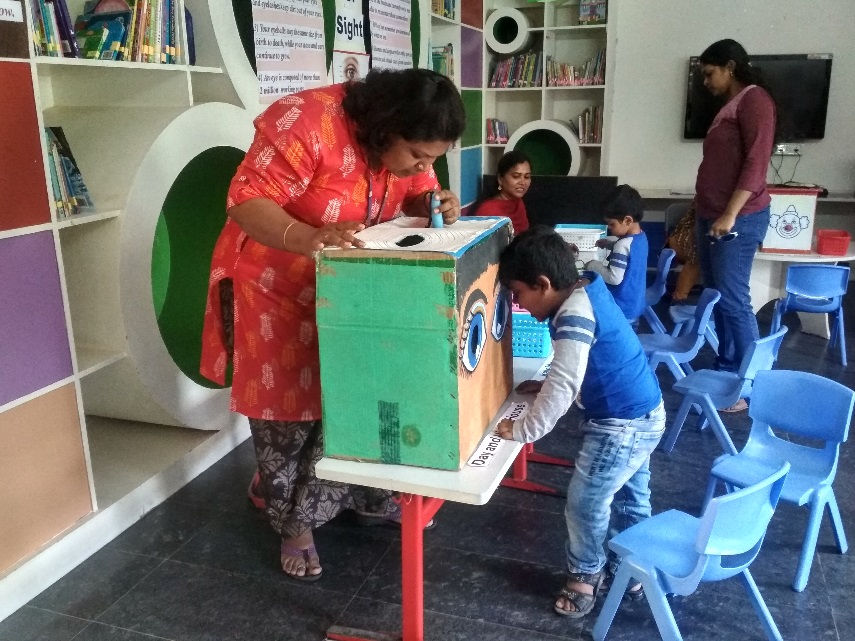 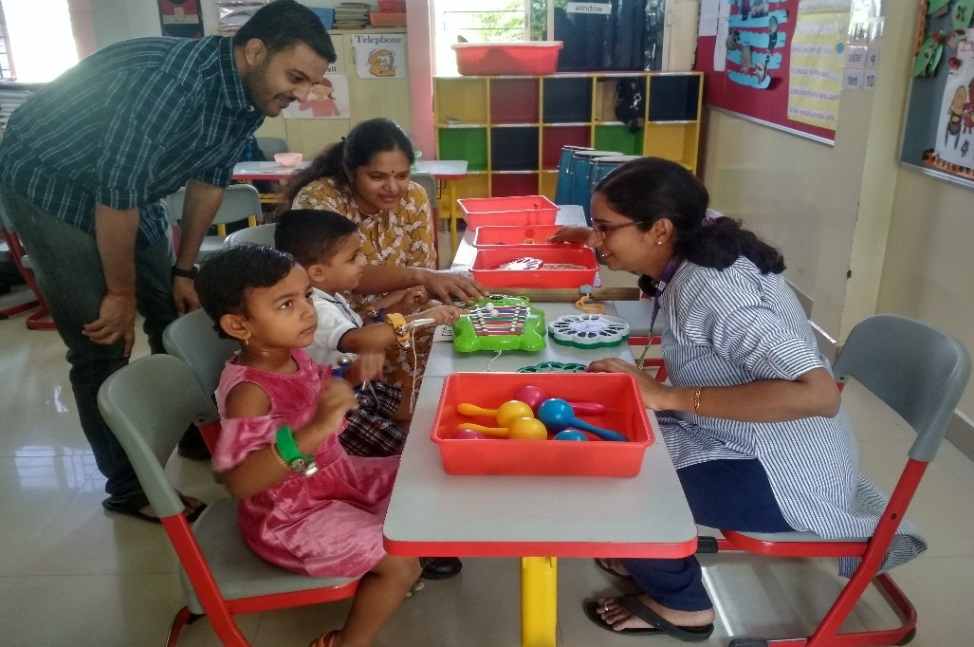 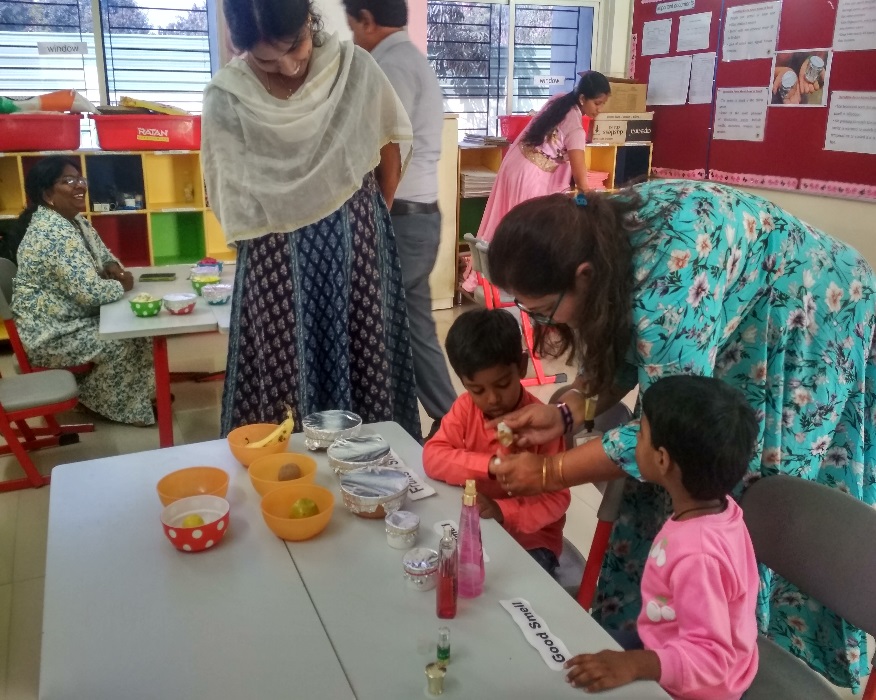 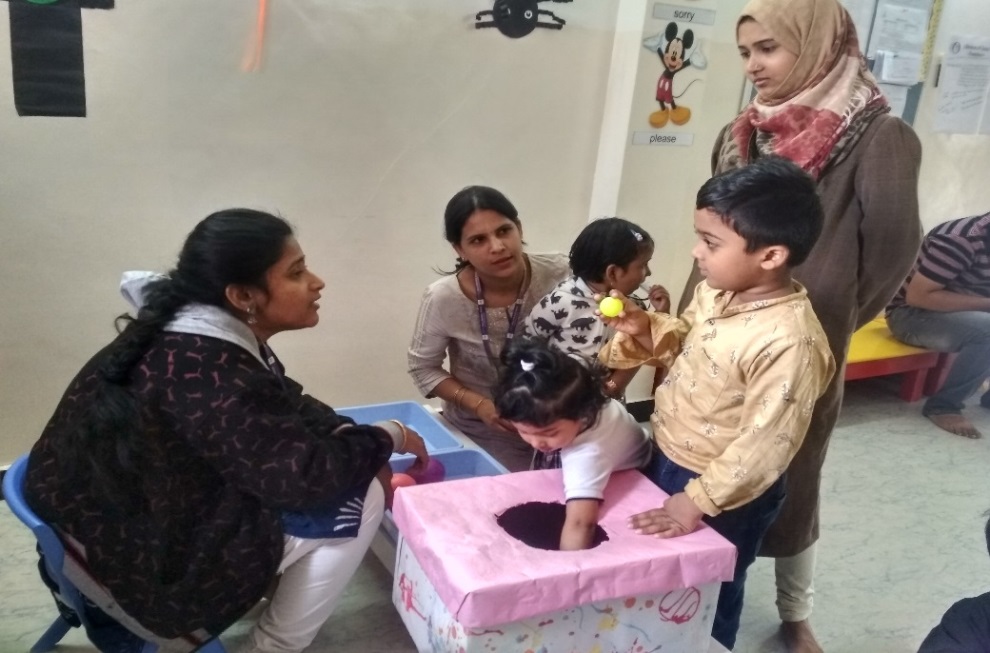 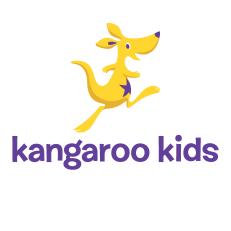 Event of the Year
Creepy Crawlies Day; 18.1.2020
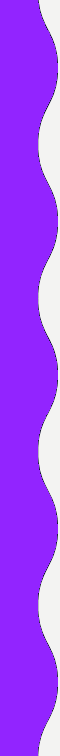 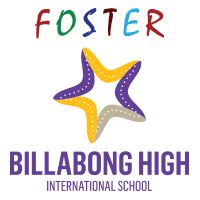 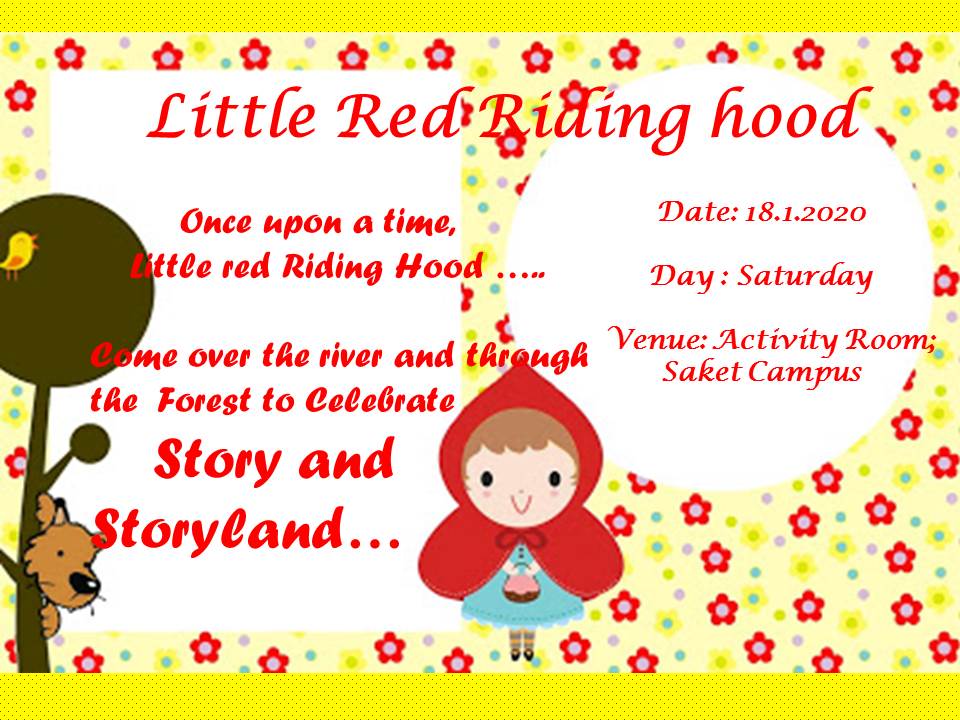 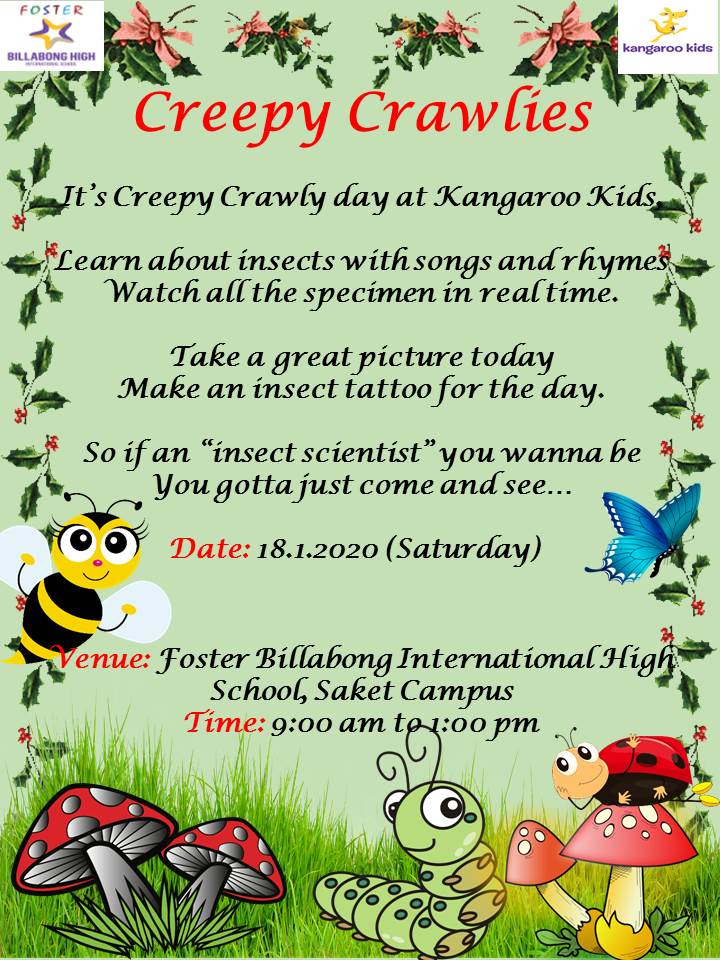 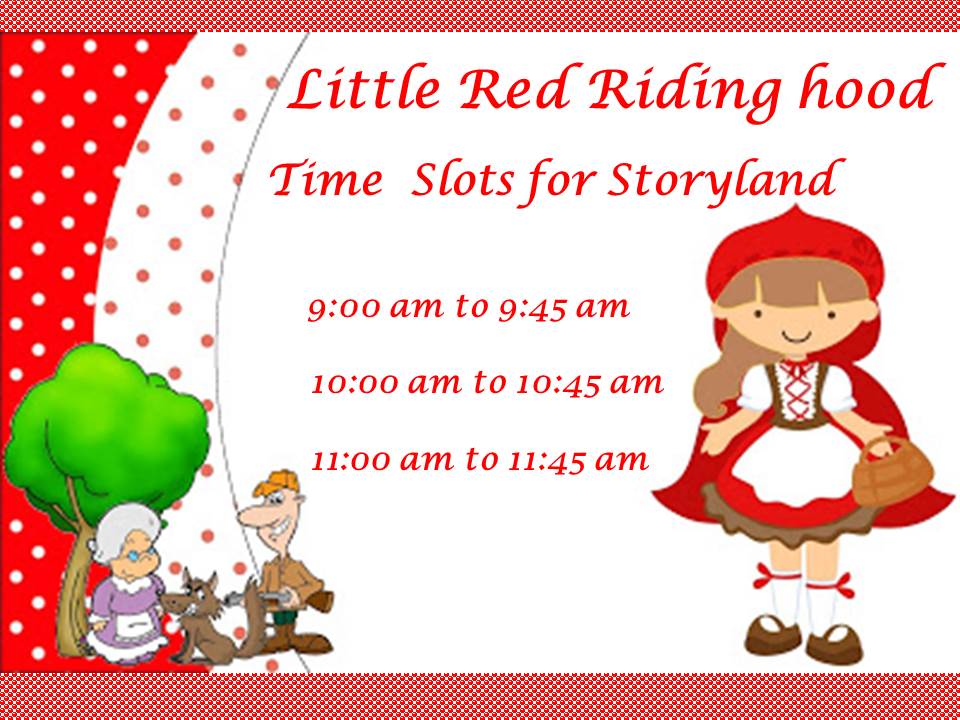 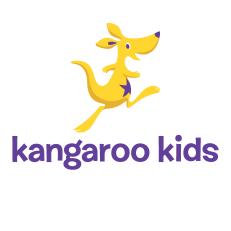 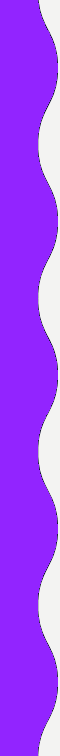 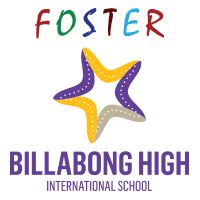 PTA, PTM & Parent Volunteer
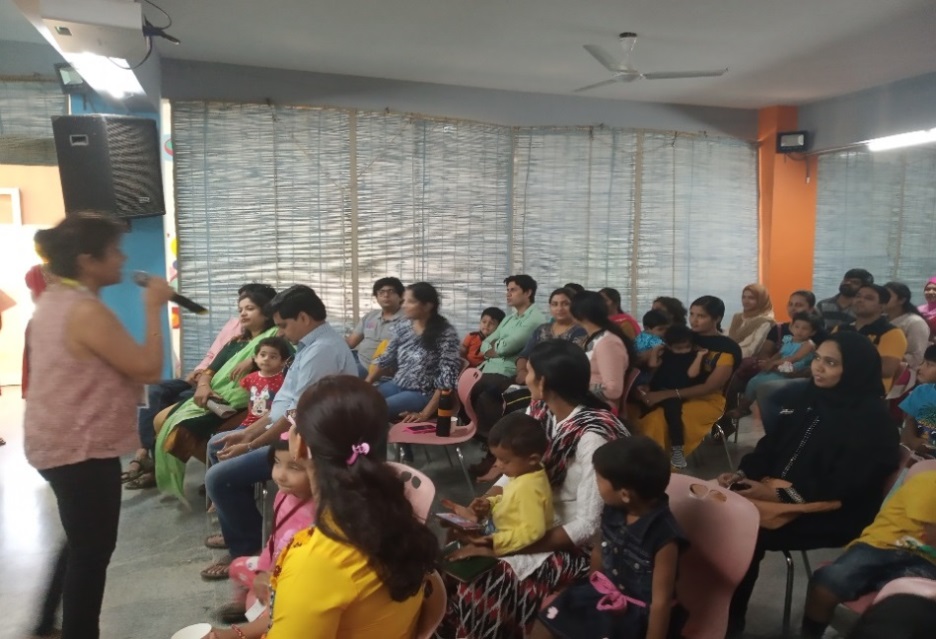 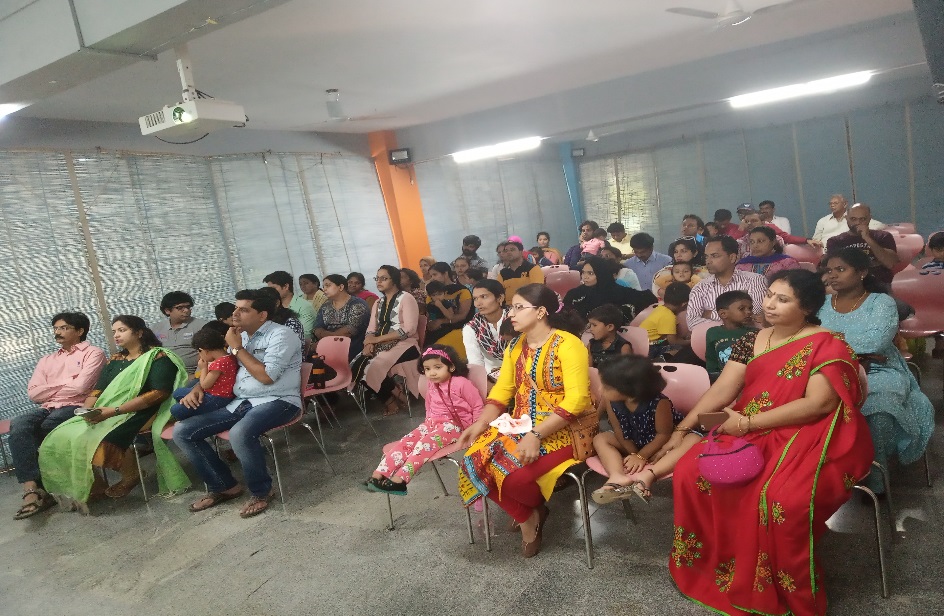 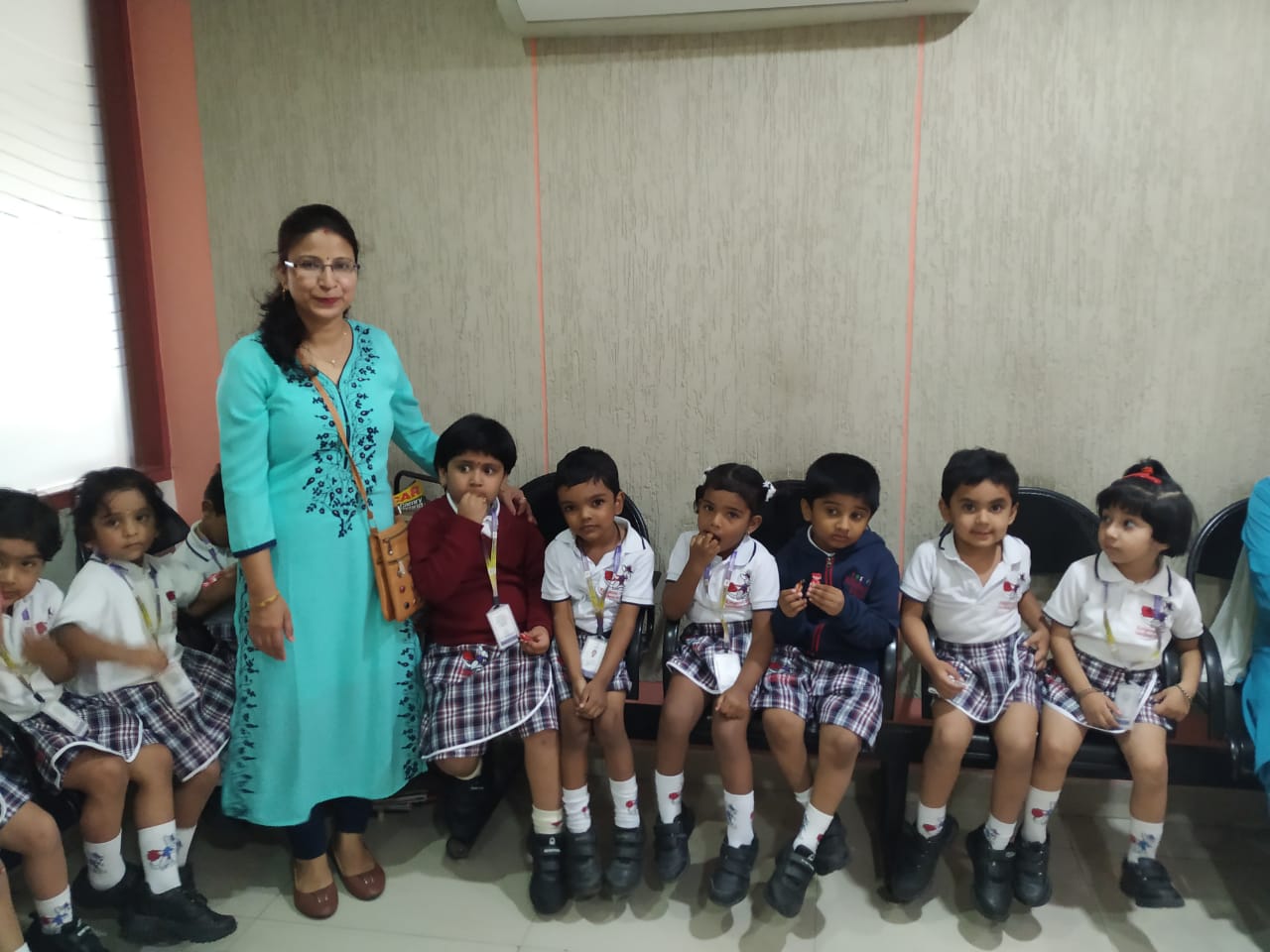 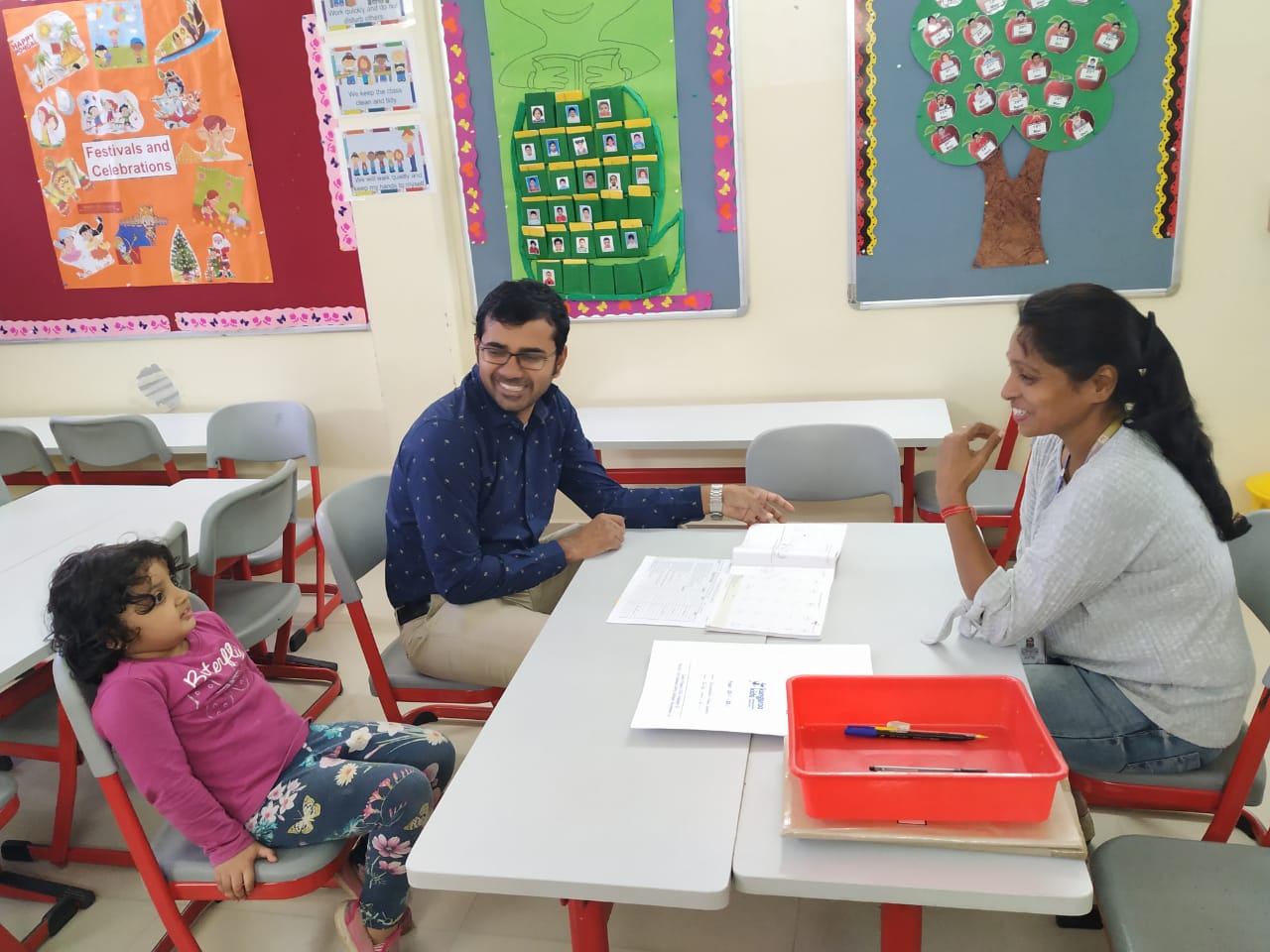 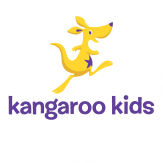 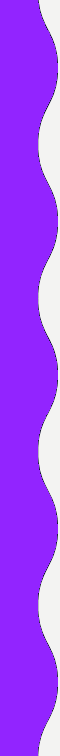 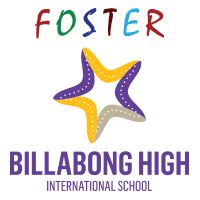 H.O. Visit, In-house Training
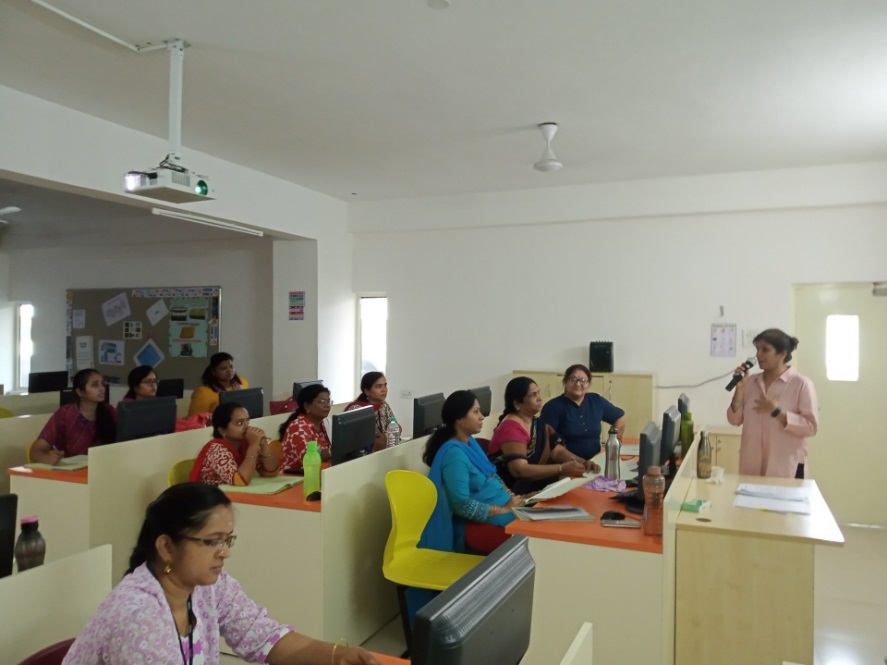 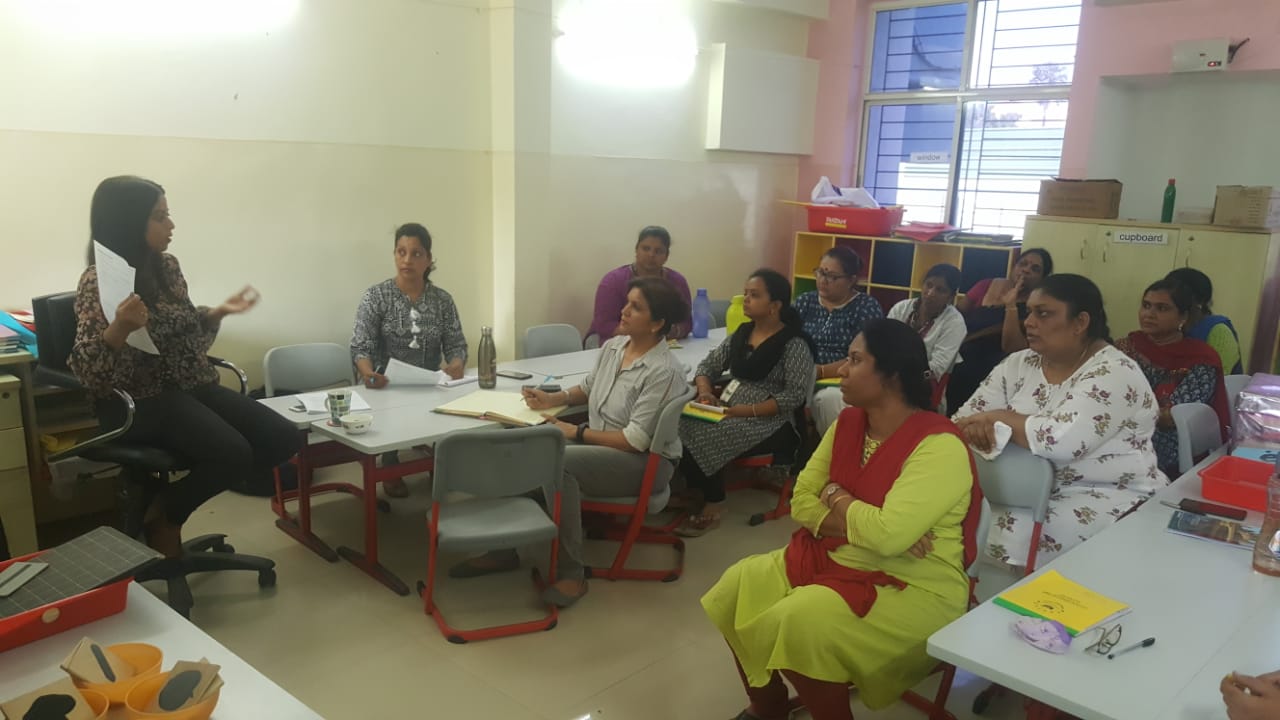 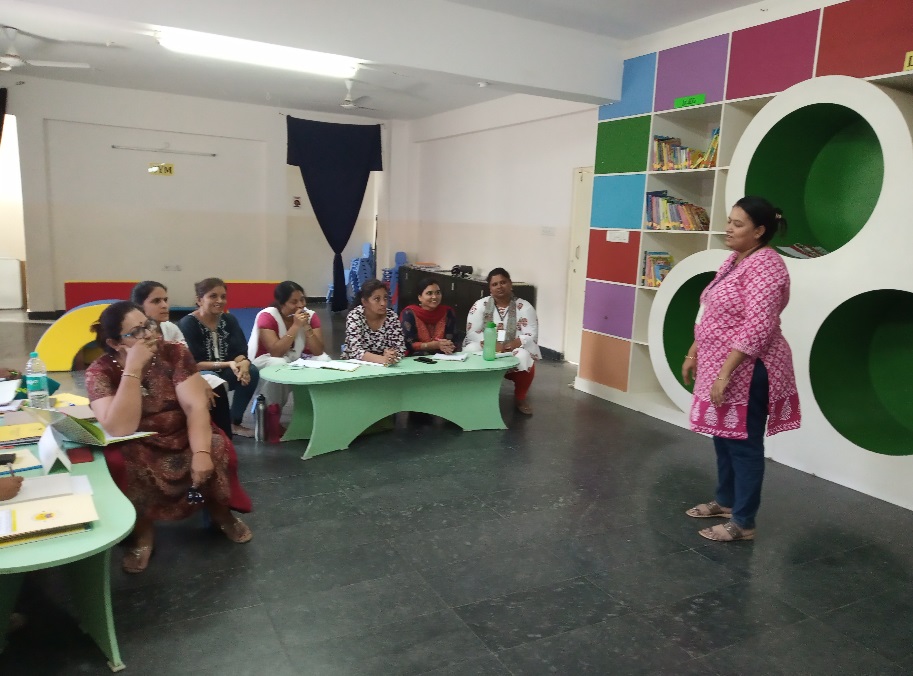 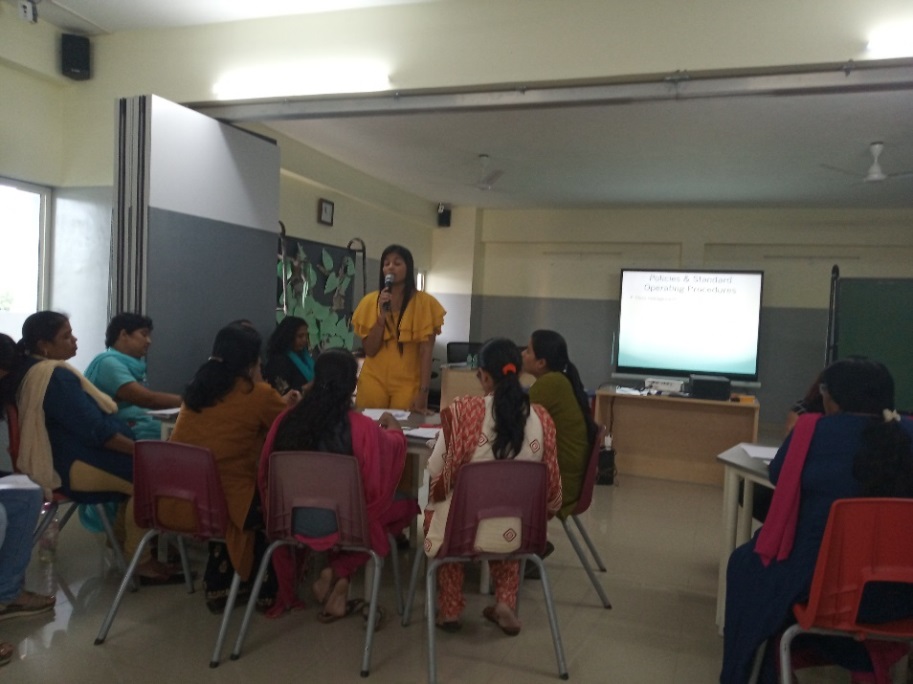 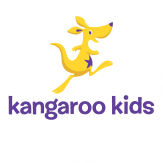 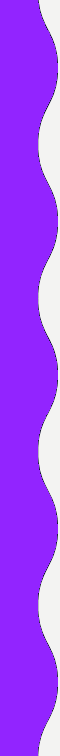 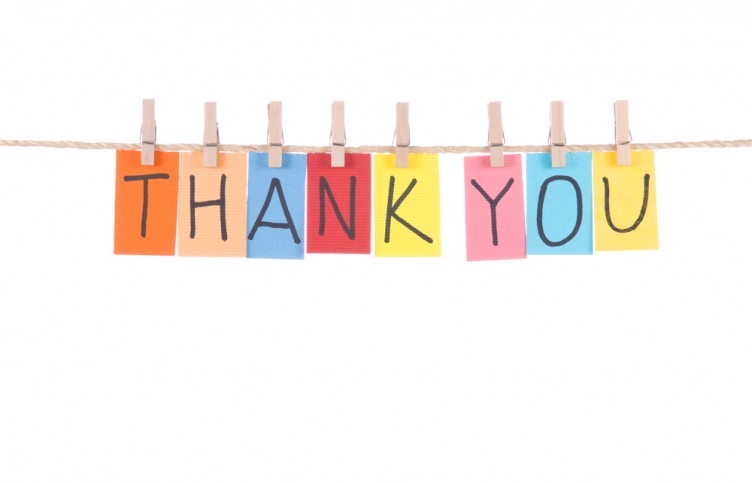 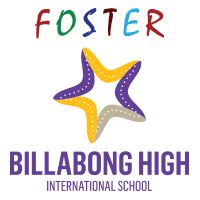 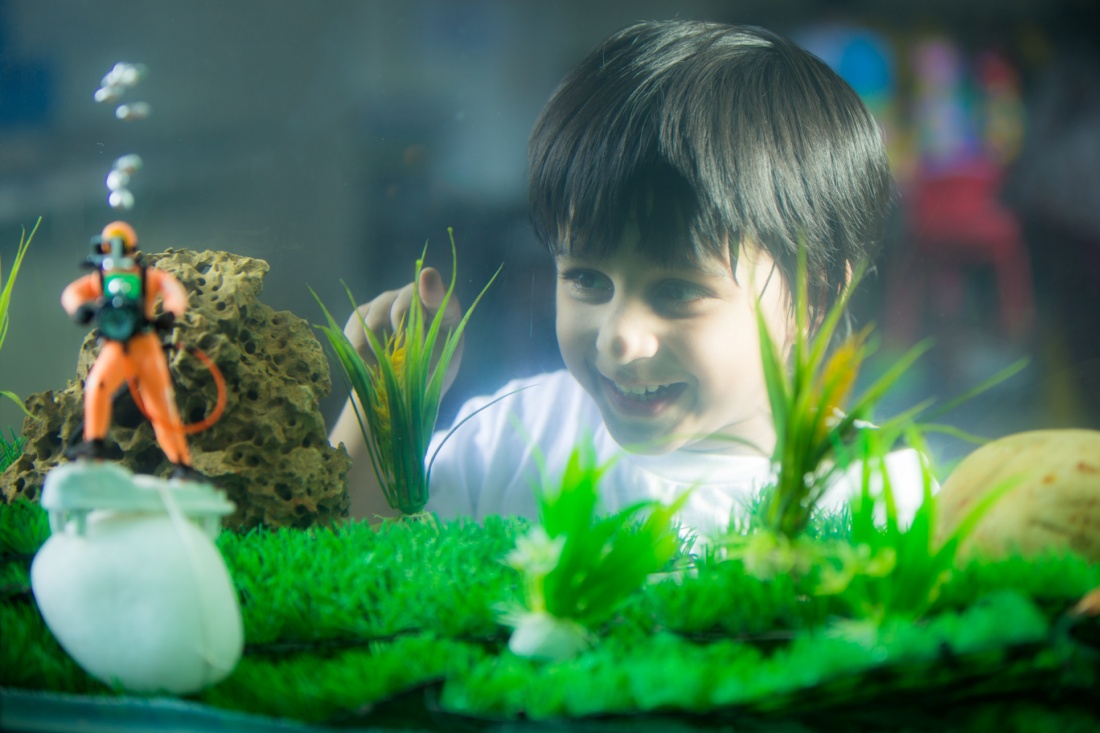 Childhood is a small window of time to learn and develop at a pace that’s right for each individual child